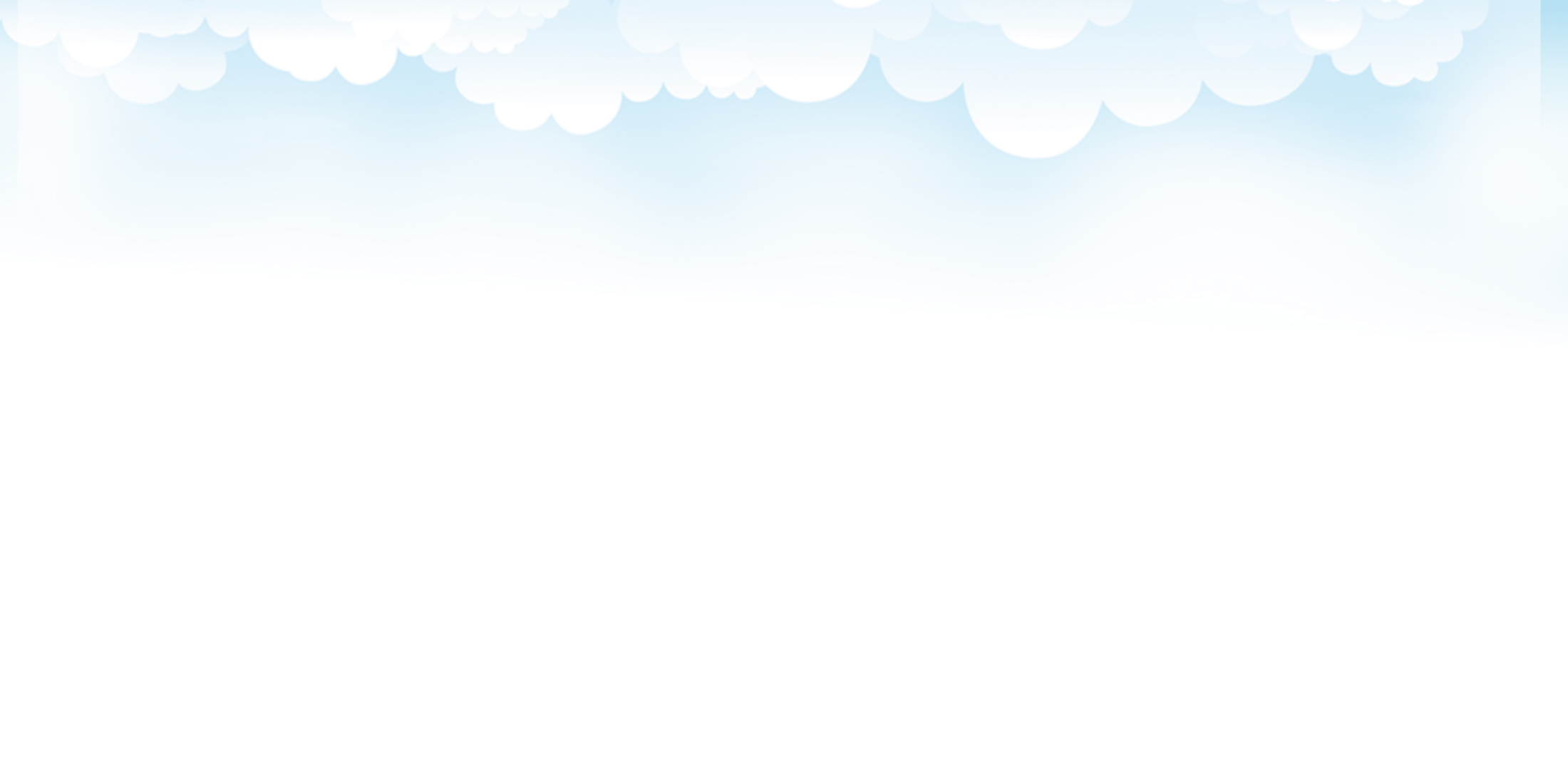 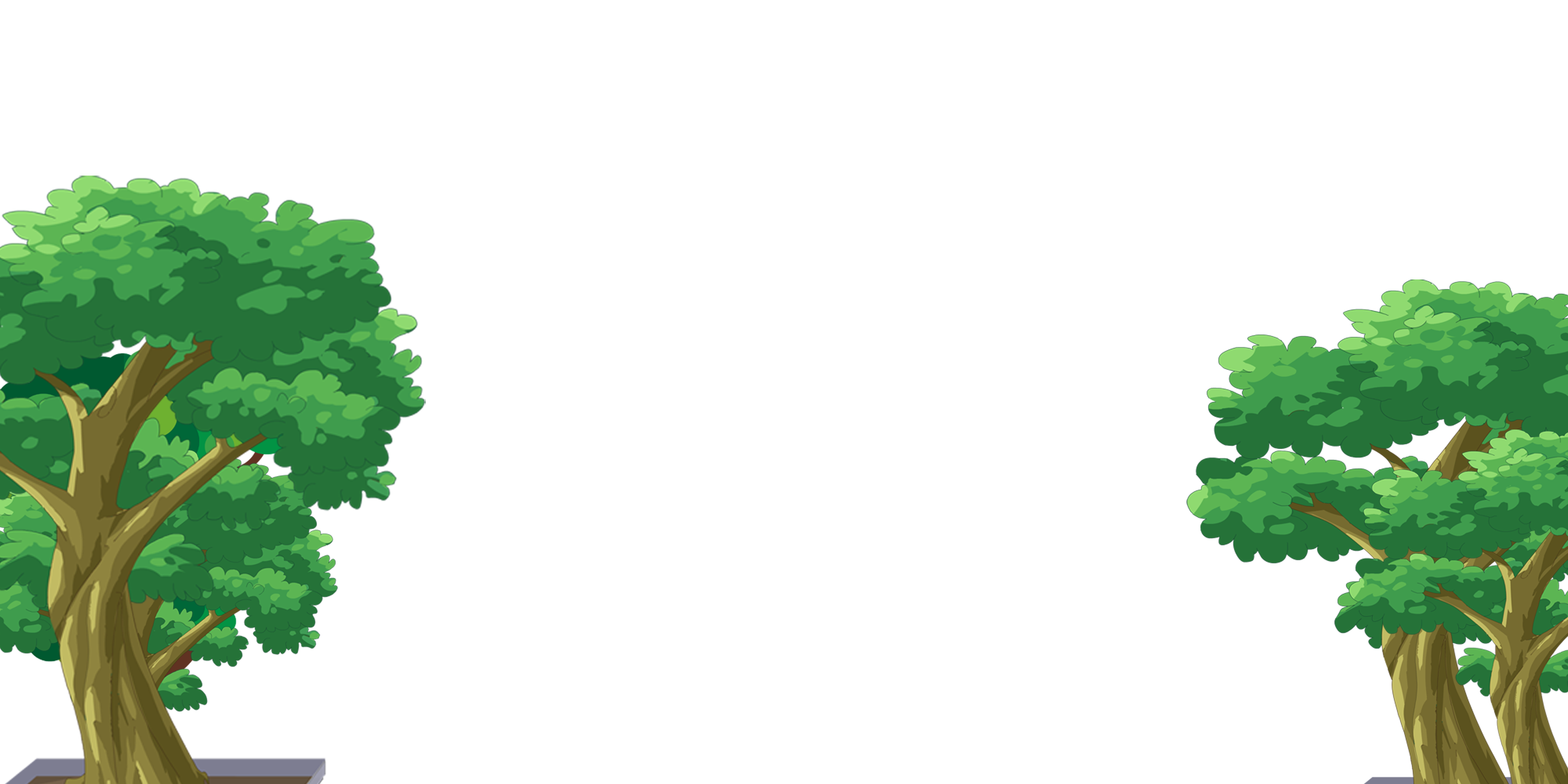 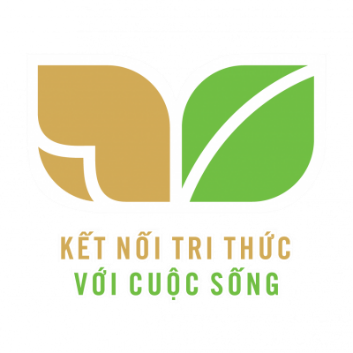 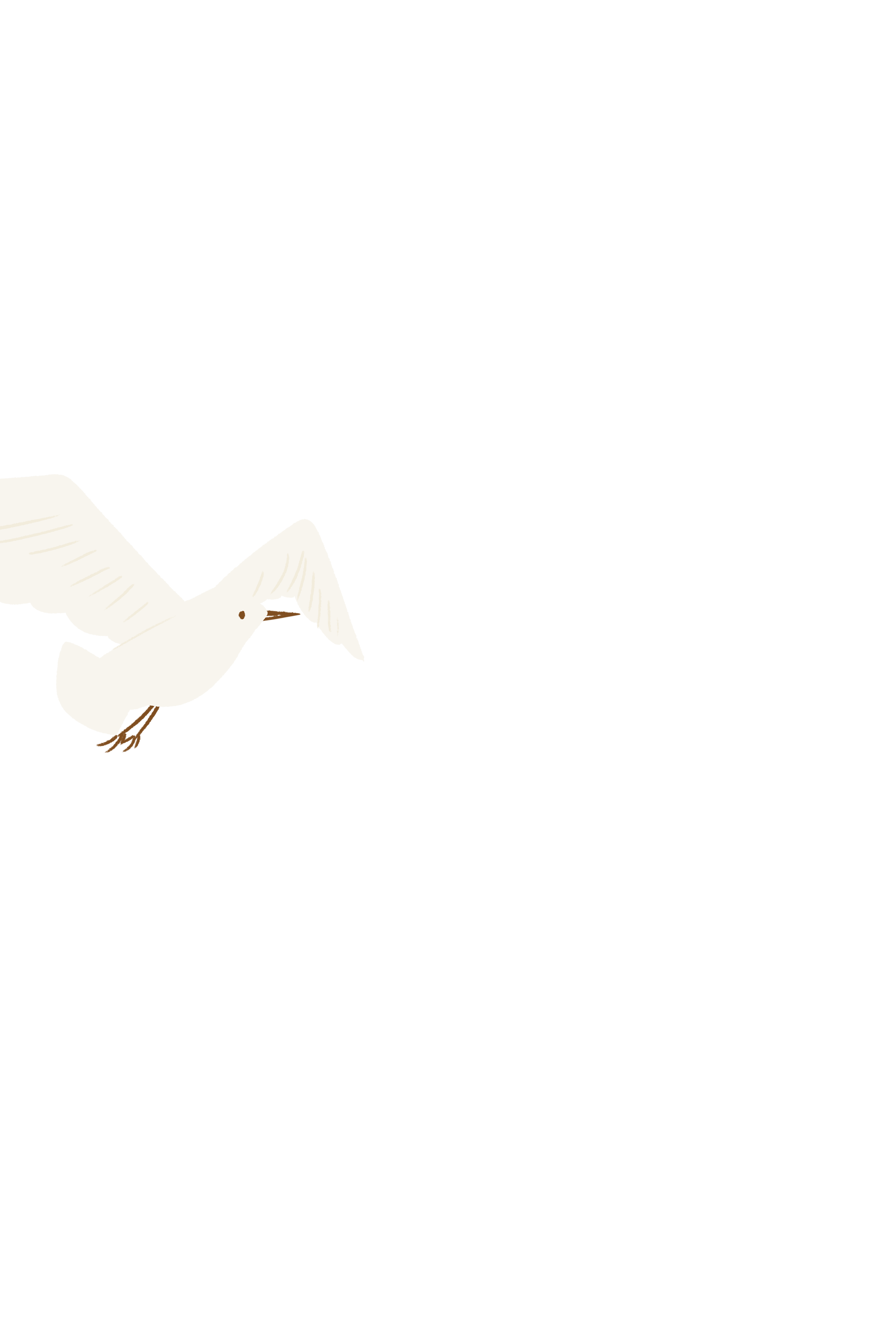 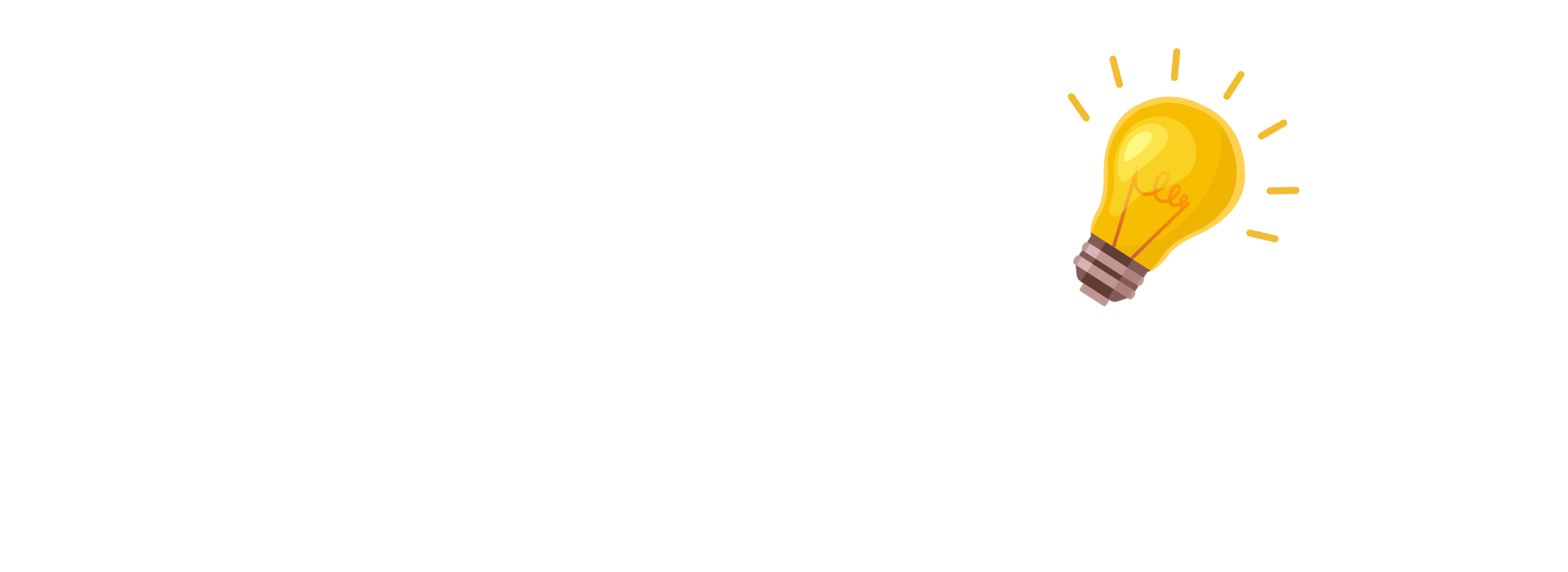 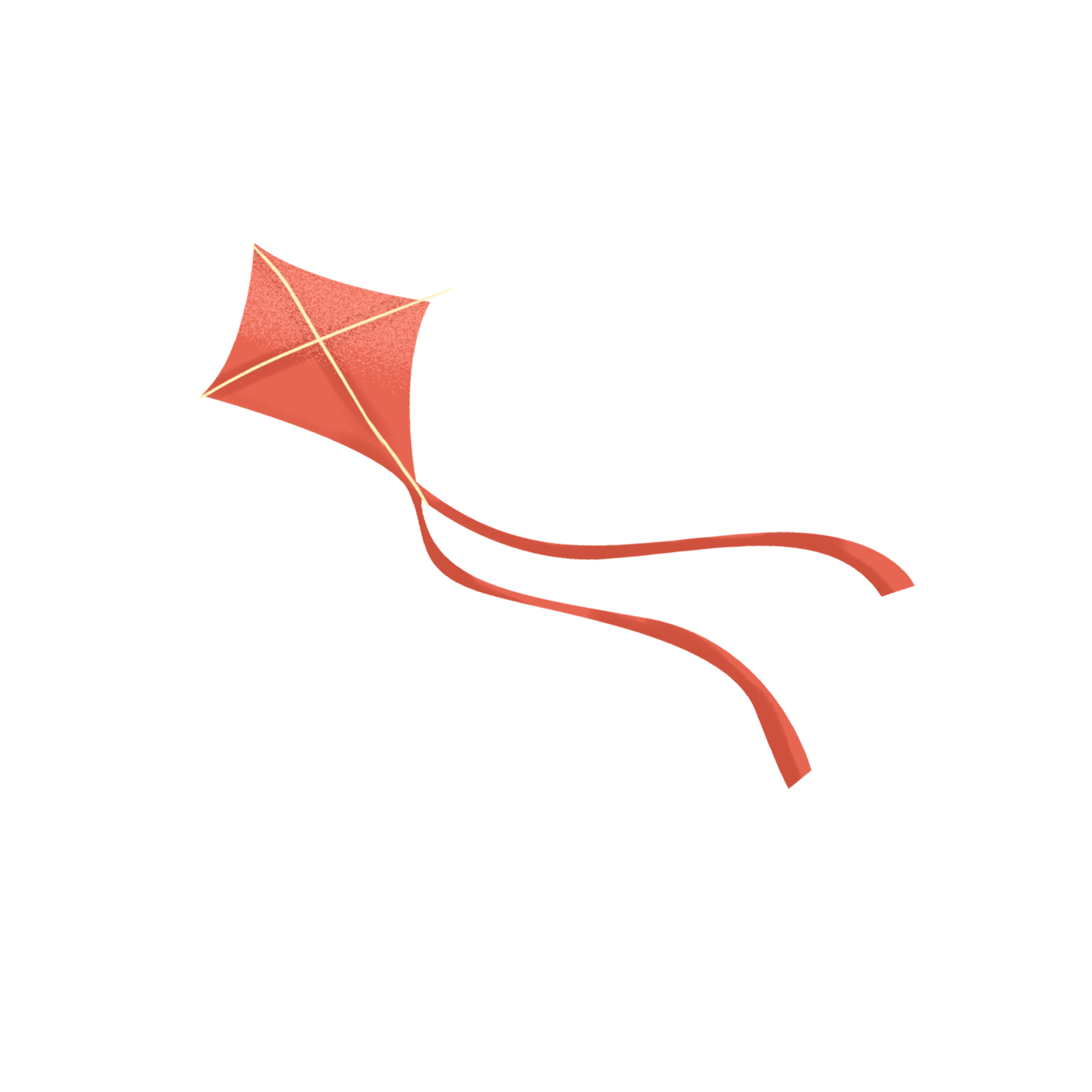 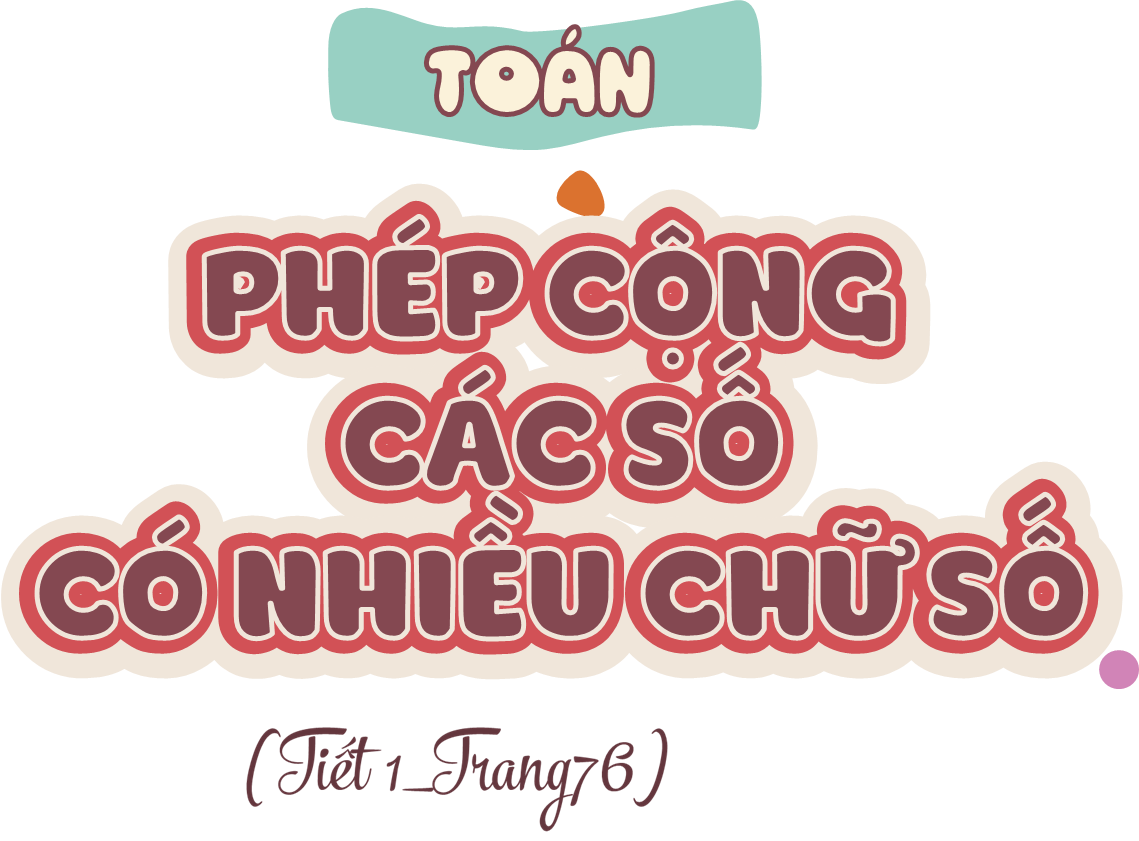 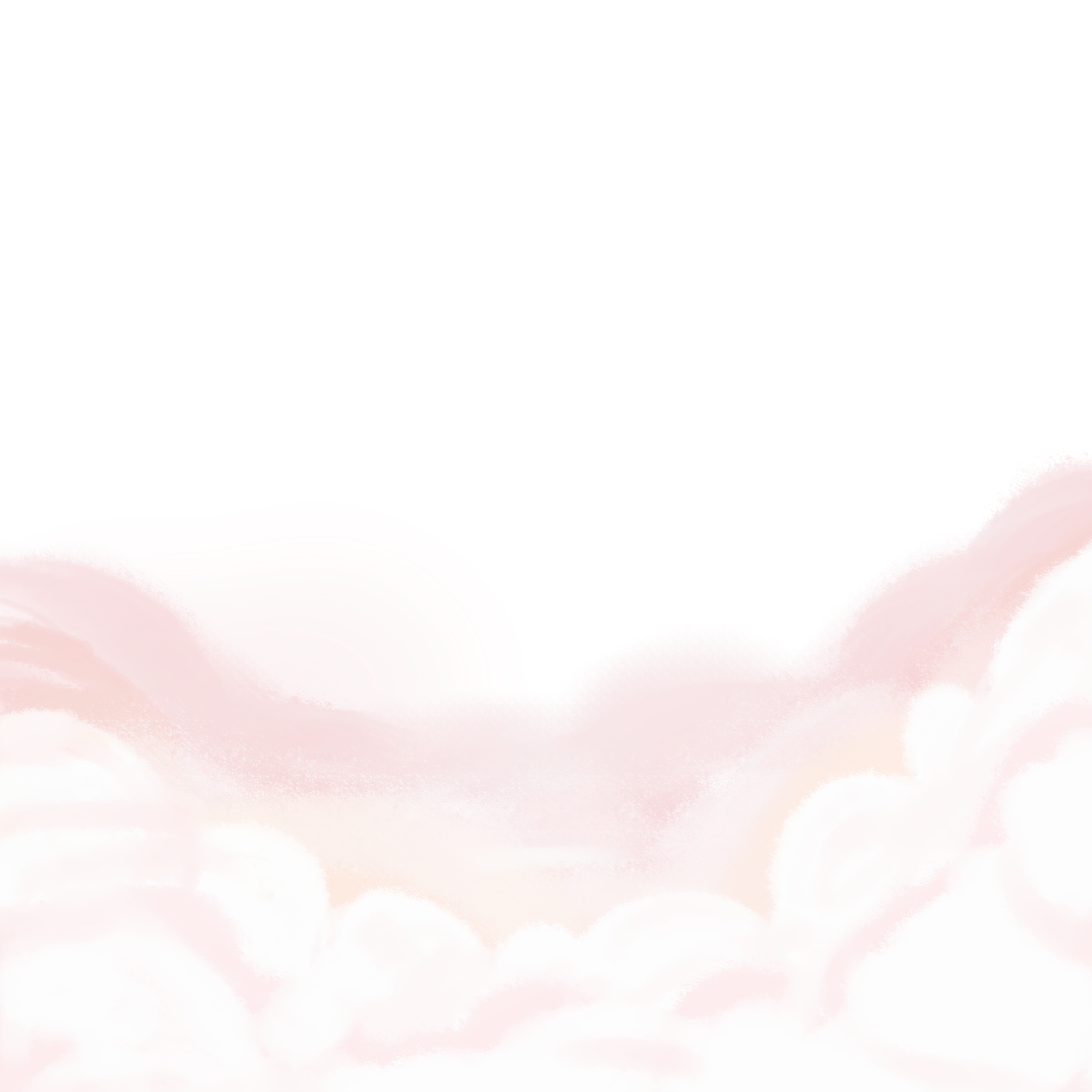 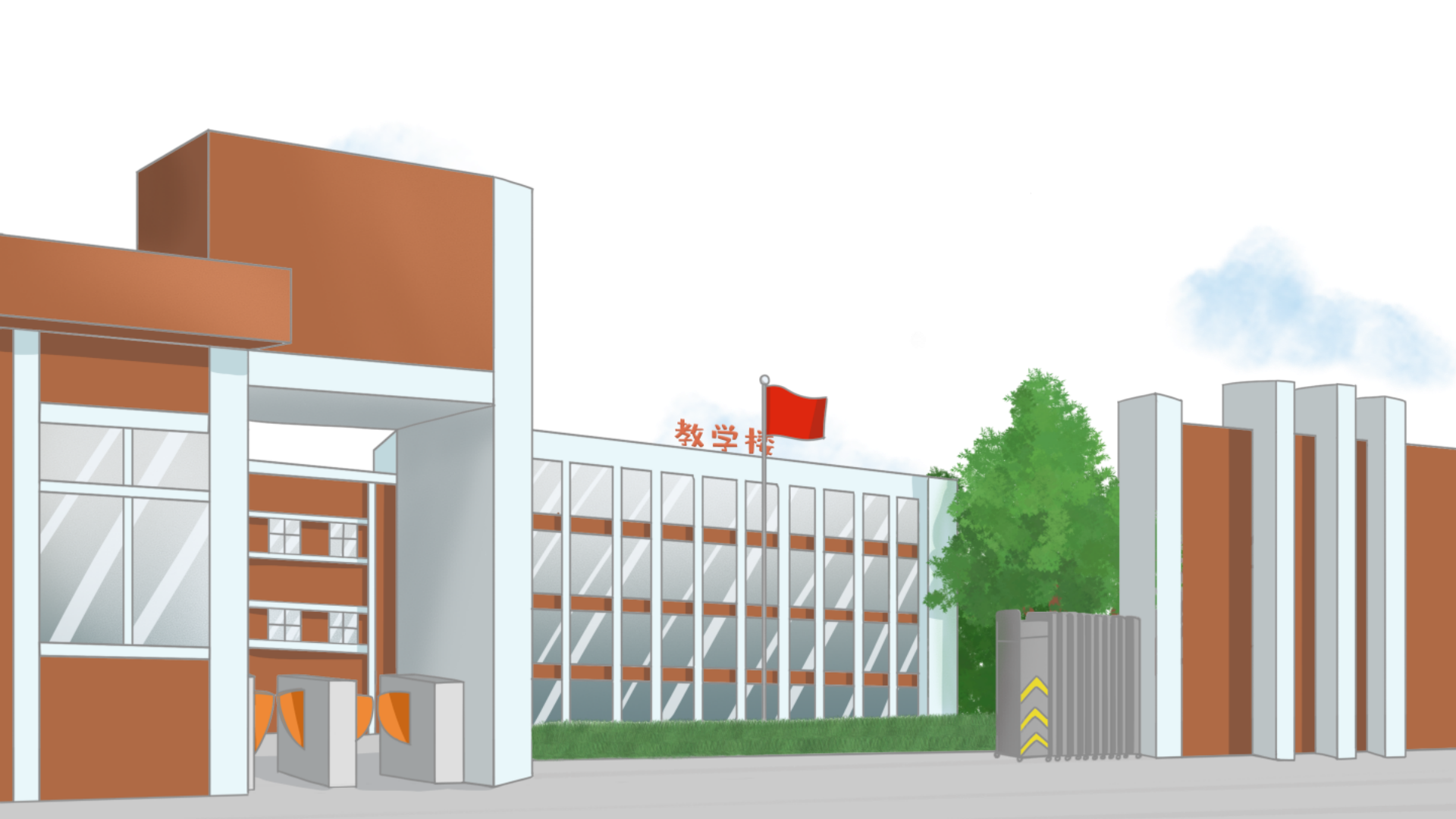 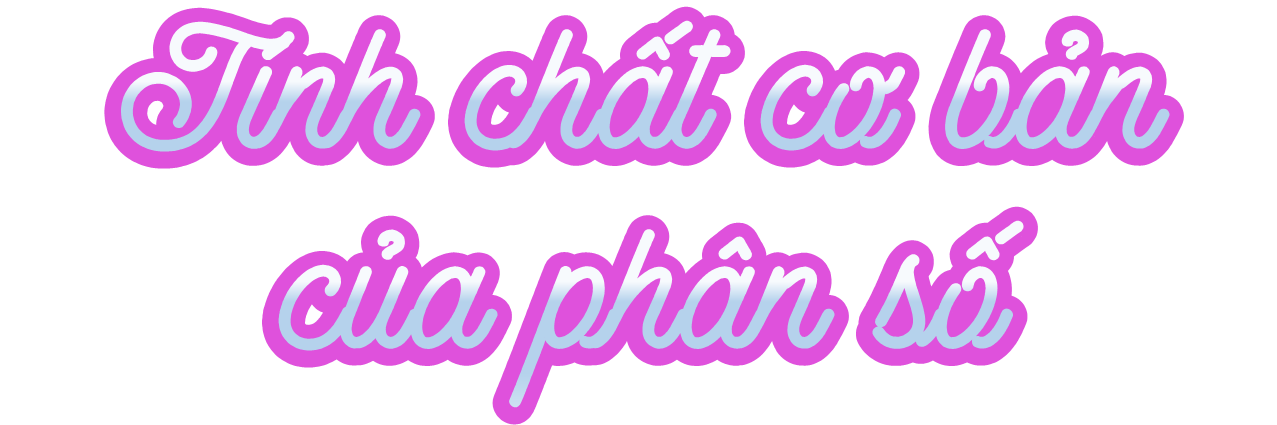 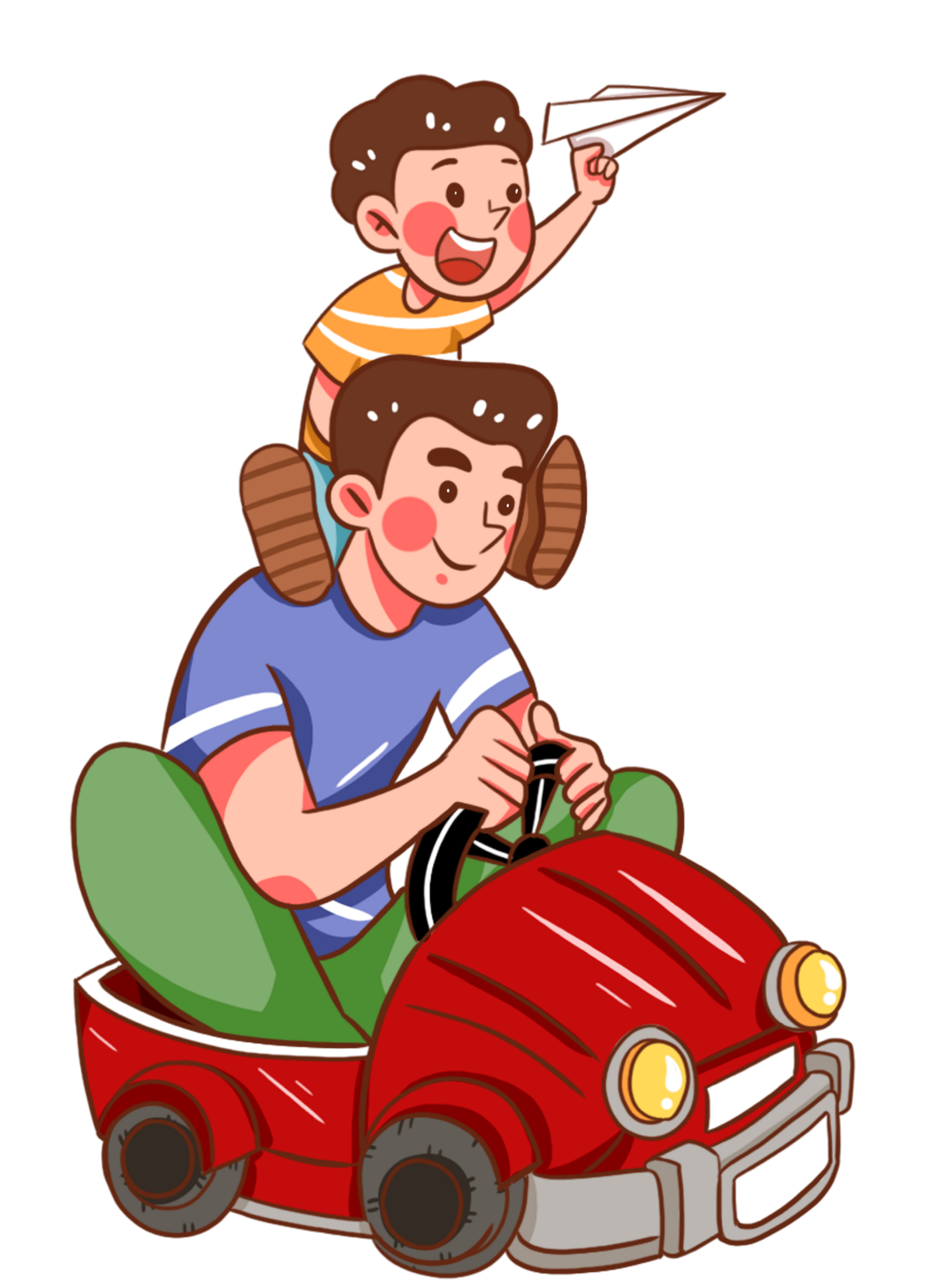 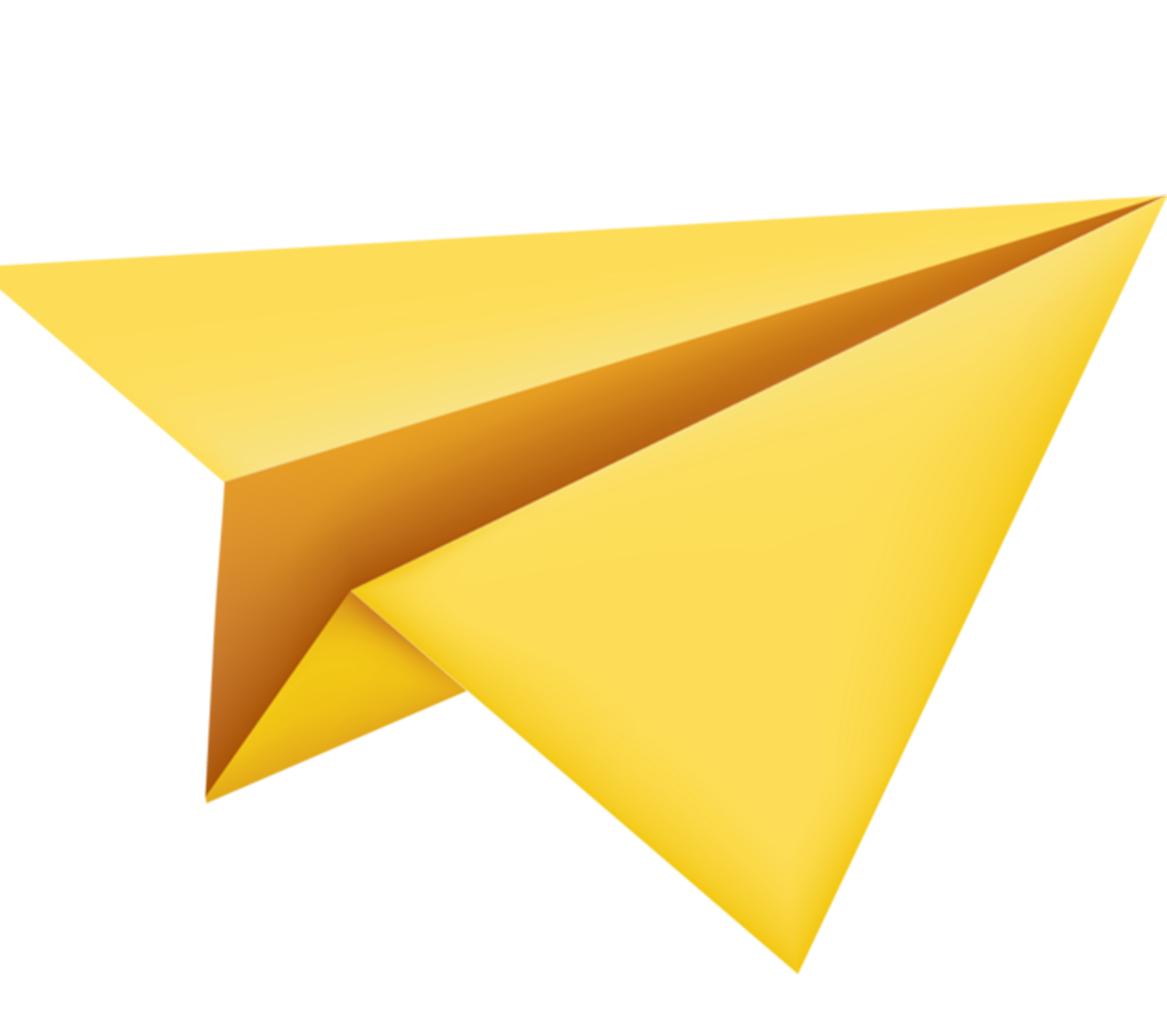 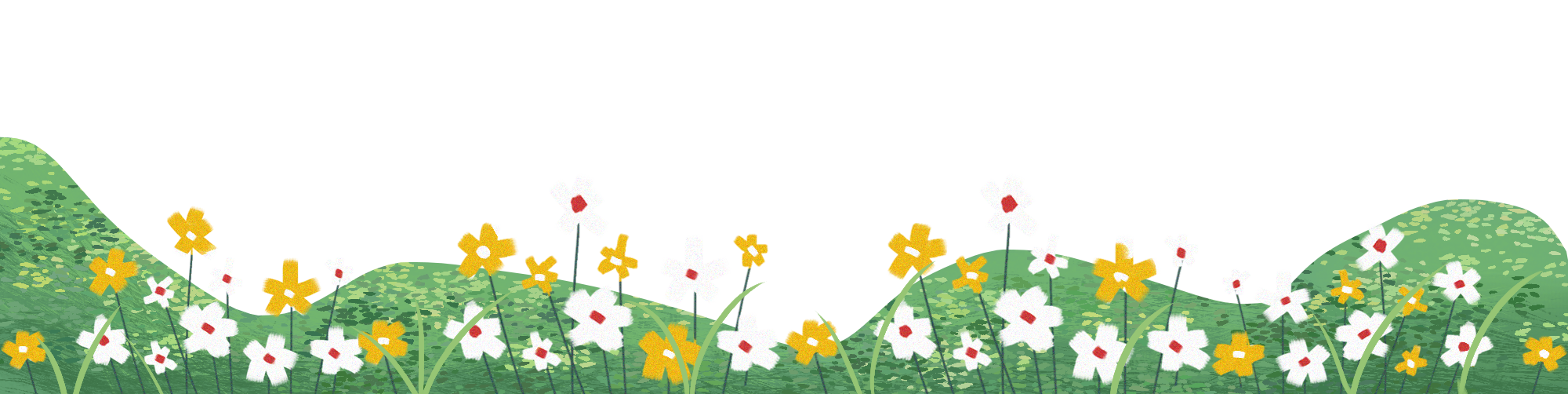 (Trang 56)
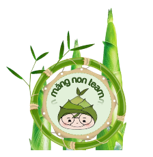 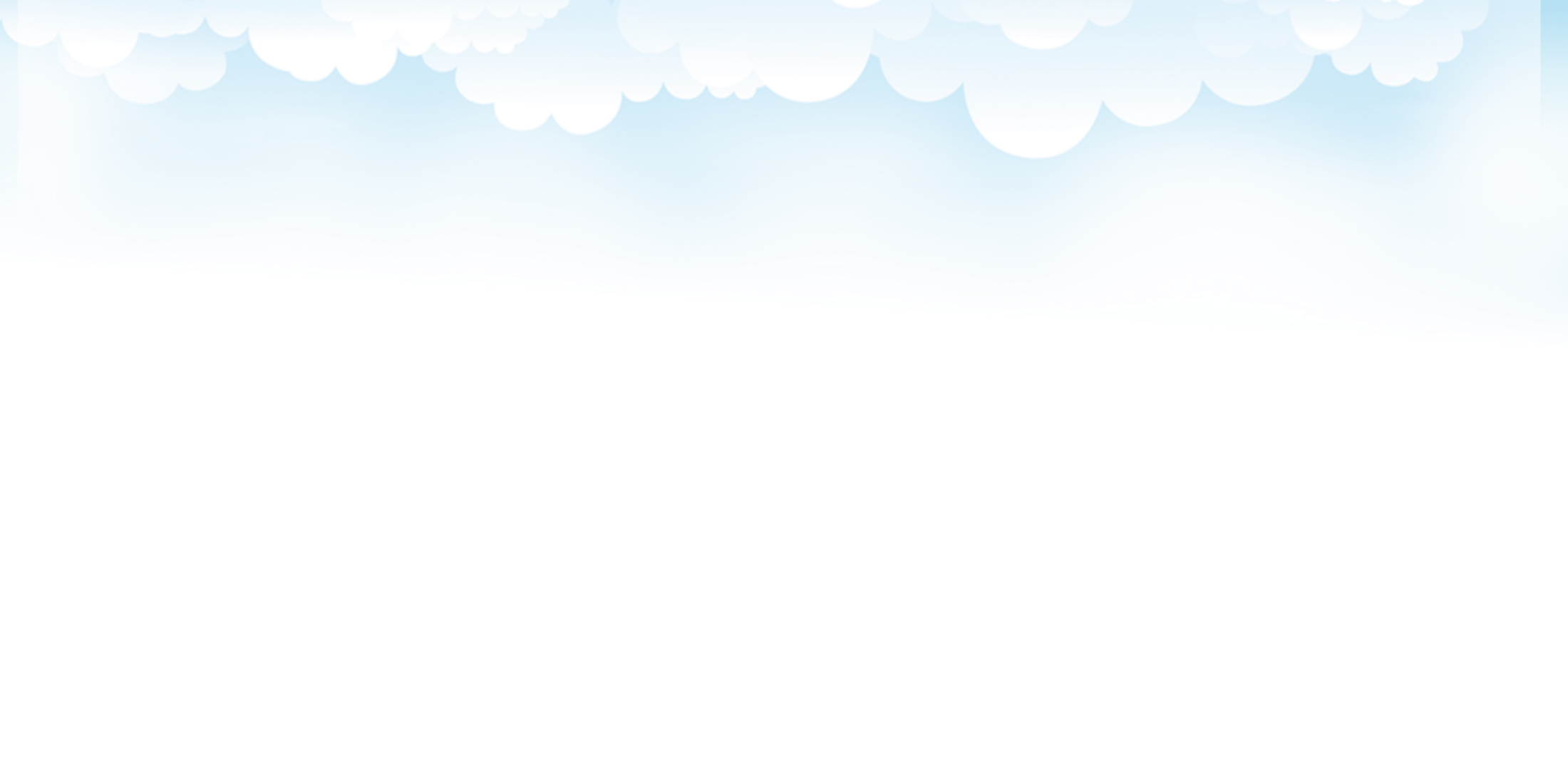 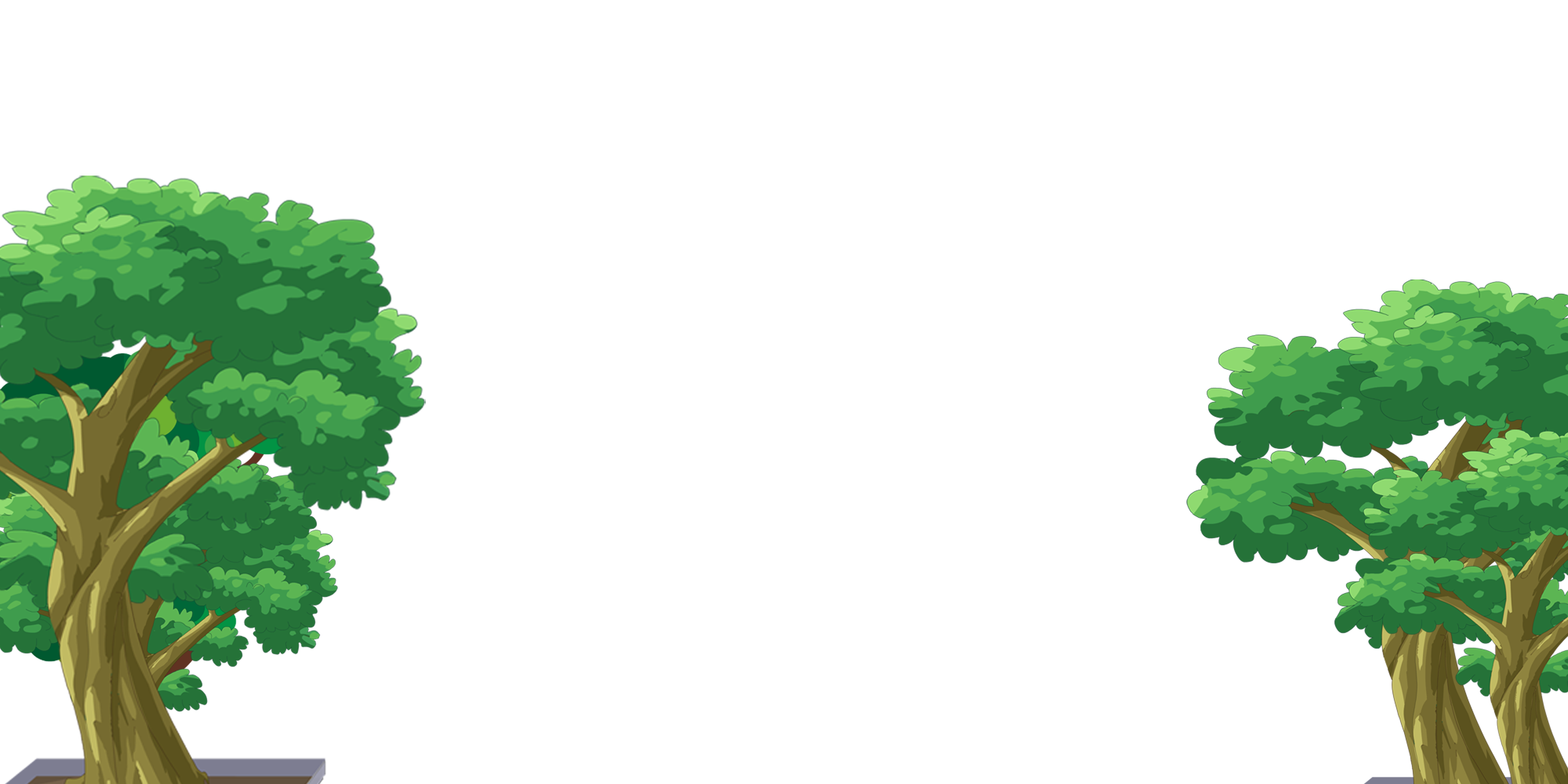 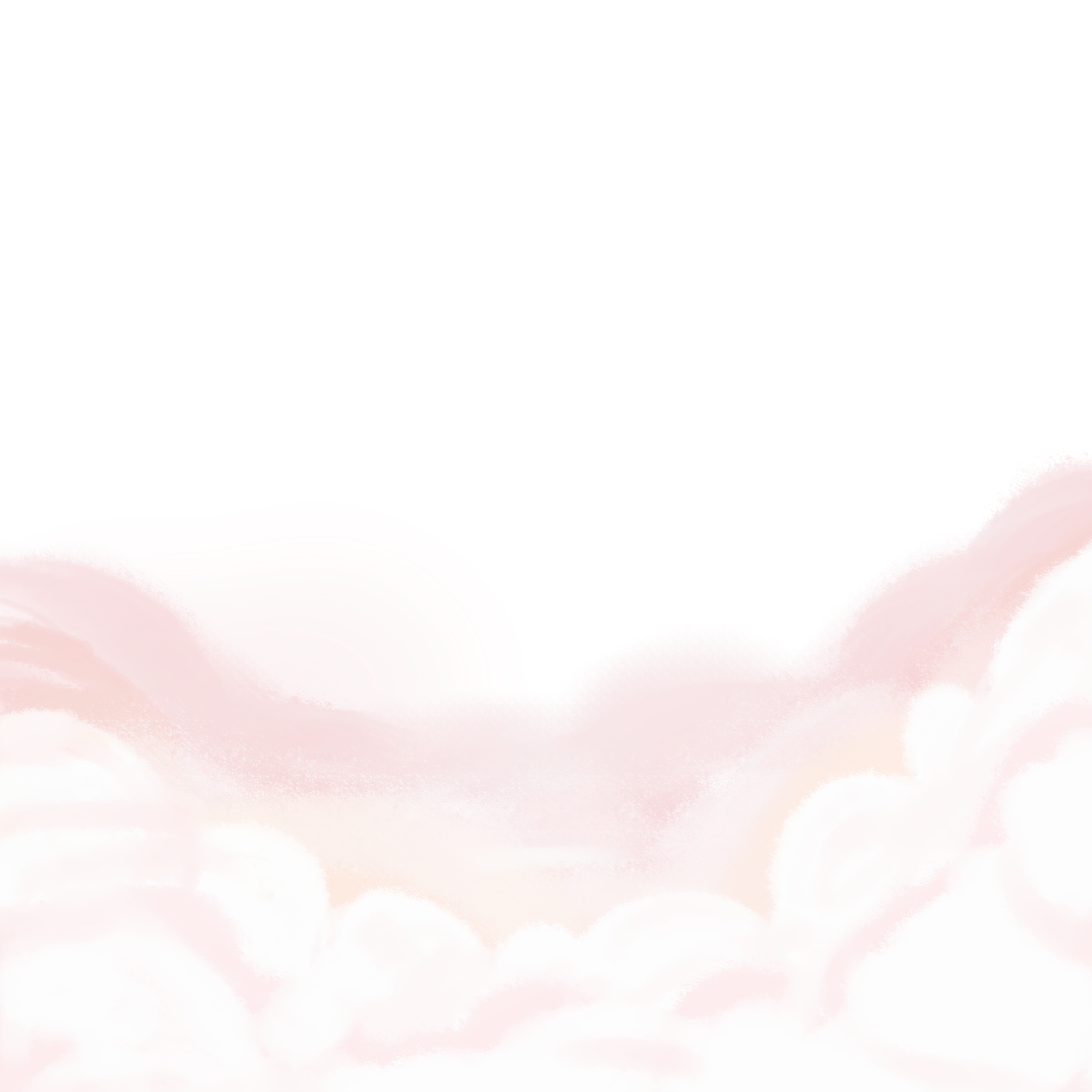 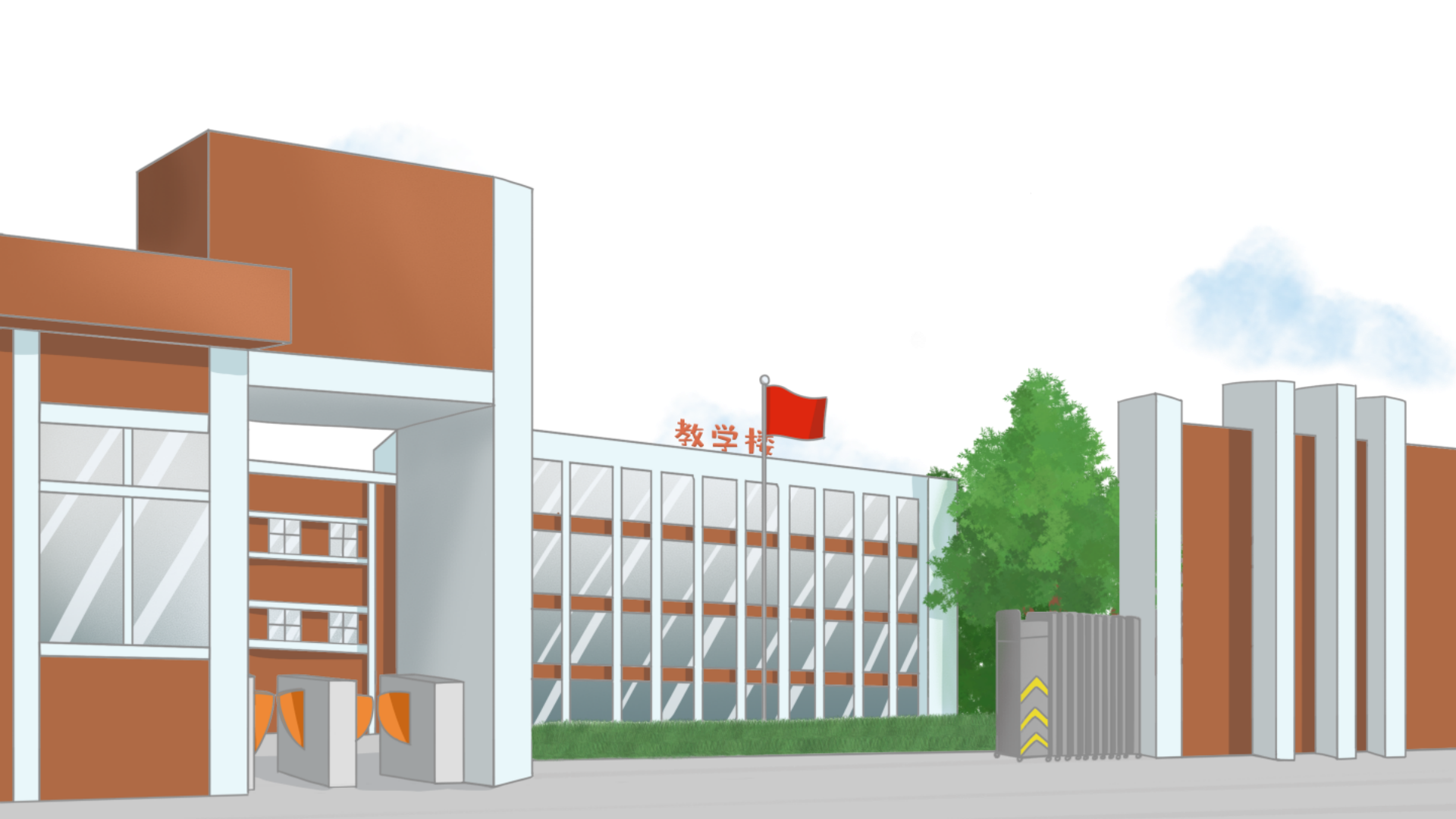 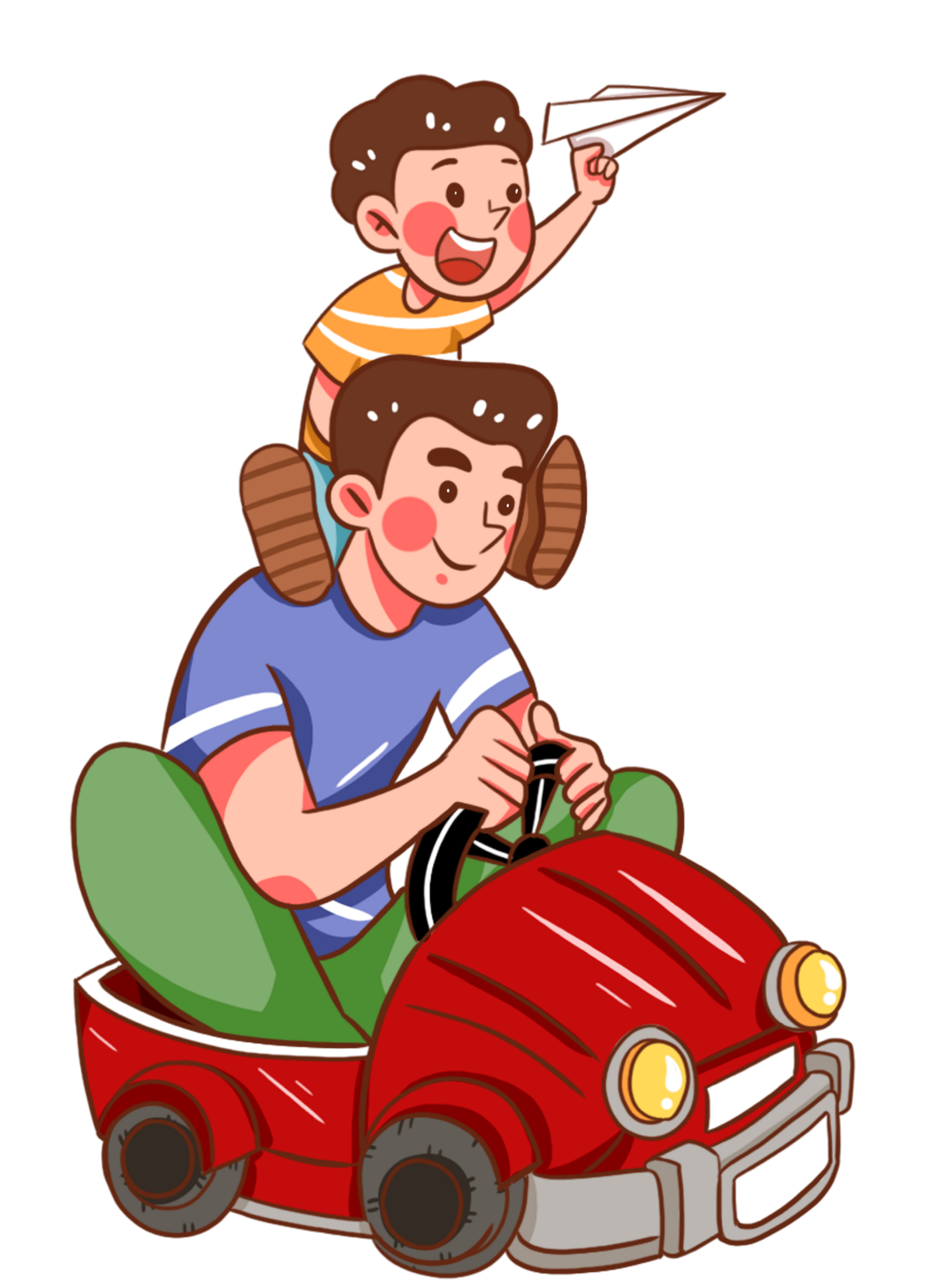 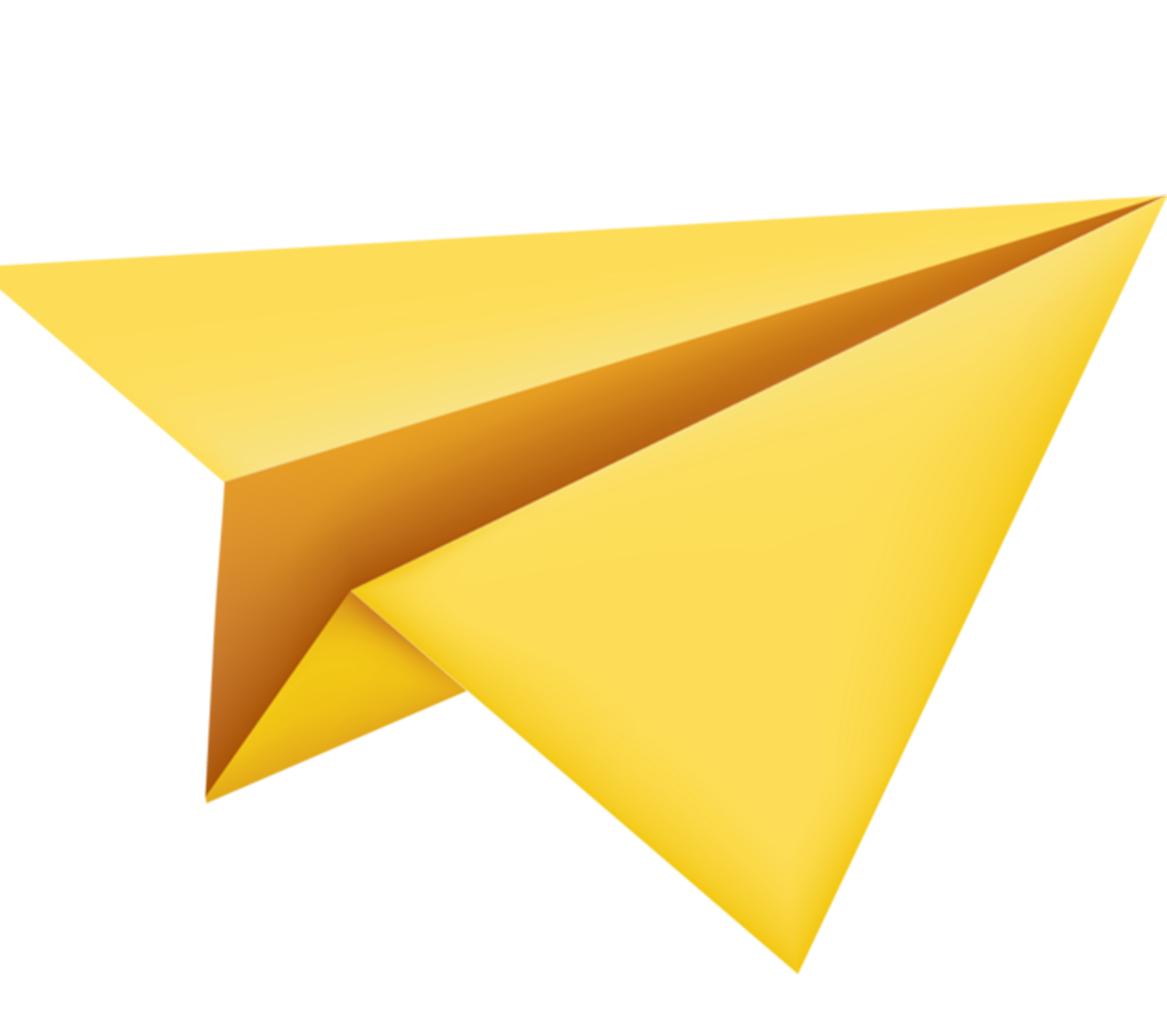 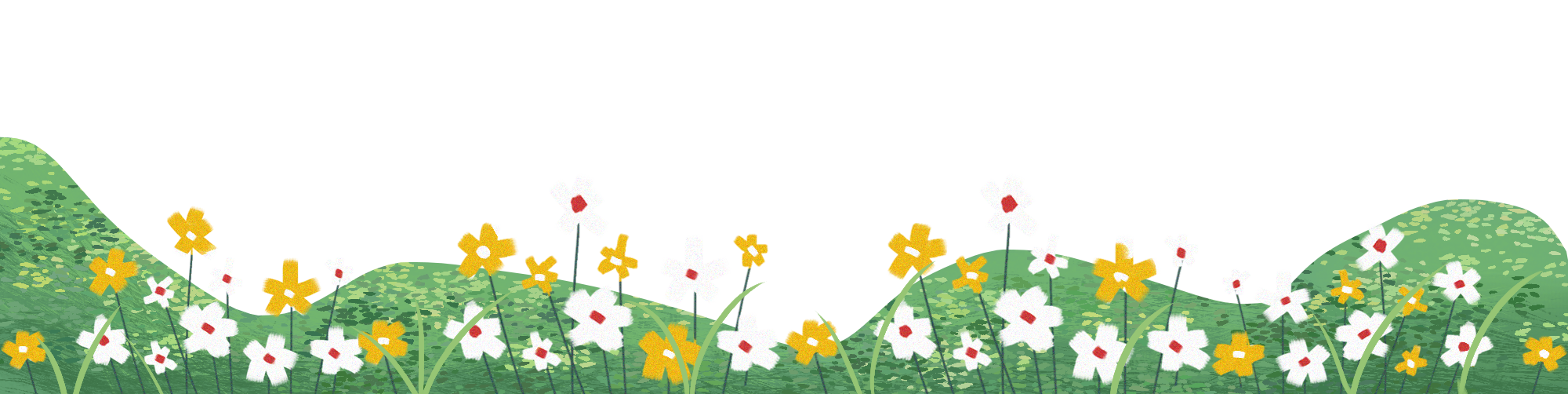 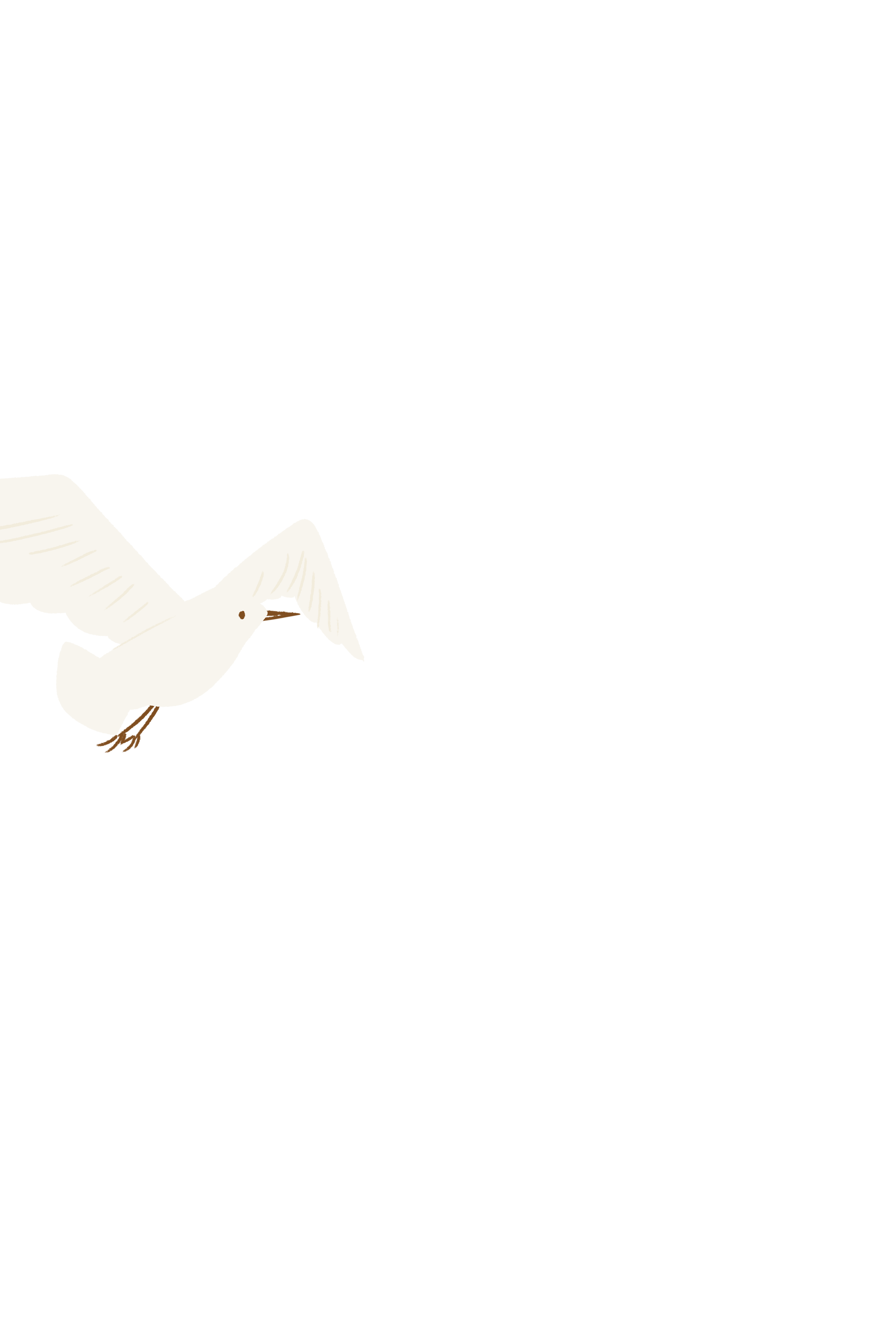 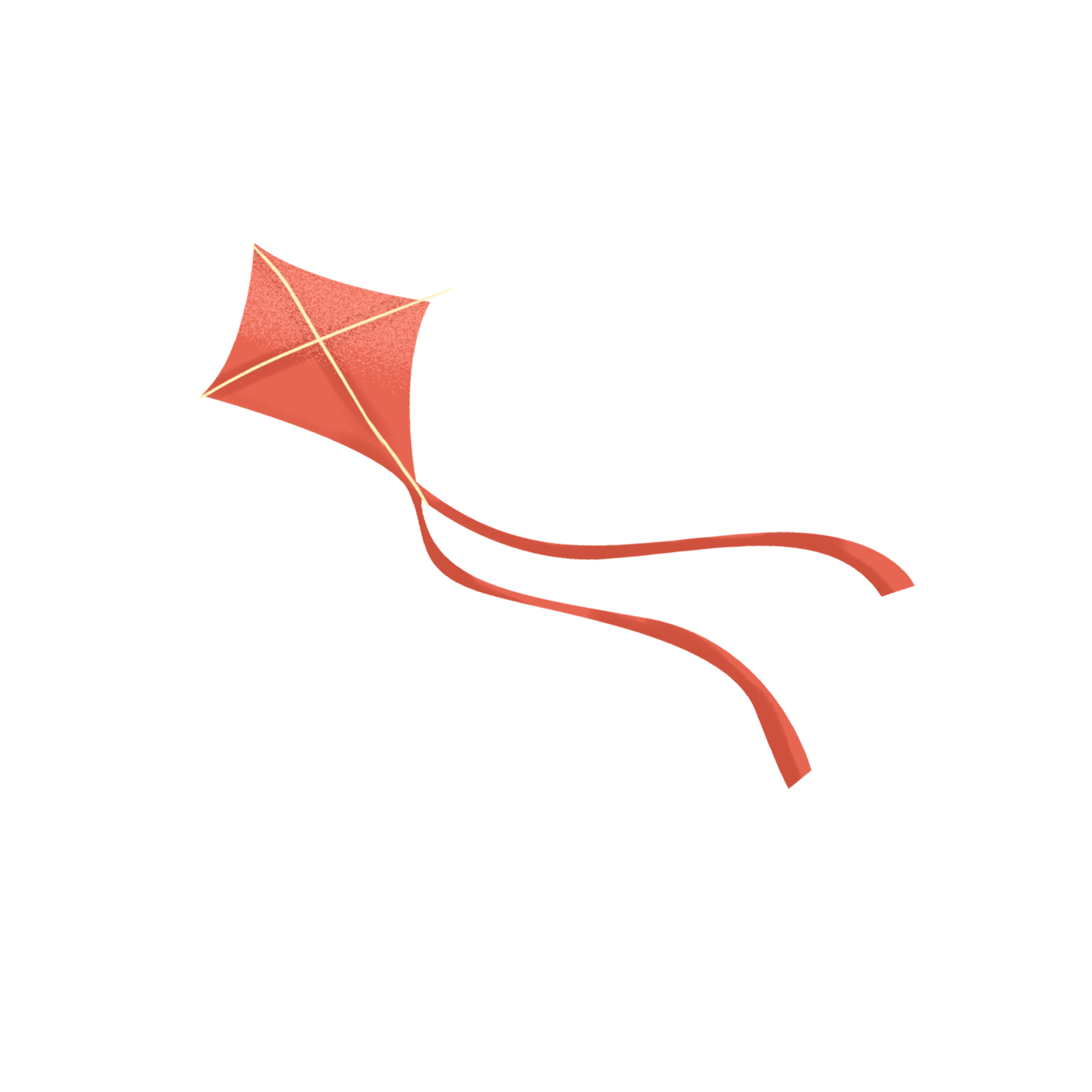 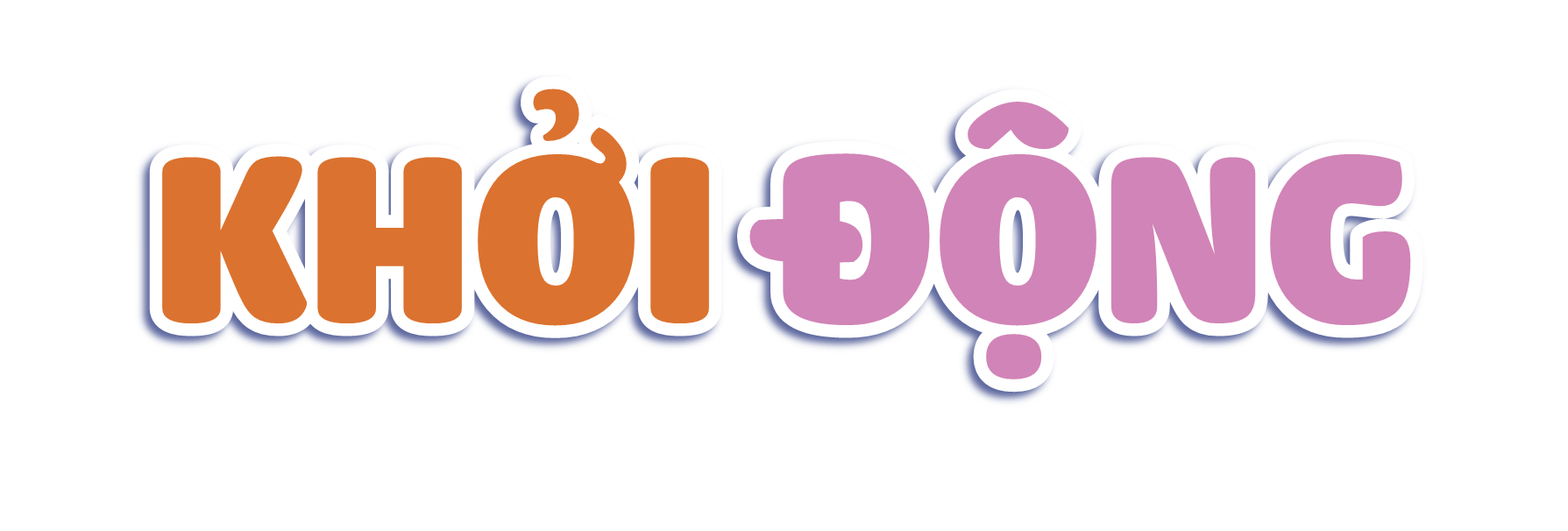 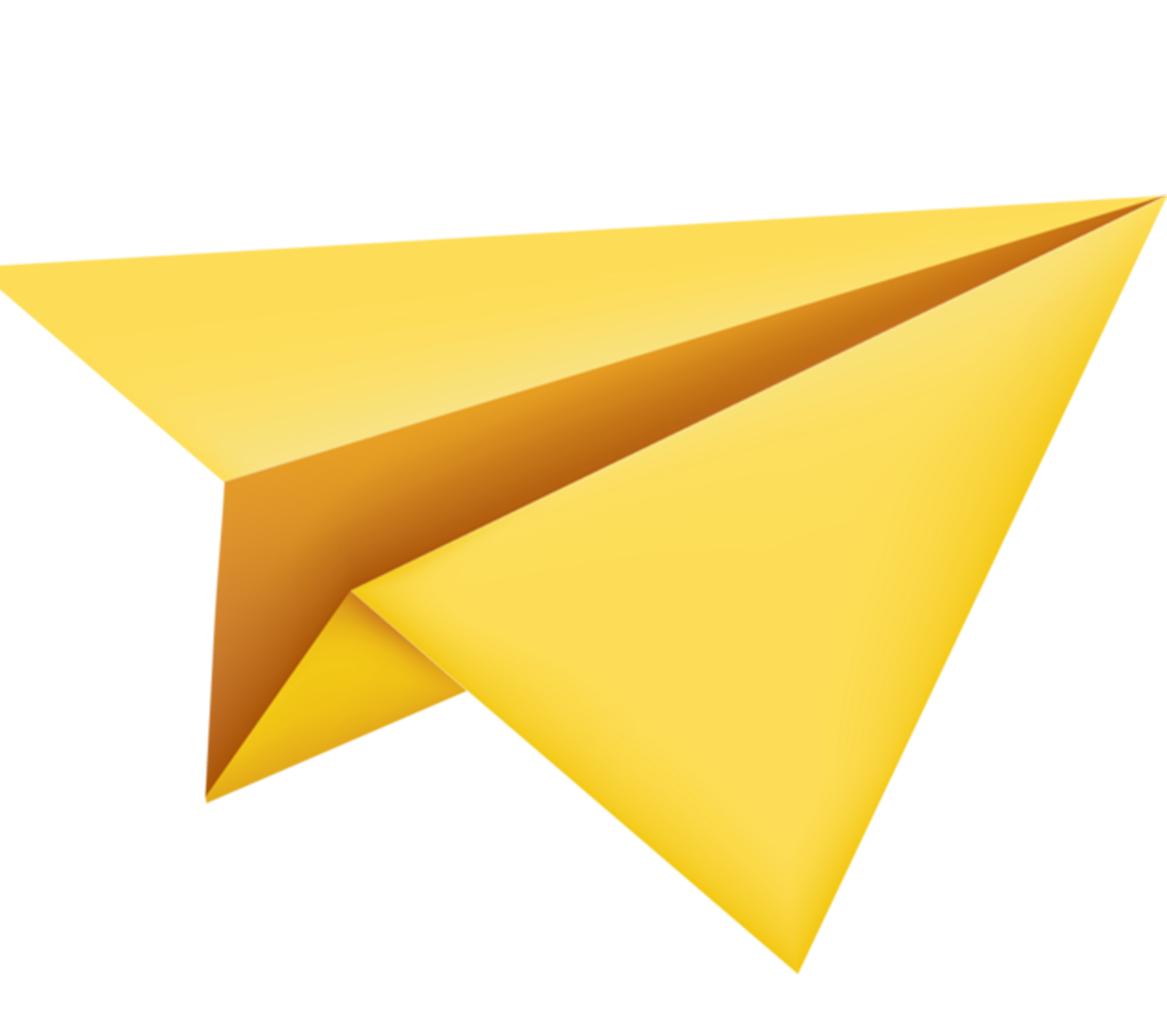 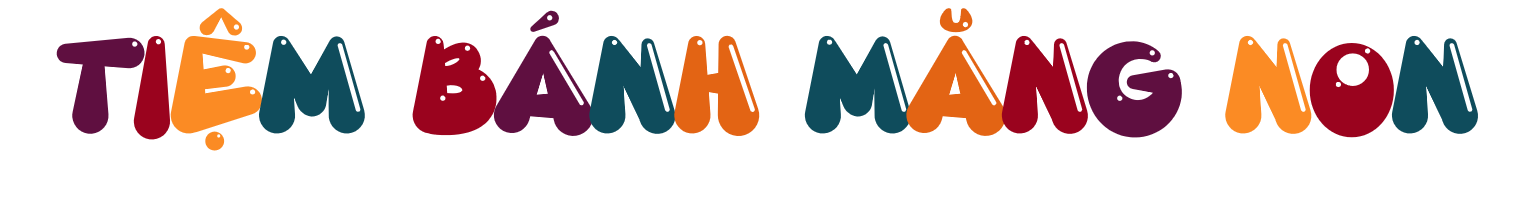 Hôm nay, tiệm bánh Măng Non có rất nhiều món bánh ngon để dành tặng cho mọi người. Các em hãy hoàn thành các câu hỏi để nhận được món bánh mà mình yêu thích nhé!
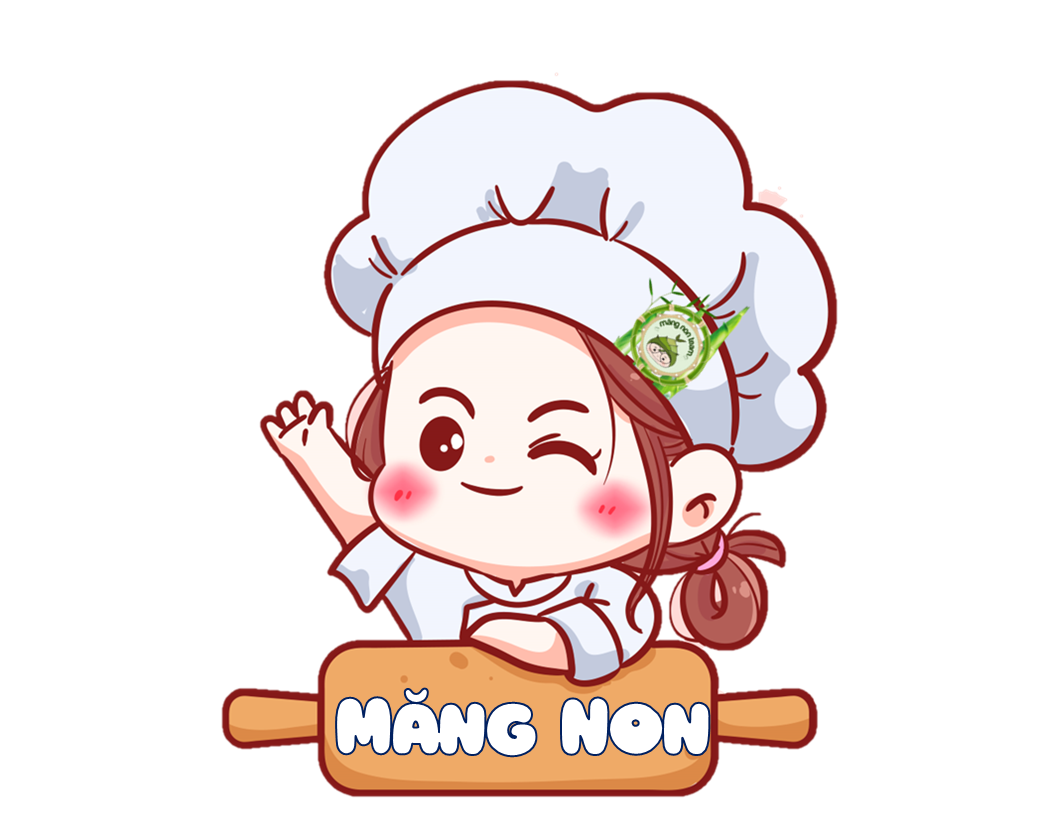 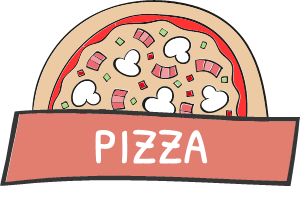 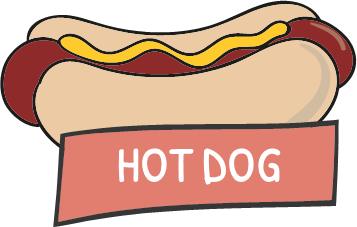 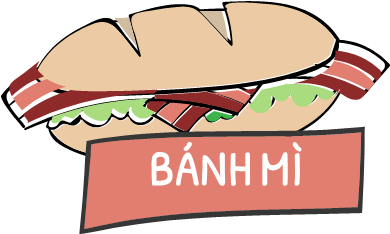 [Speaker Notes: Nhấn vào các món ăn để đến câu hỏi, nhấn vào mũi tên đến bài mới]
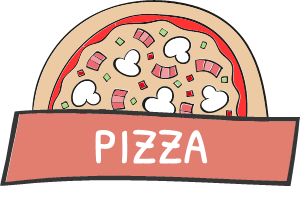 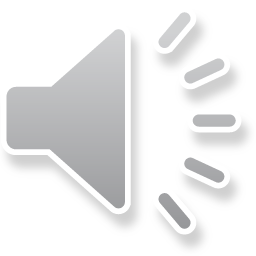 Năm phần ba tạ
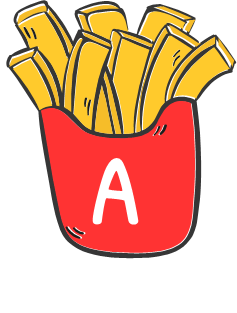 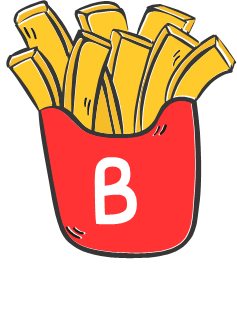 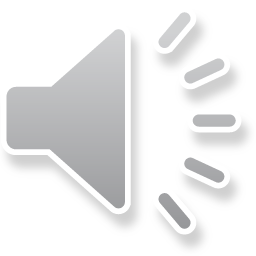 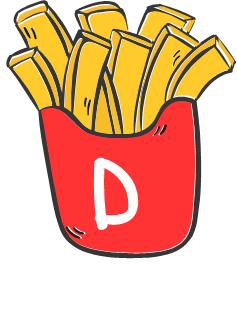 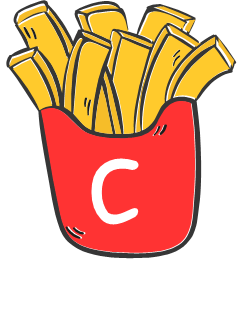 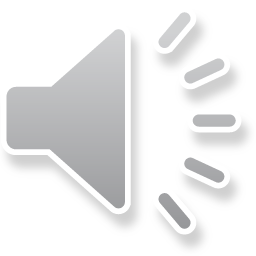 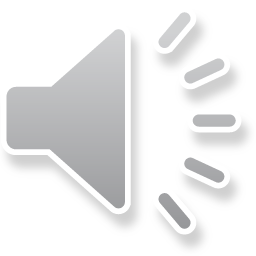 [Speaker Notes: Nhấn vào món ăn để quay lại hoặc mũi tên quay lại.]
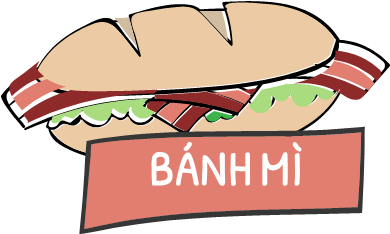 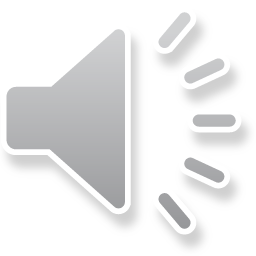 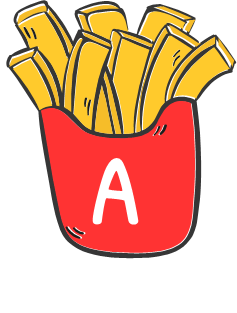 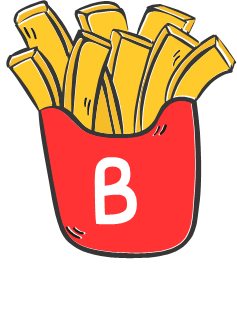 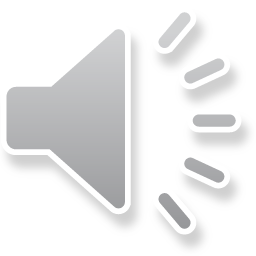 9 : 17
7 : 9
17 : 9
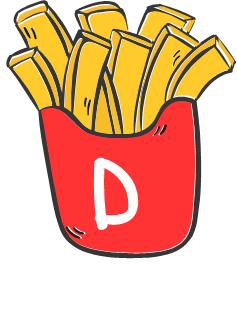 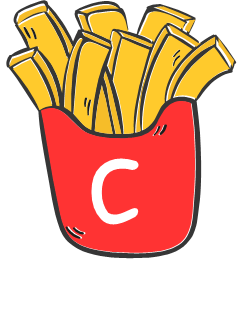 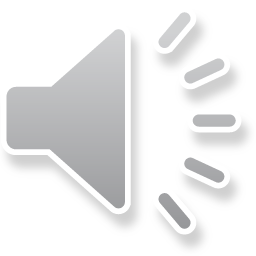 9 : 7
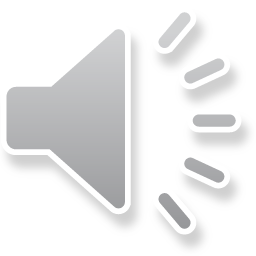 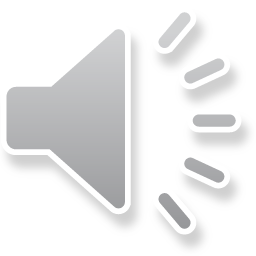 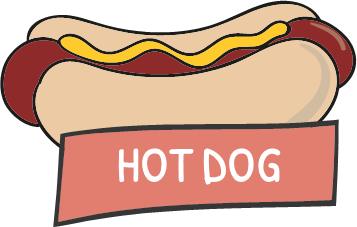 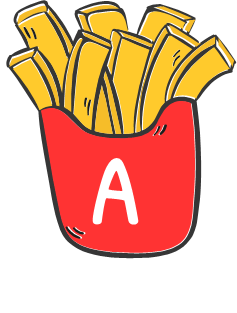 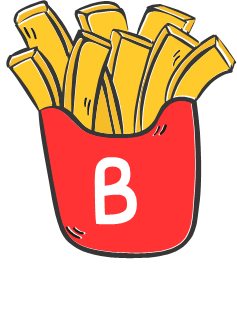 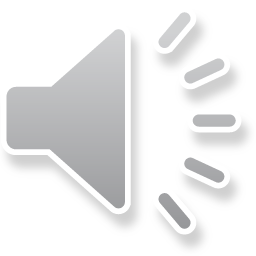 Năm, bảy
Bảy phần năm
Năm phần bảy
Năm và bảy
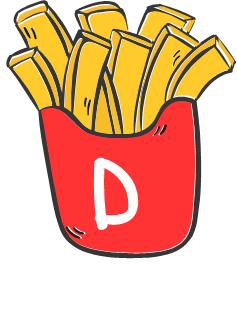 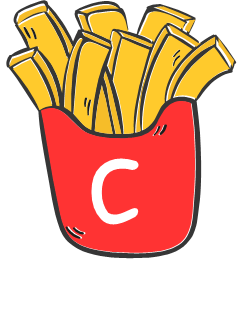 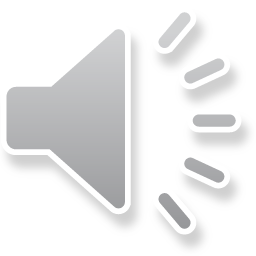 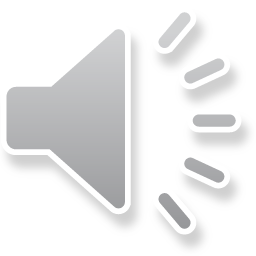 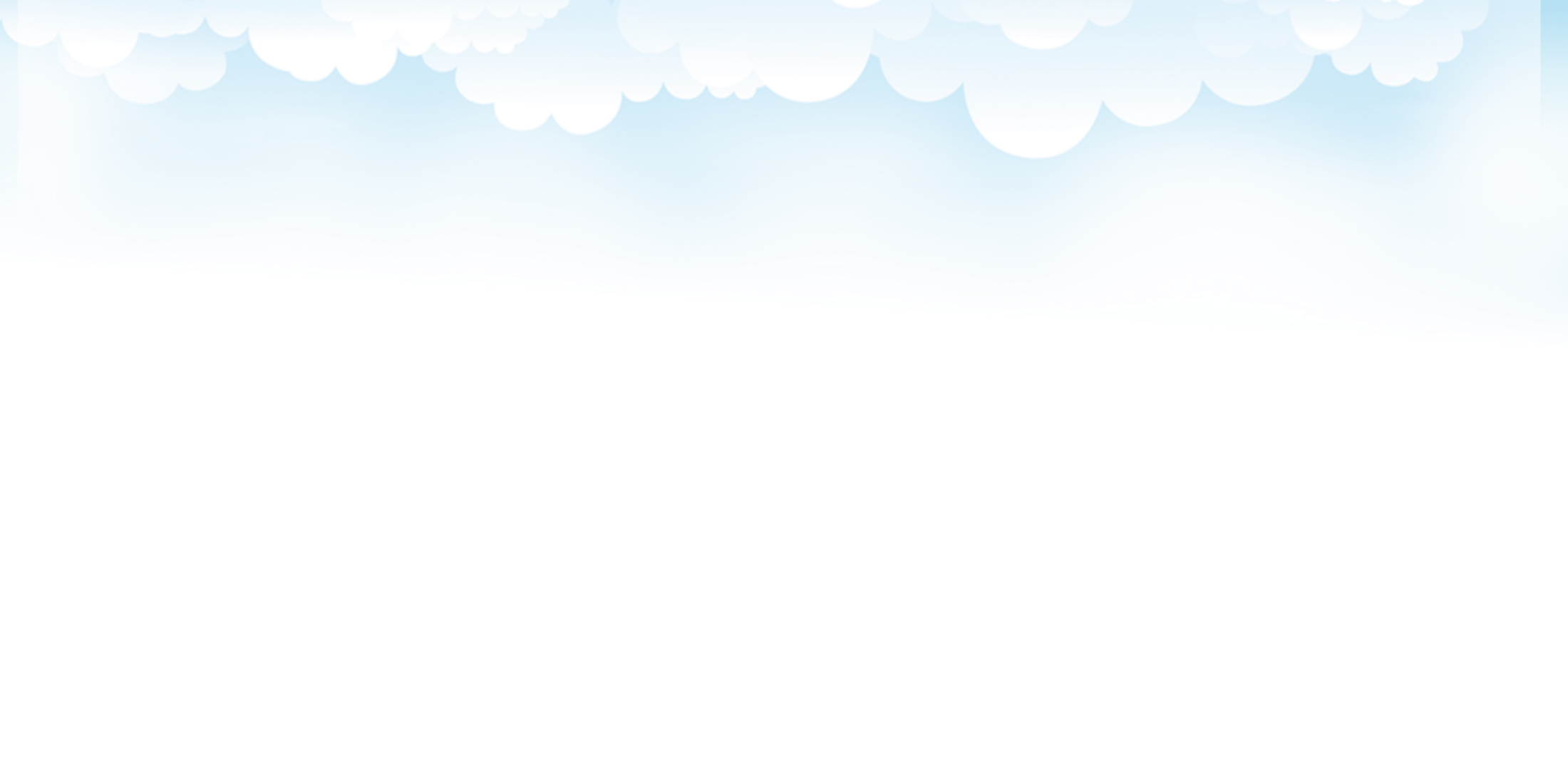 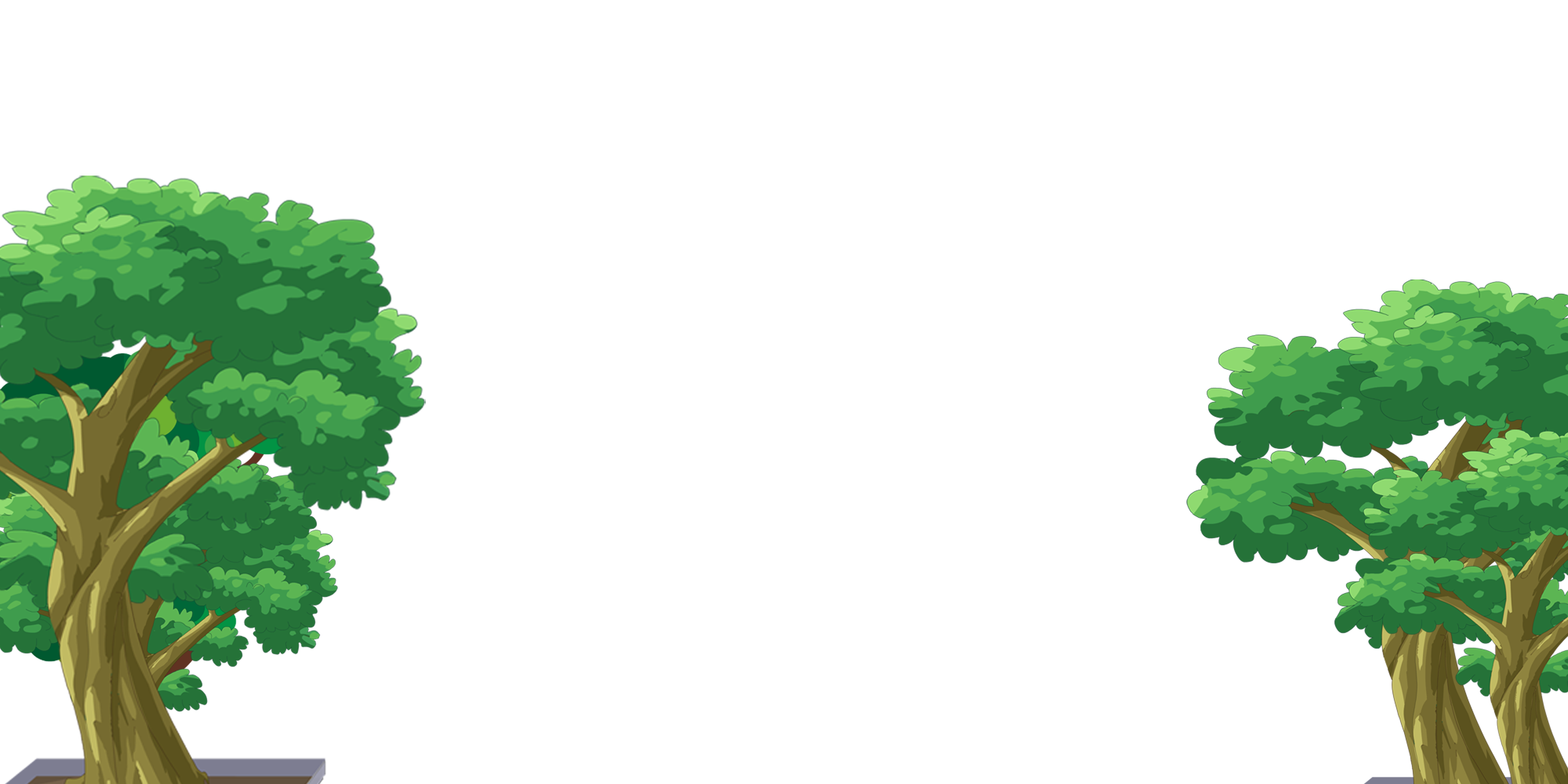 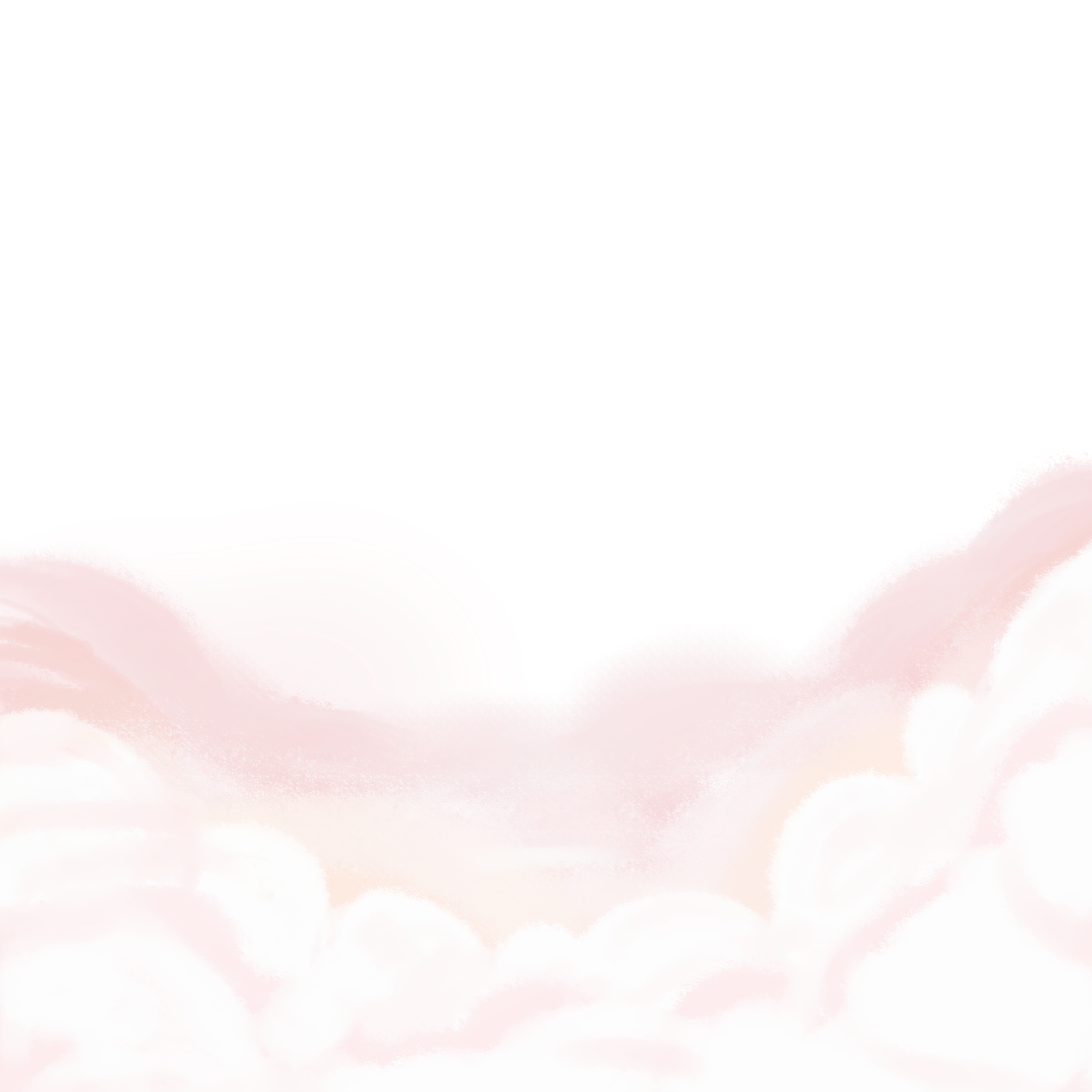 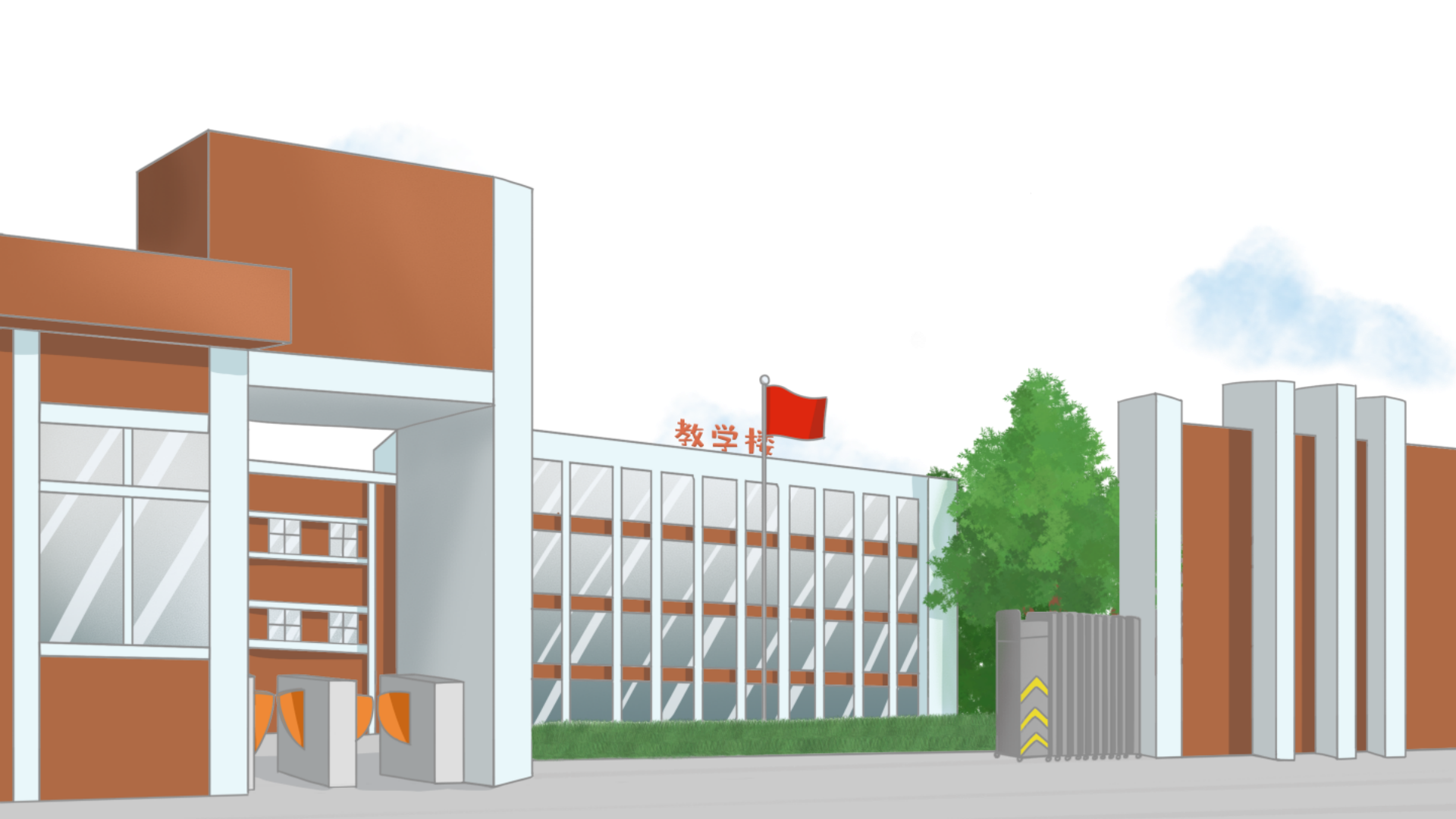 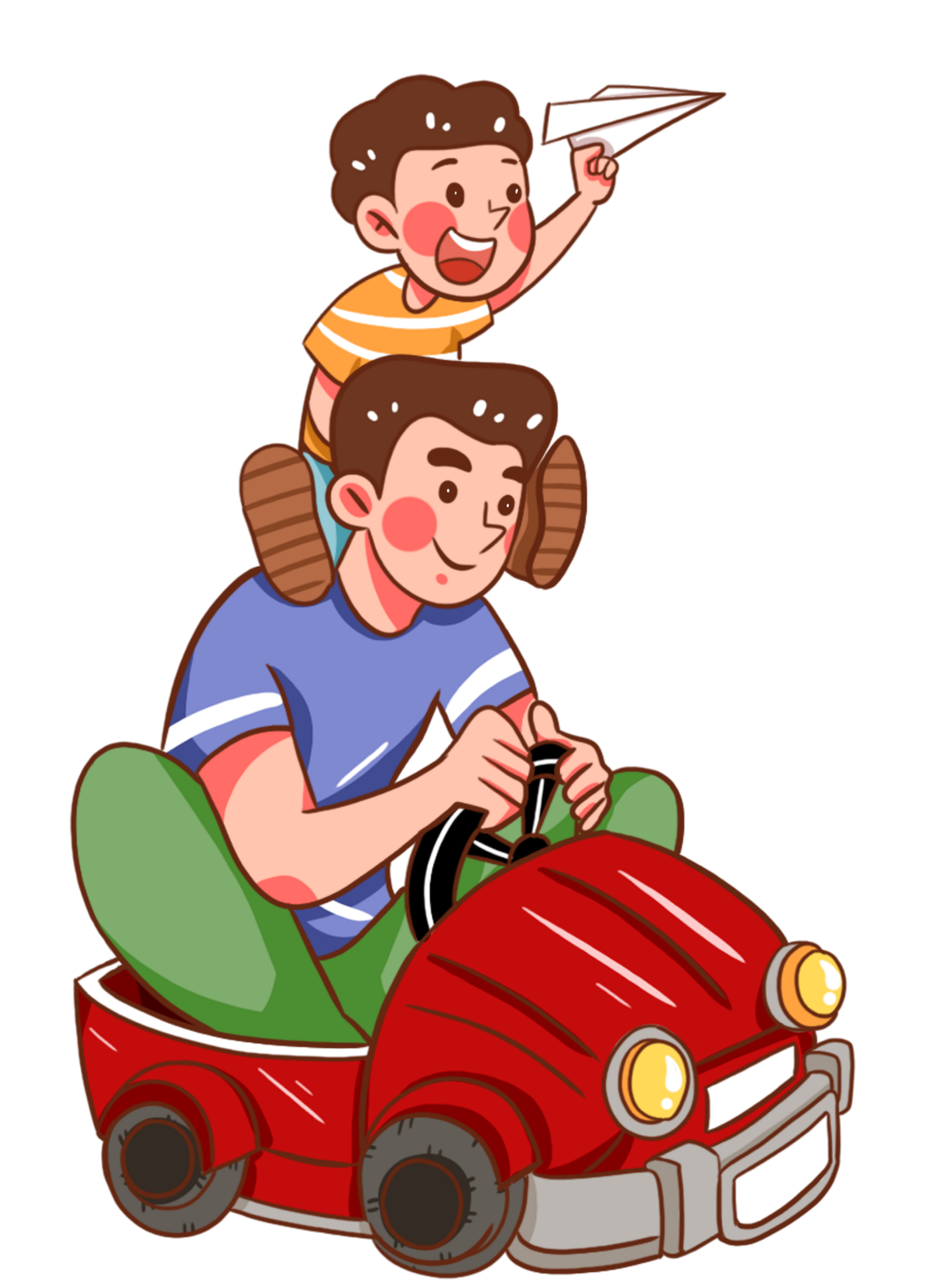 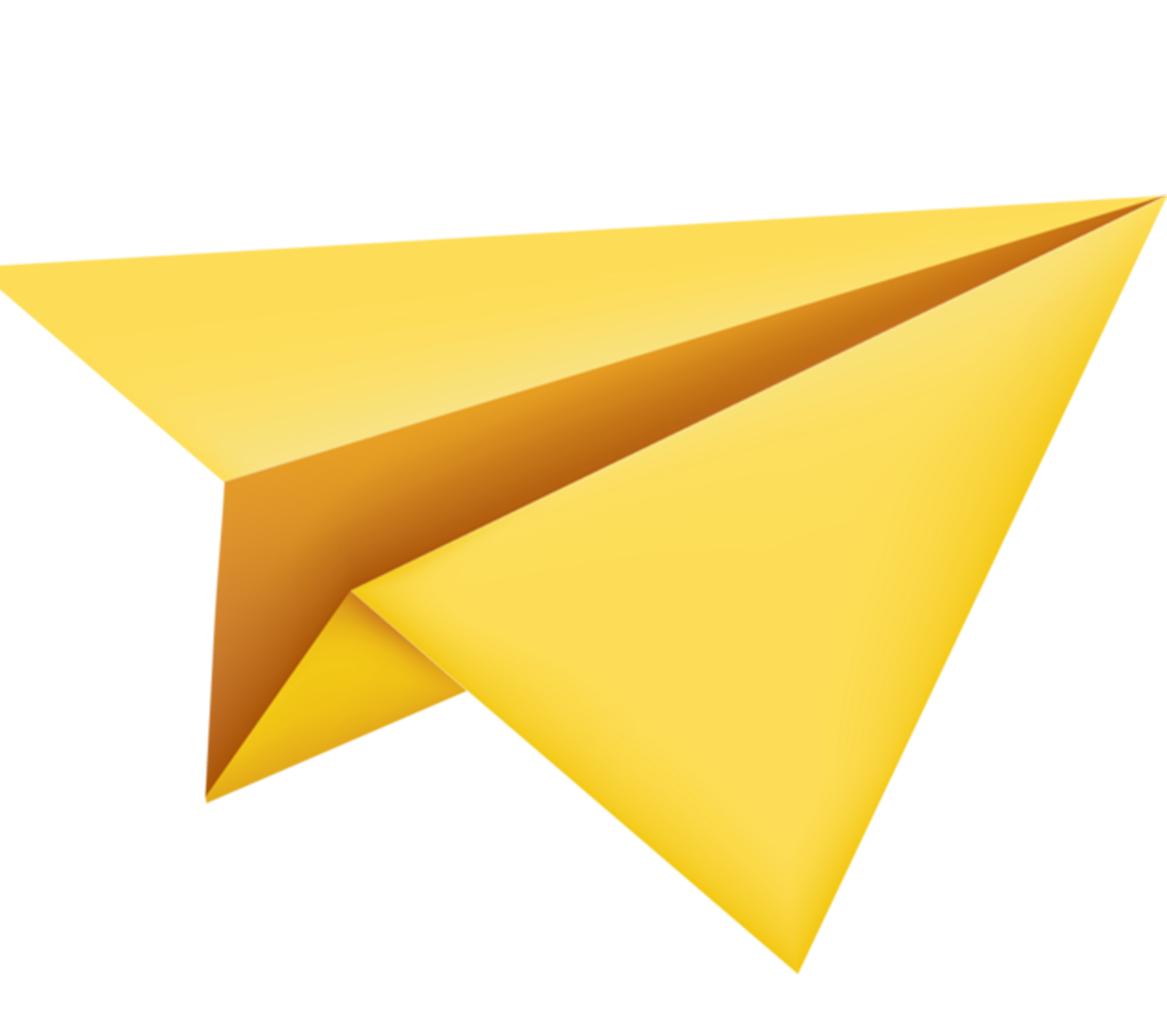 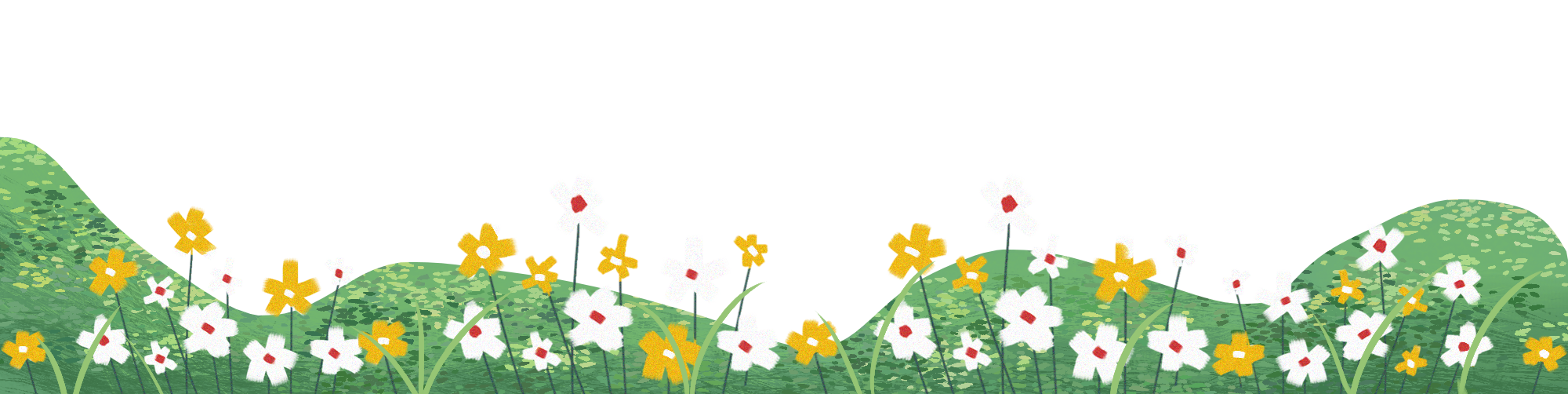 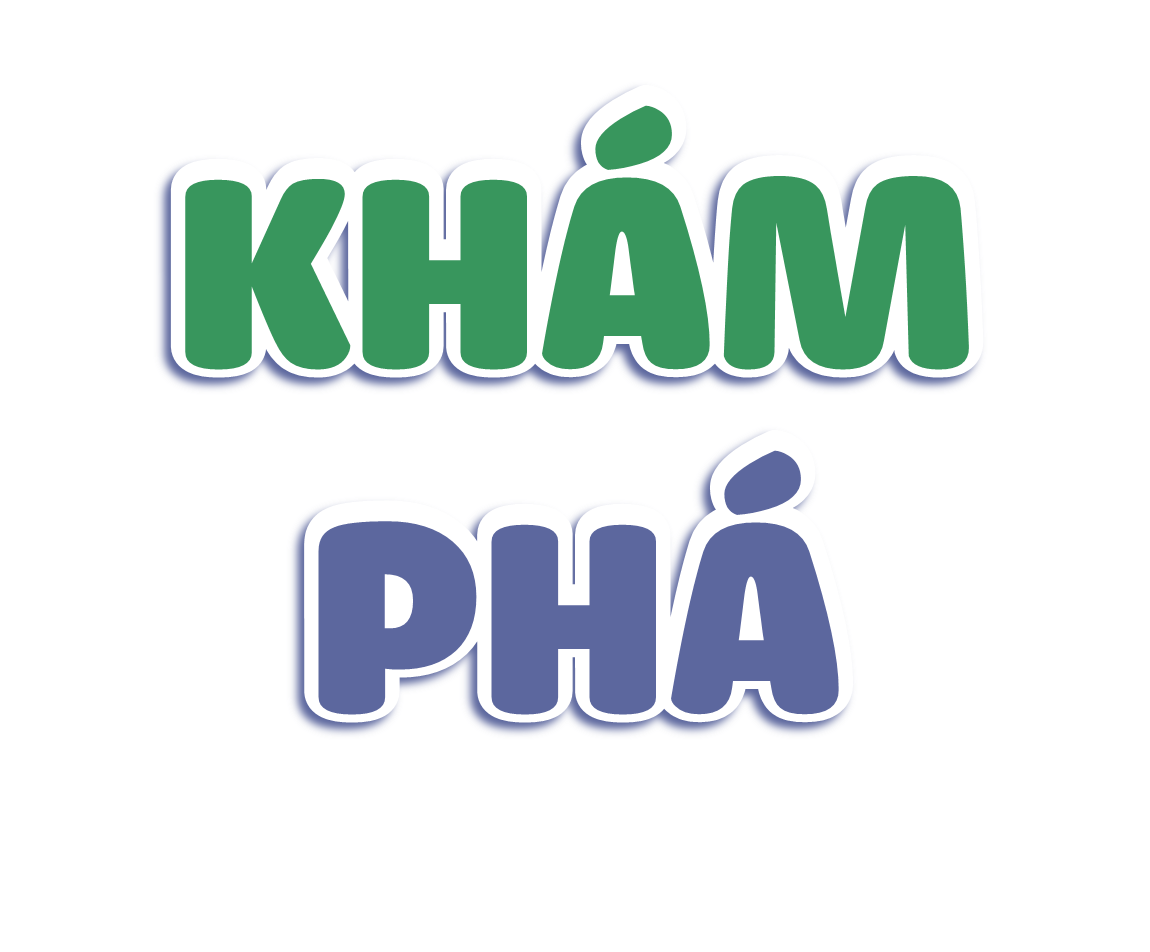 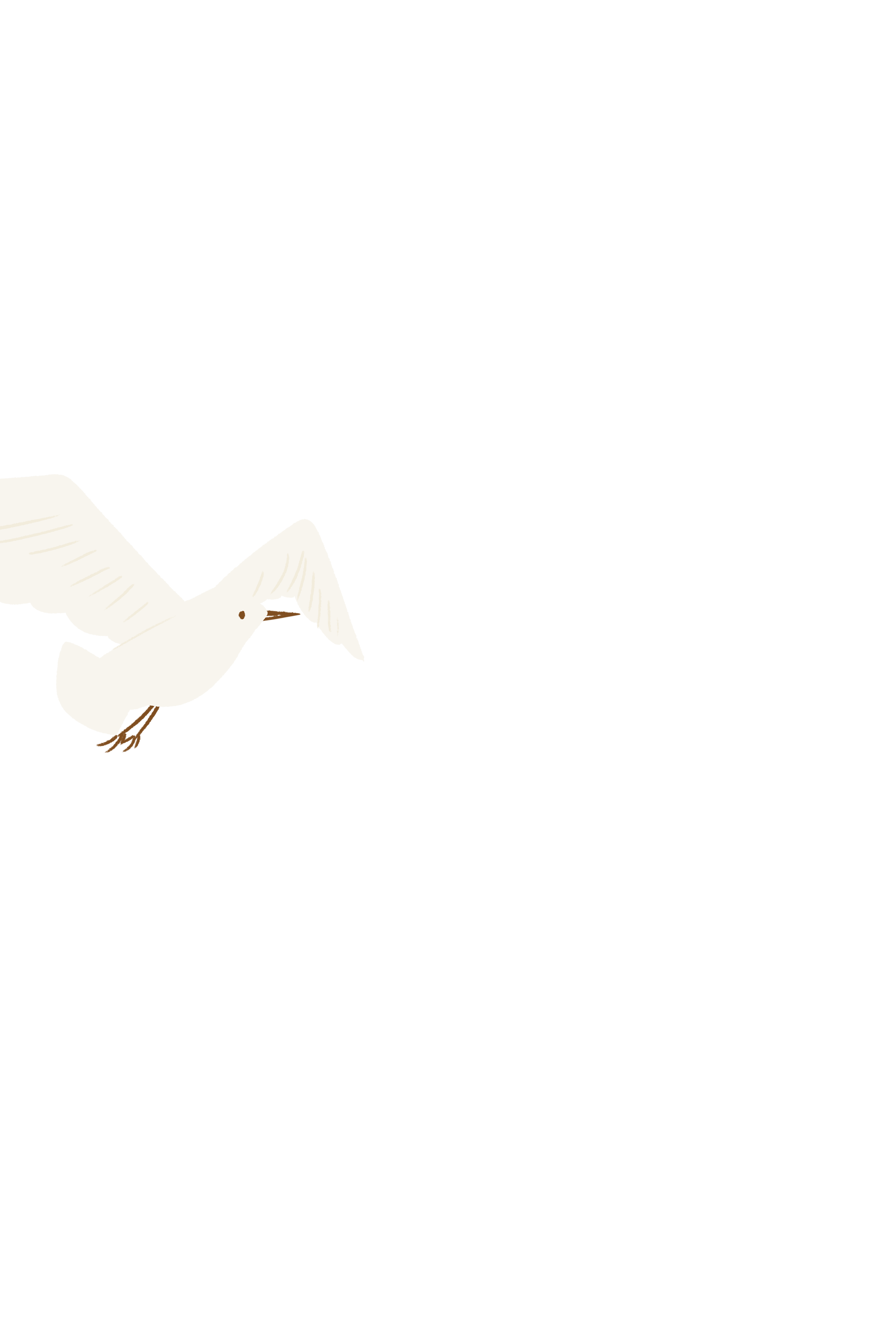 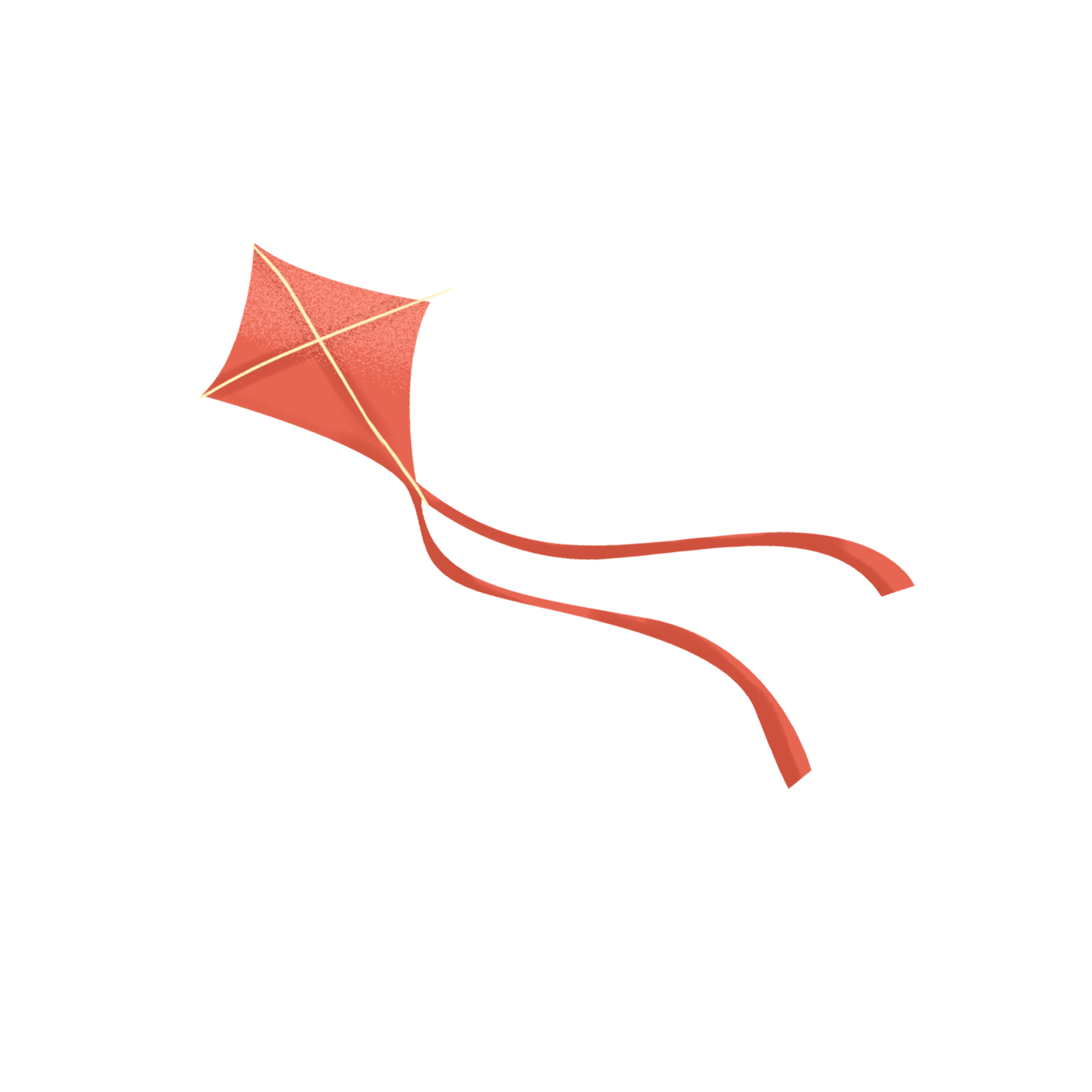 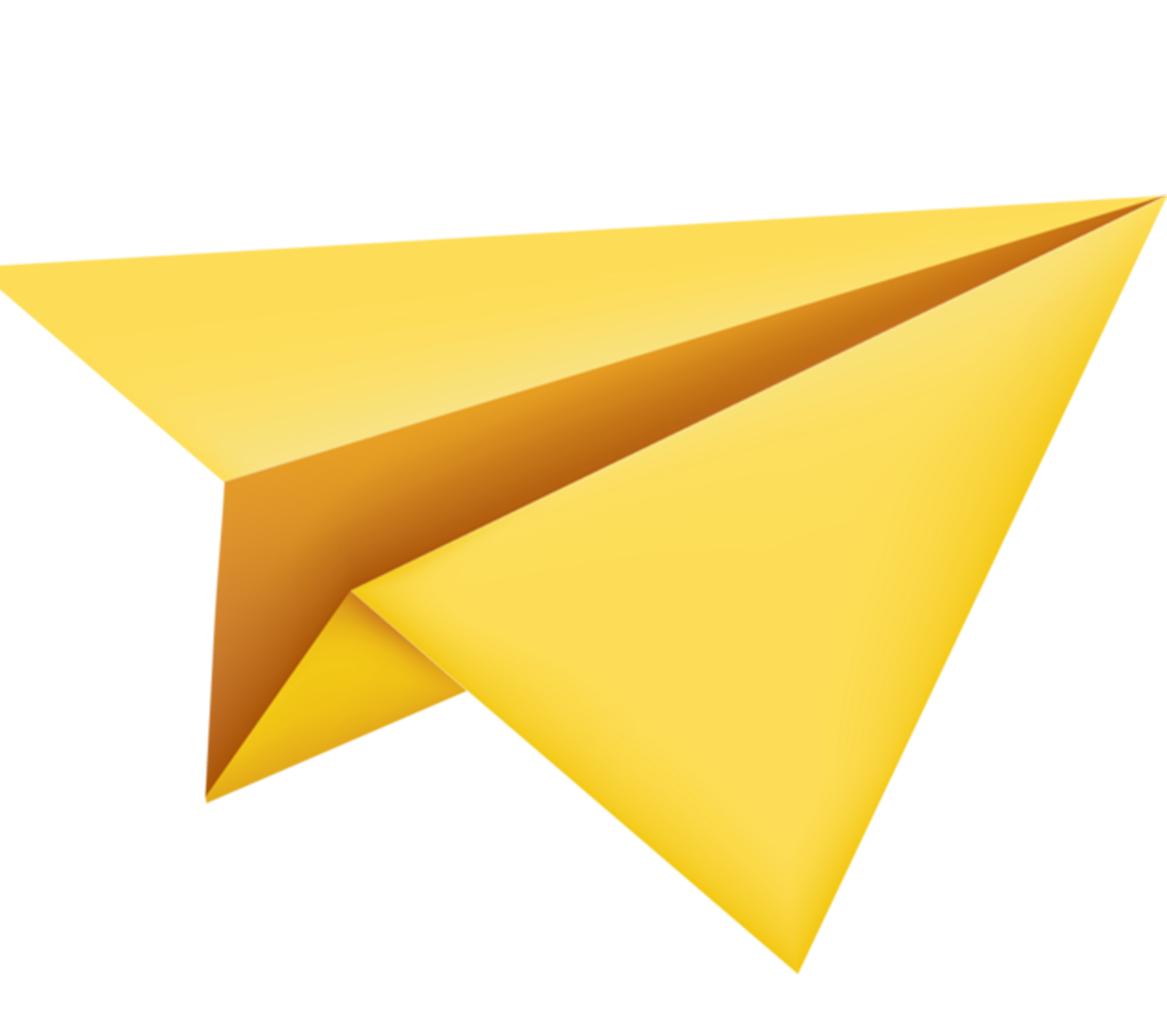 2
4
2
2
4
4
2
4
3
6
3
6
3
6
3
6
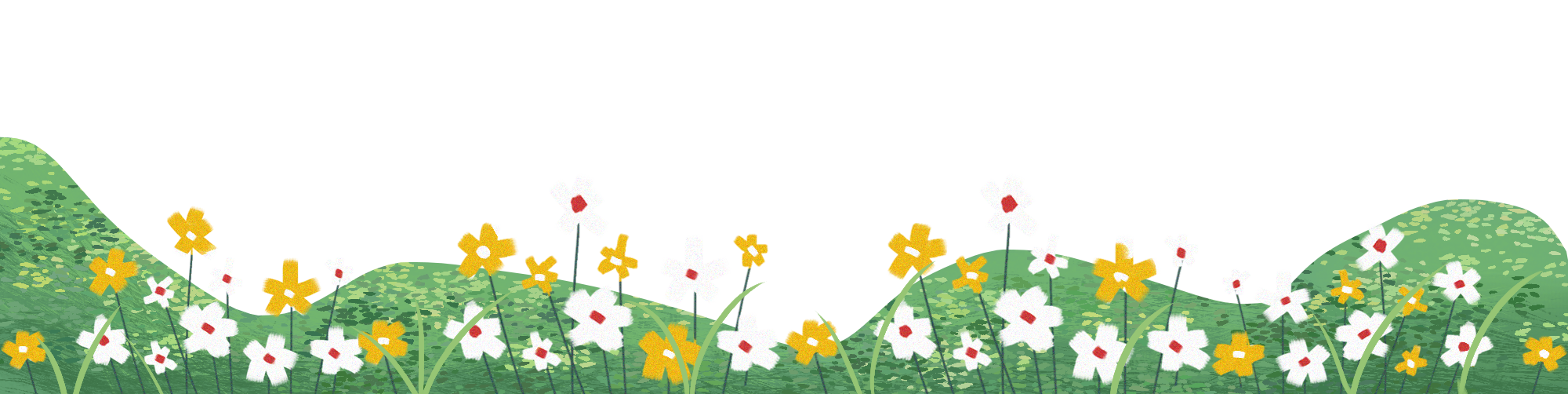 a) Có hai băng giấy như nhau.
Việt chia băng giấy thành 3 phần bằng nhau
và tô màu 2 phần,
tức là tô màu …..  băng giấy.
- - - -  -
- - - -  -
Mai chia băng giấy thành 6 bằng nhau
rồi tô màu 4 phần.
tức là tô màu ….. băng giấy.
băng giấy bằng        băng giấy.
Ta thấy:
=
Ta có thể nói phân số
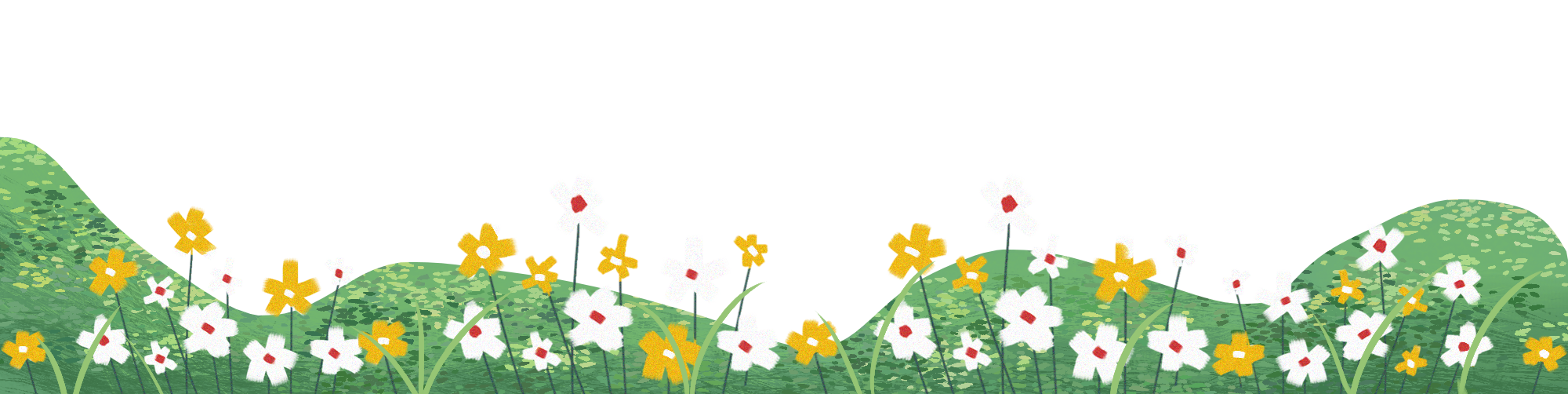 b) Ta có:
Nhận xét:
* Nếu nhân cả tử số và mẫu số của một phân số với cùng một số tự nhiên khác 0 thì được một phân số bằng phân số đã cho.
* Nếu chia hết cả tử số và mẫu số của một phân số cho cùng một số tự nhiên khác 0 thì ta được một phân số bằng phân số đã cho.
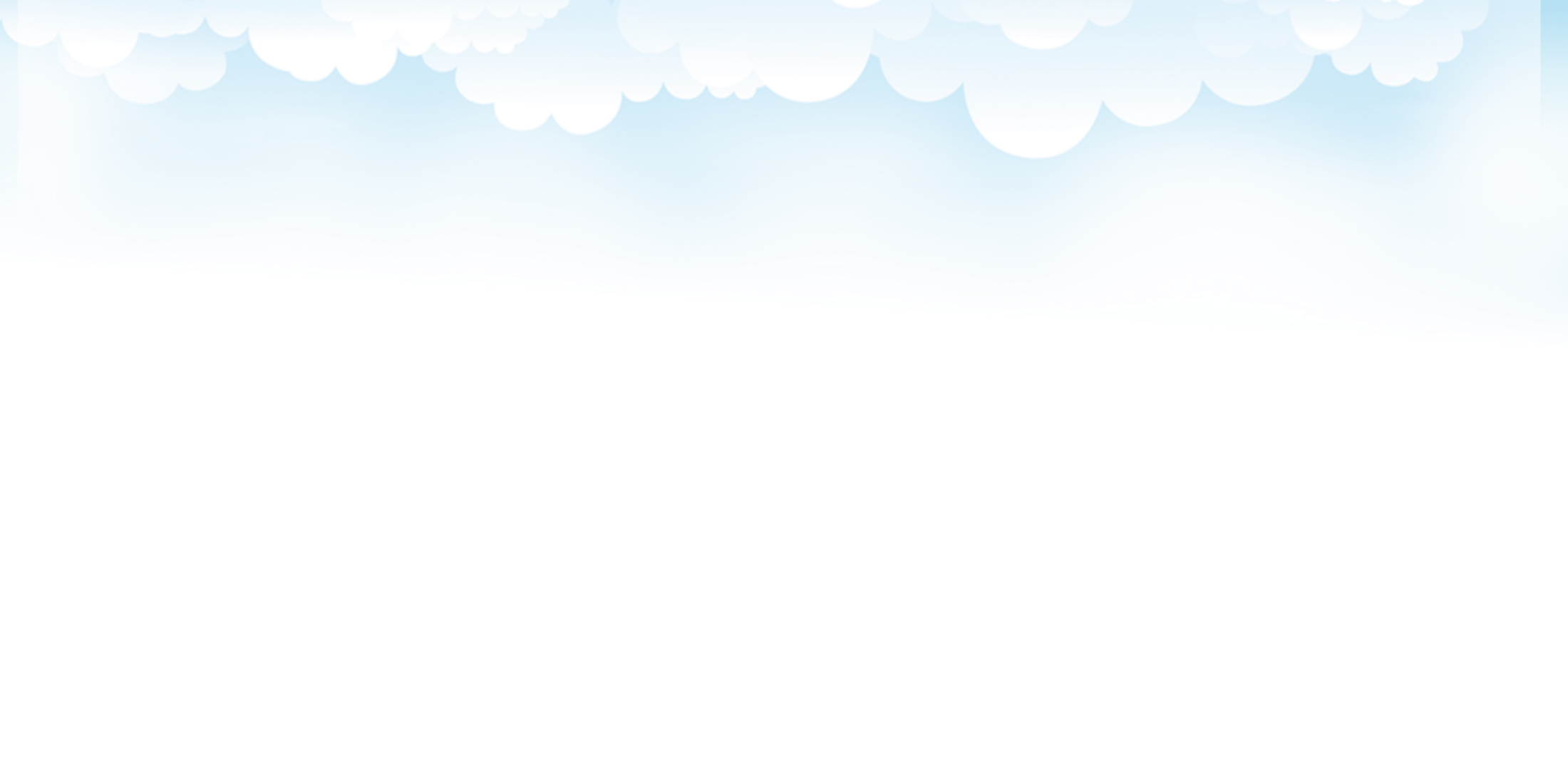 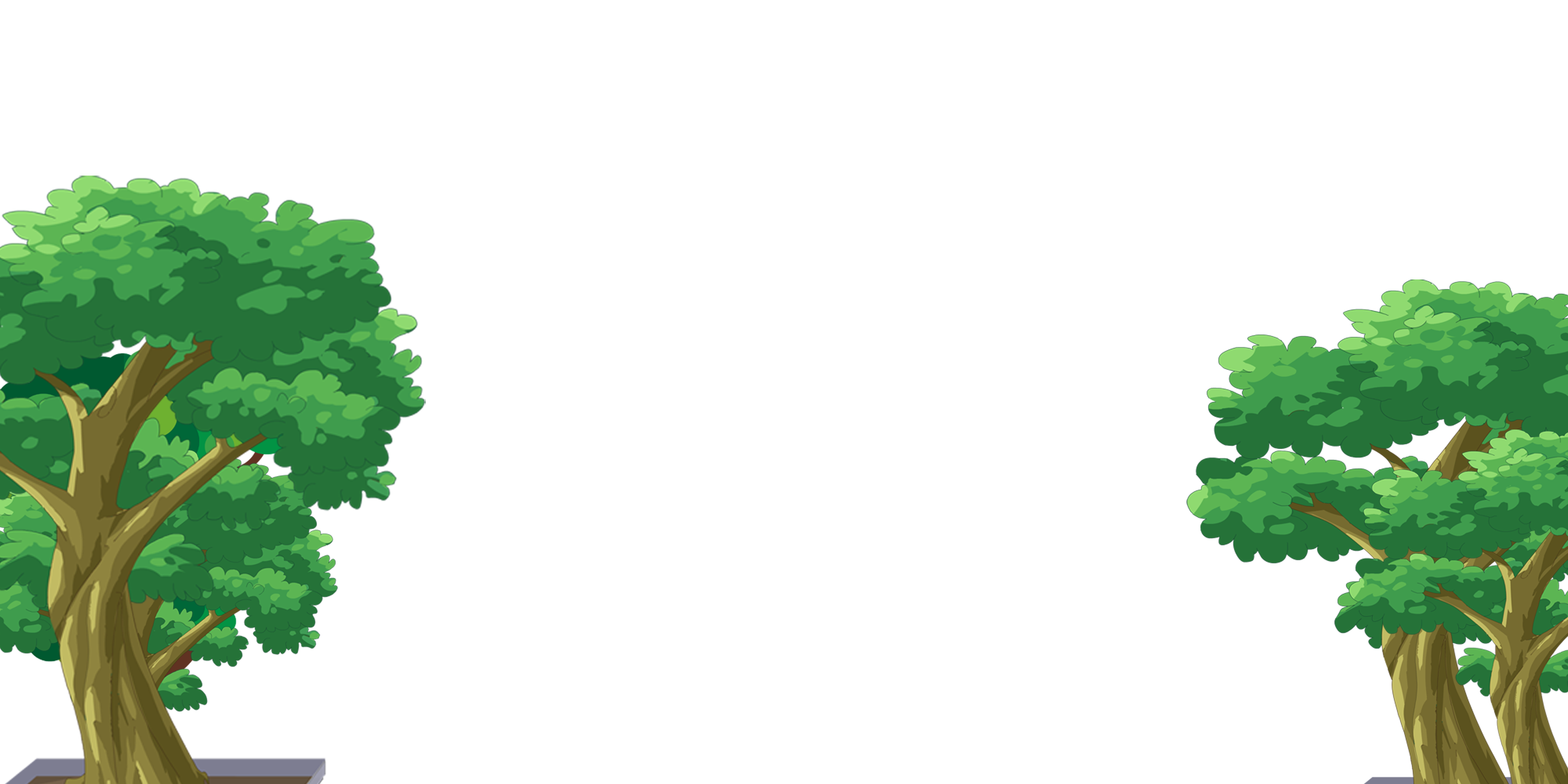 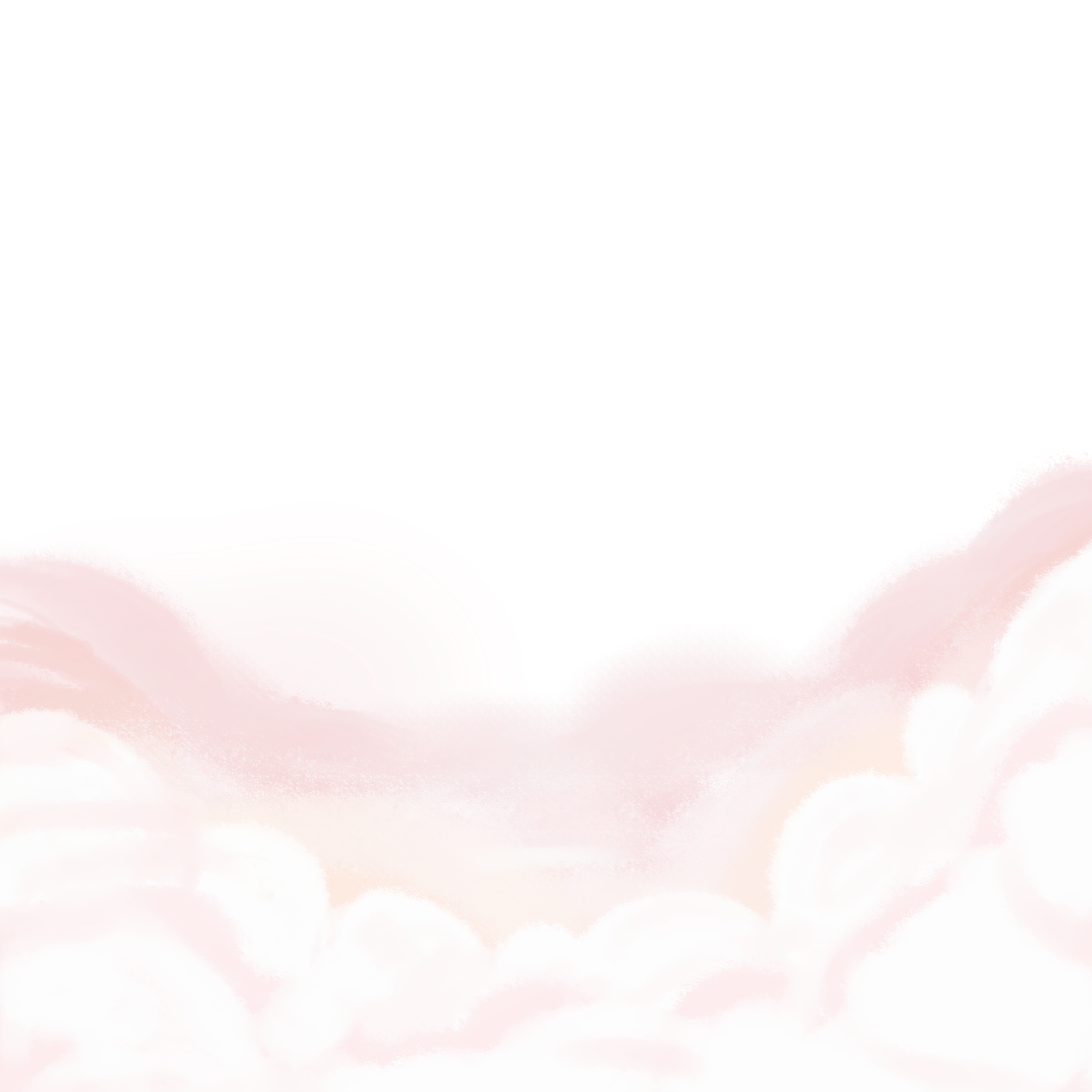 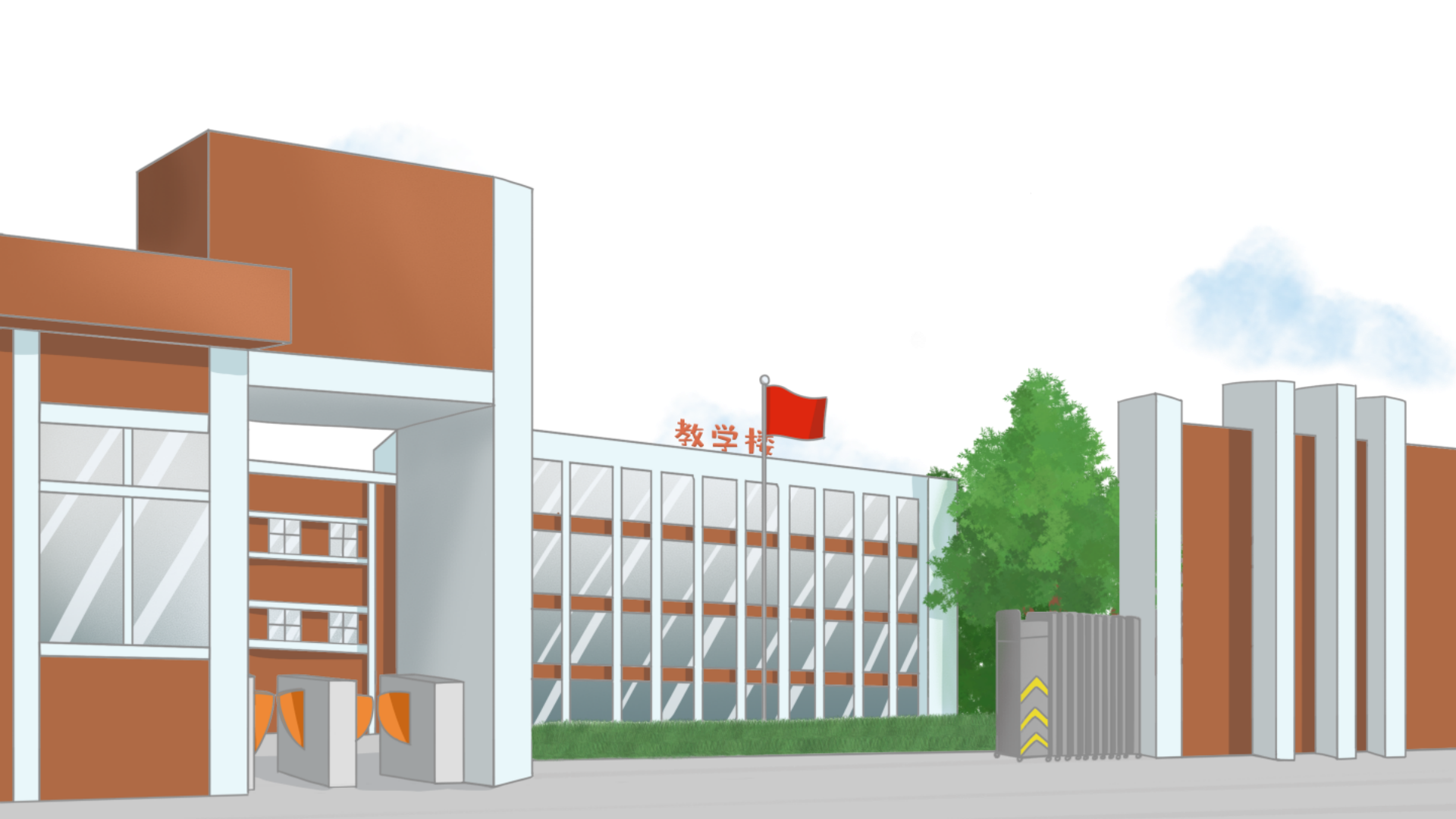 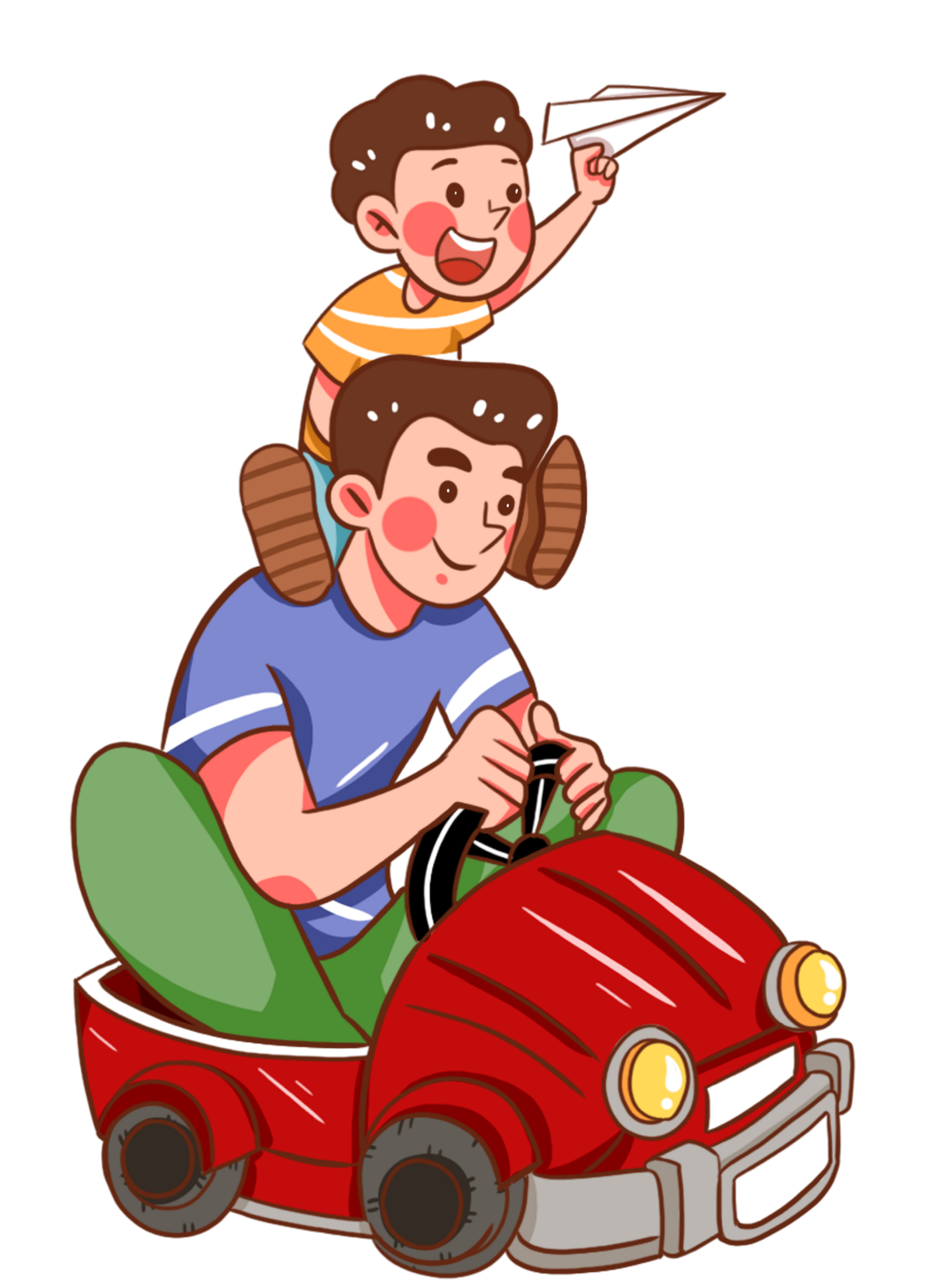 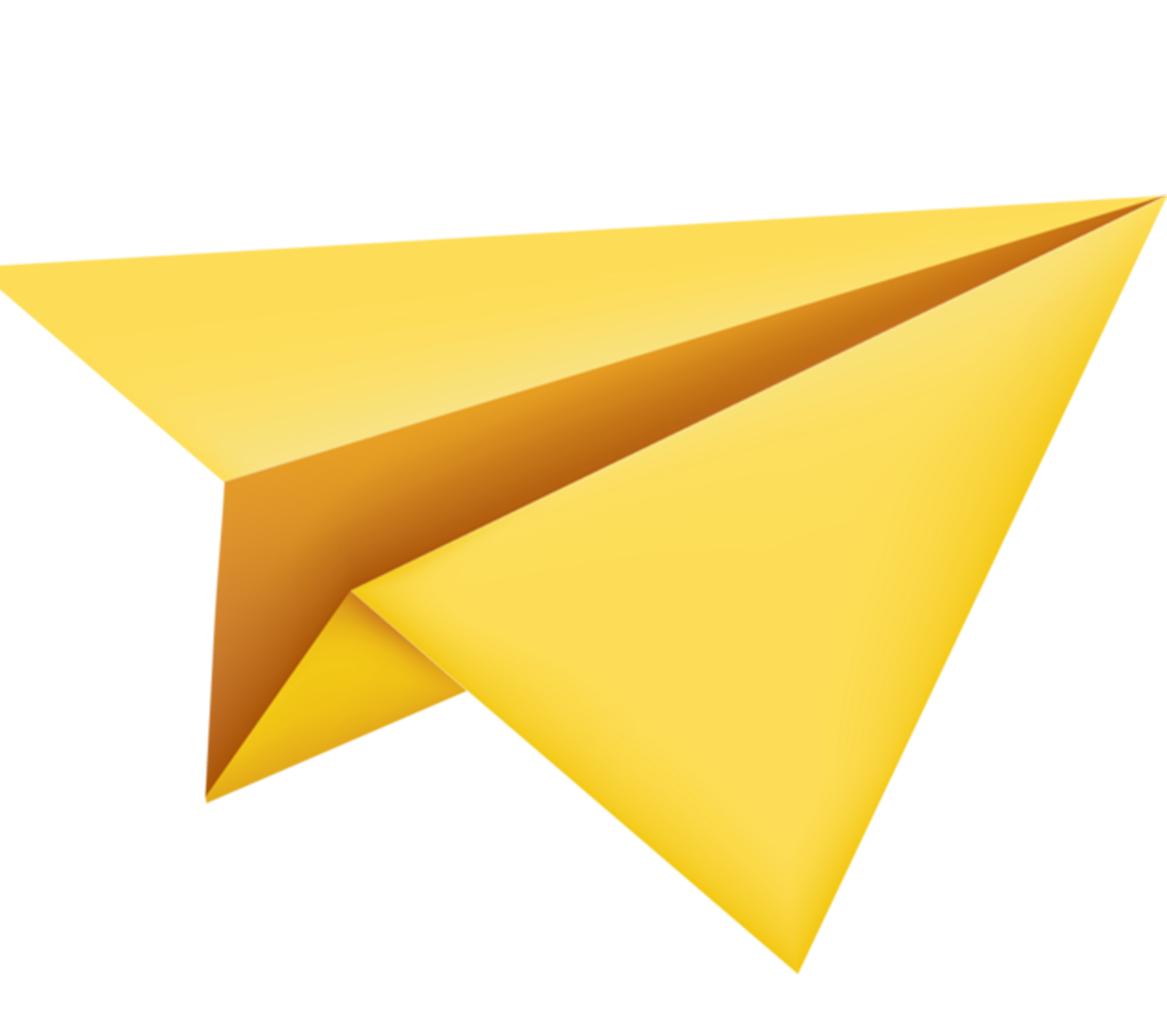 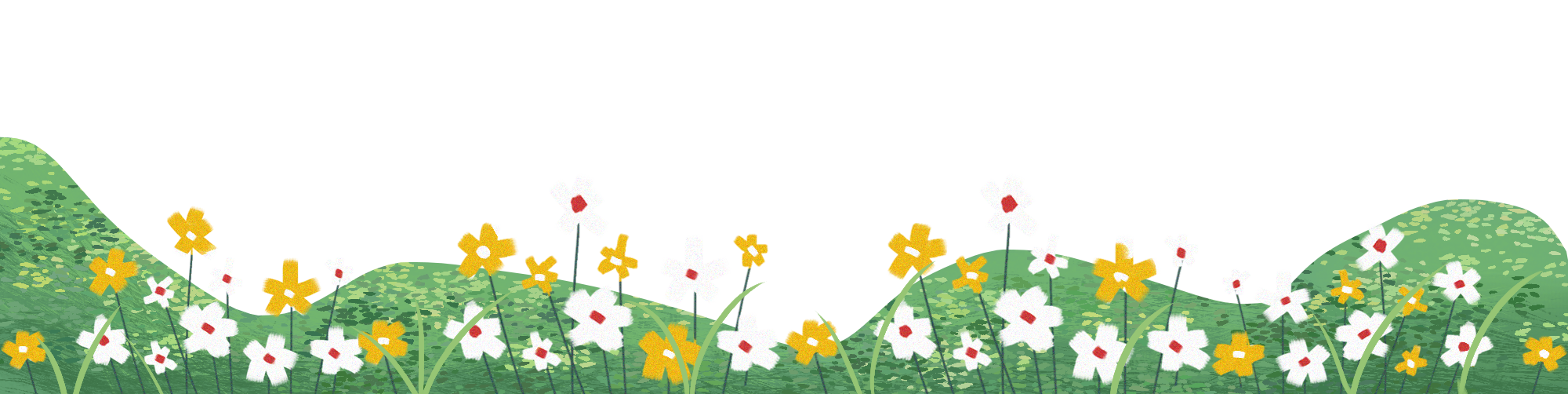 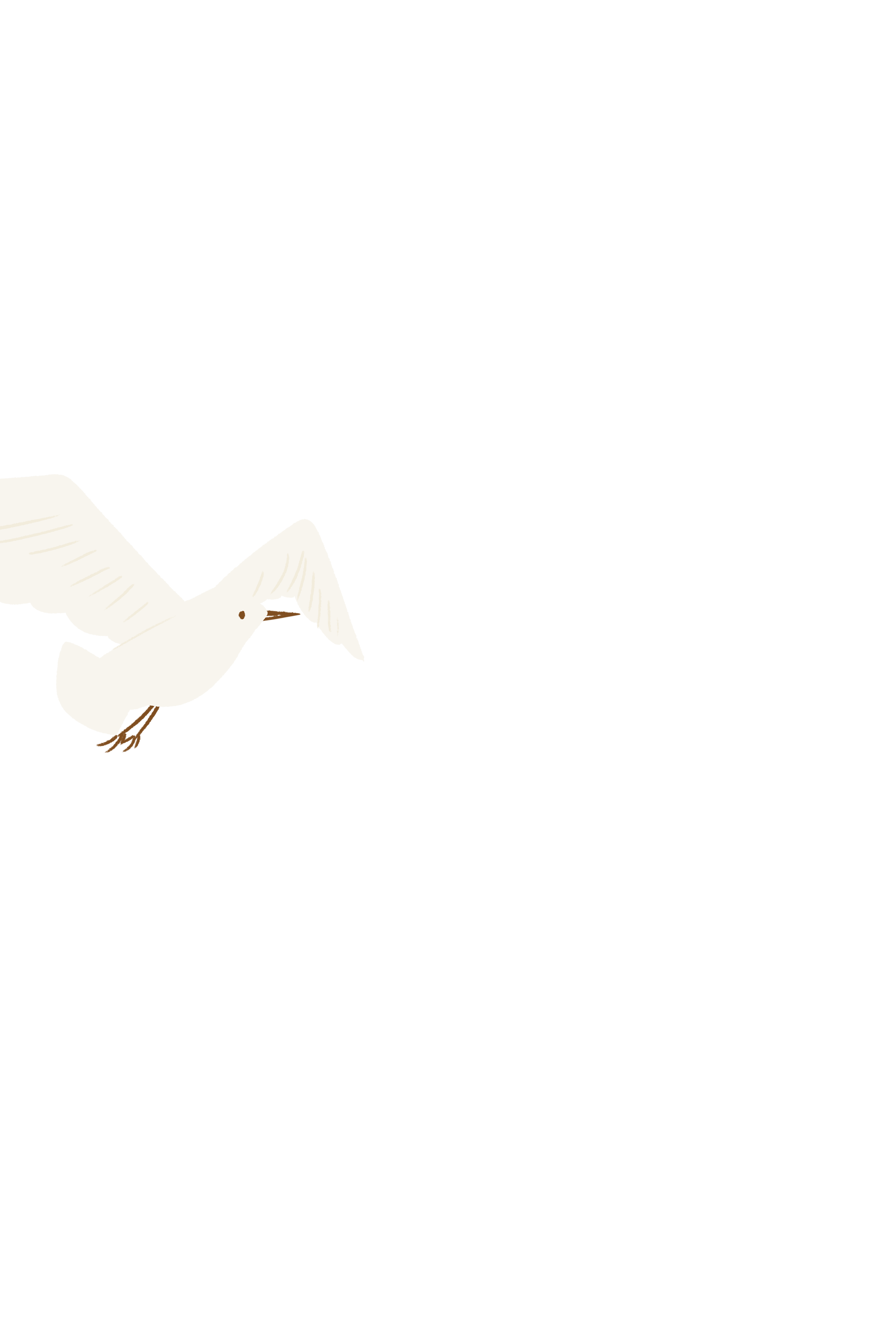 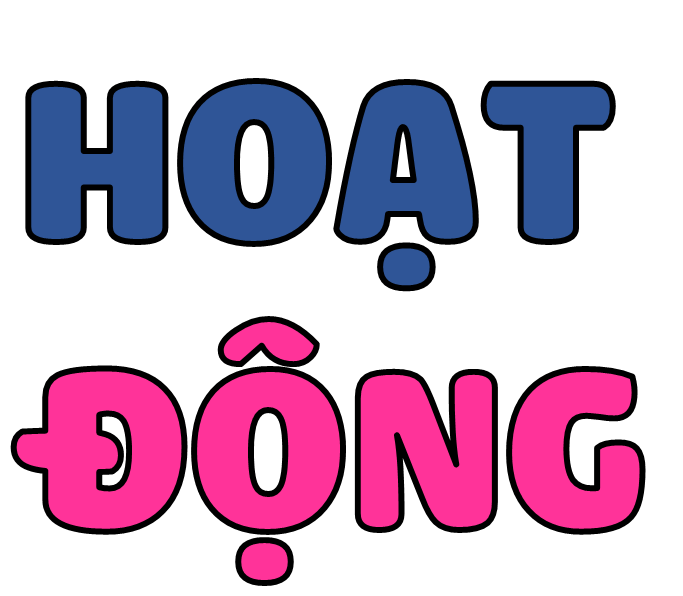 Bài 1: Số?
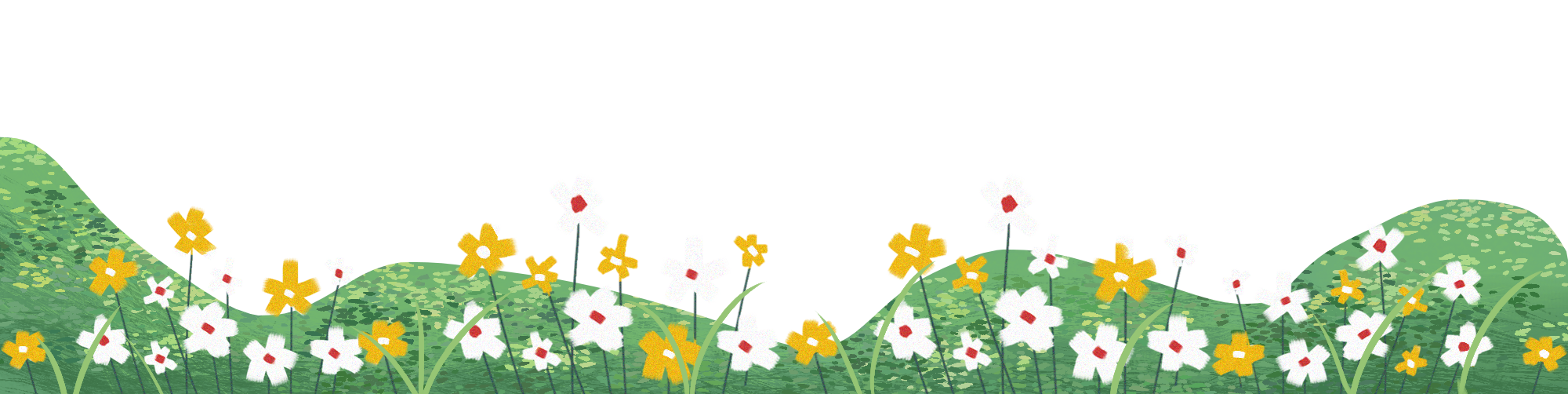 a)
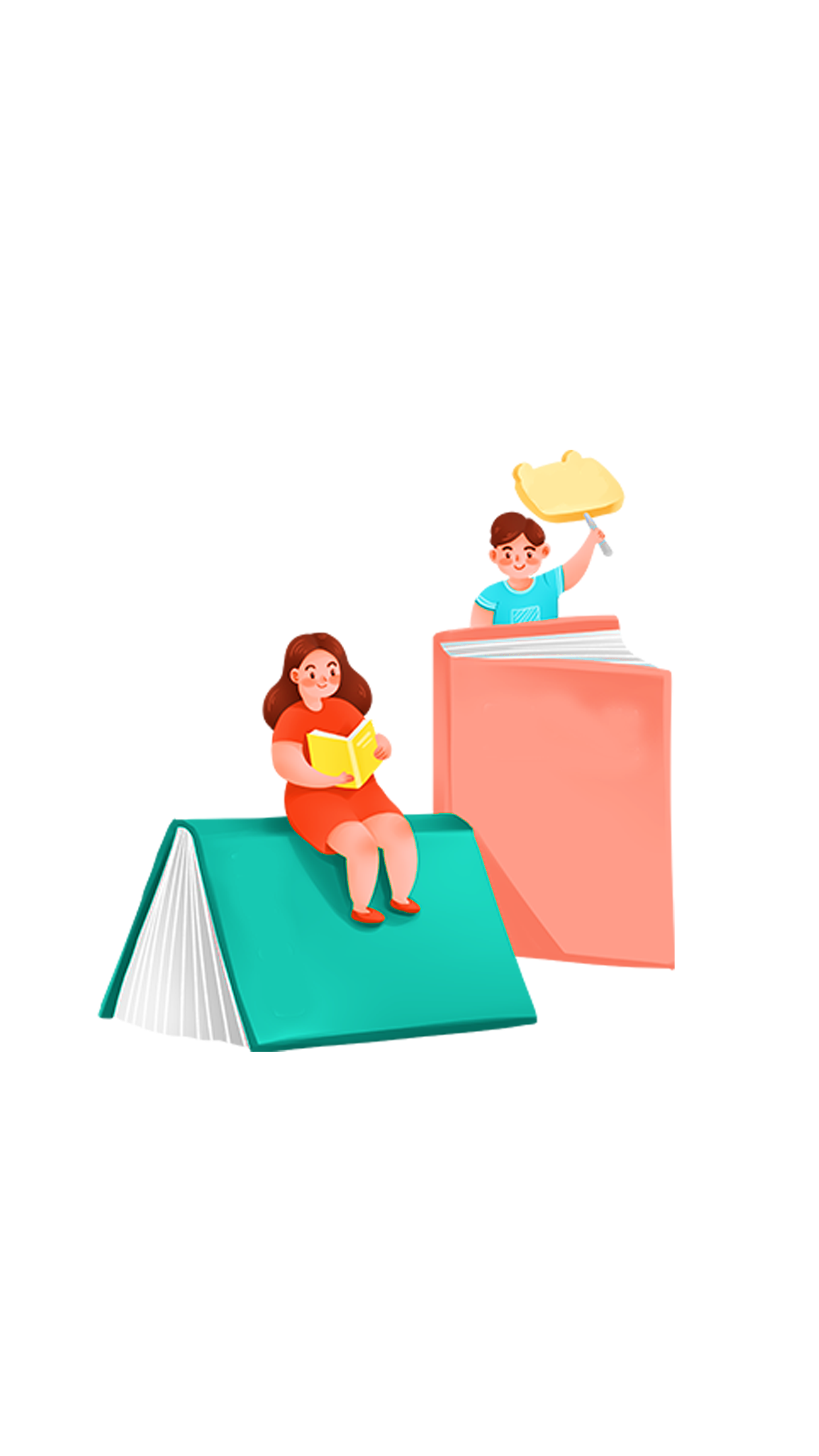 Bài 1: Số?
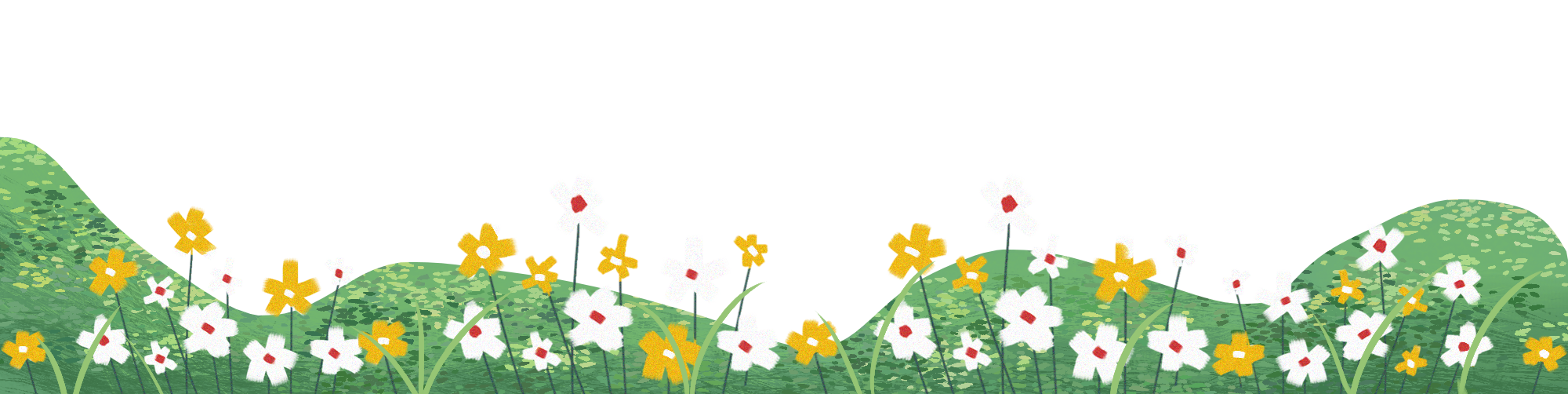 b)
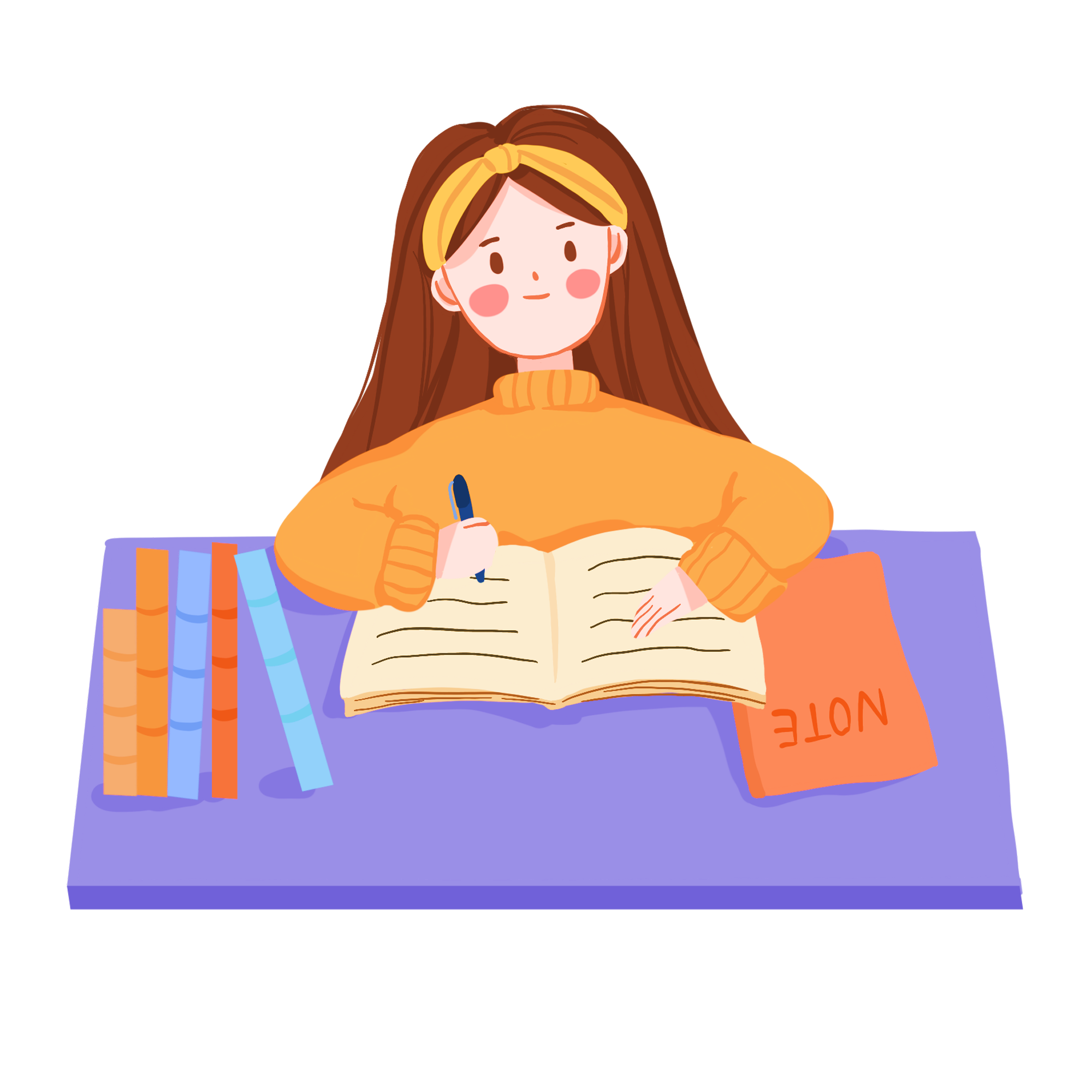 Bài 2: Số?
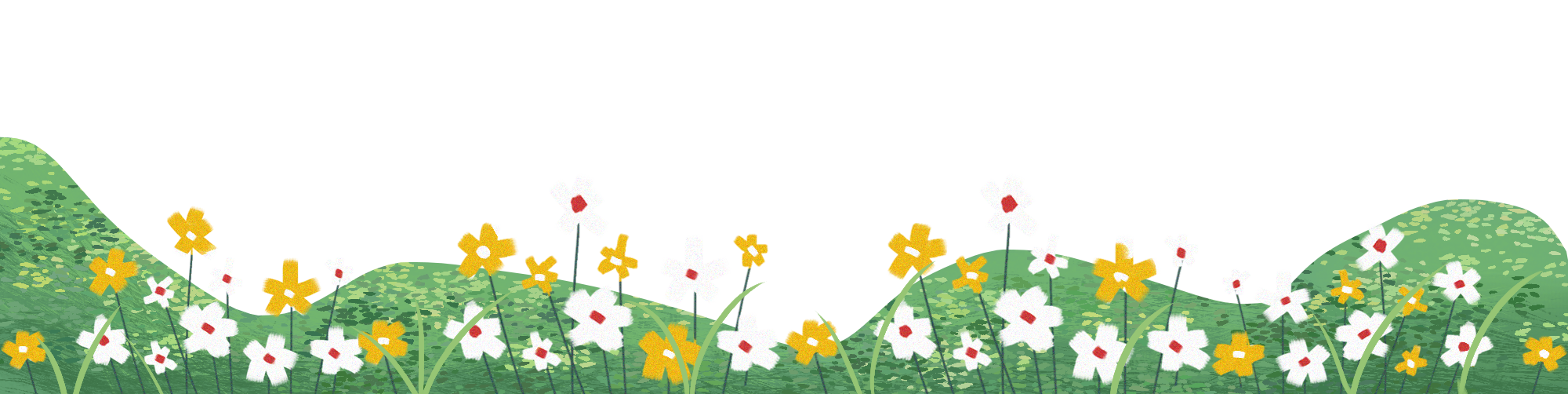 5
?
28
?
a)
5
?
49
7
?
?
Bài 2: Số?
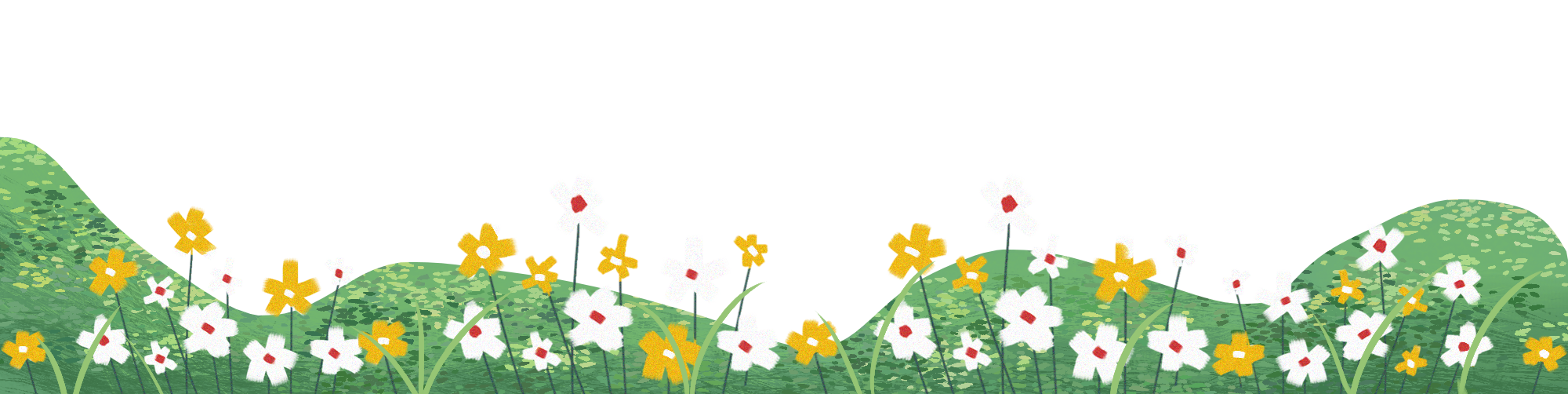 4
?
b)
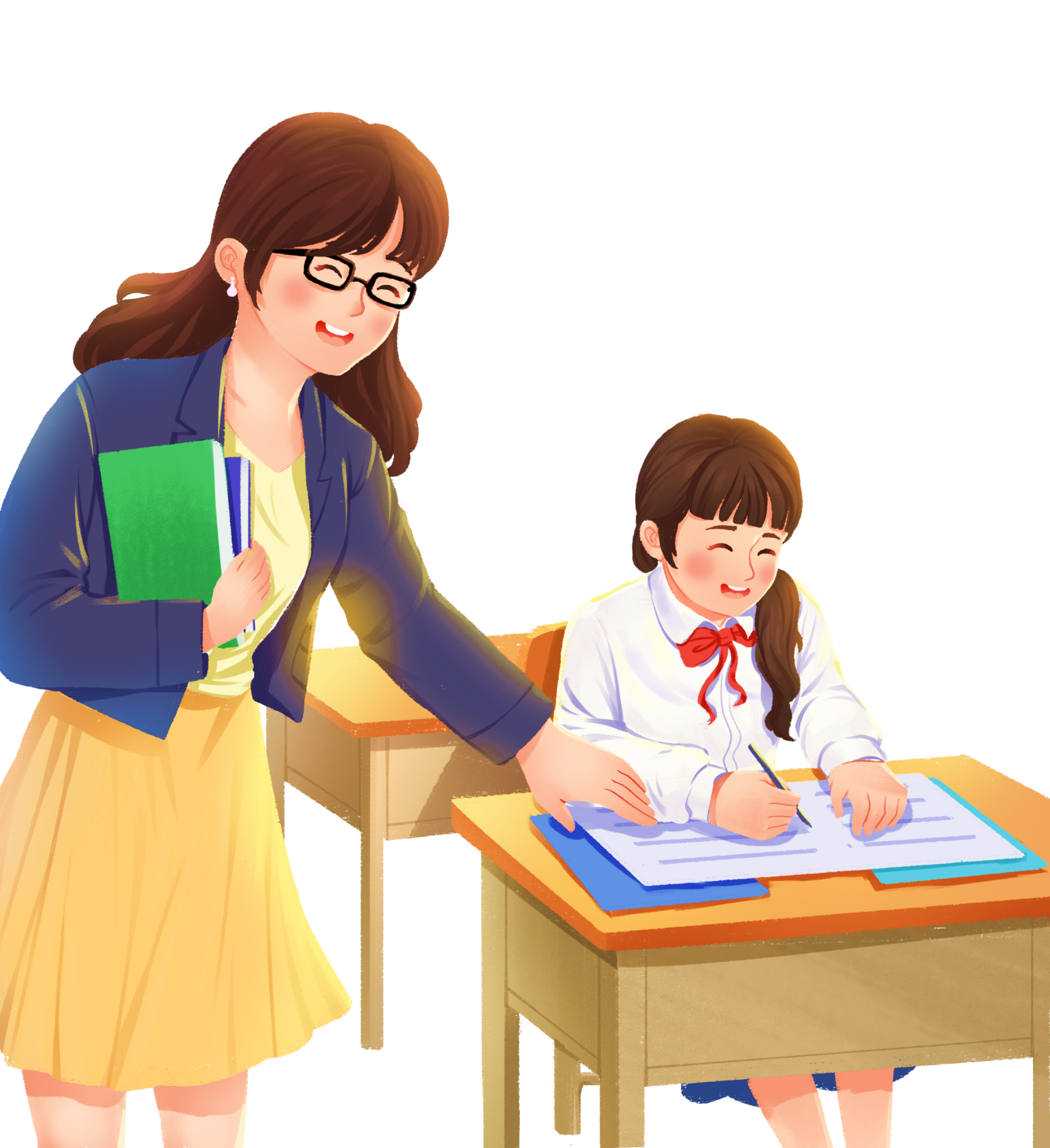 4
?
3
8
?
?
4
?
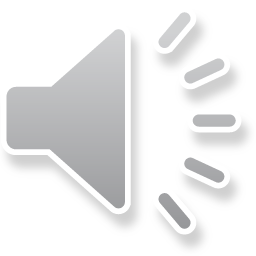 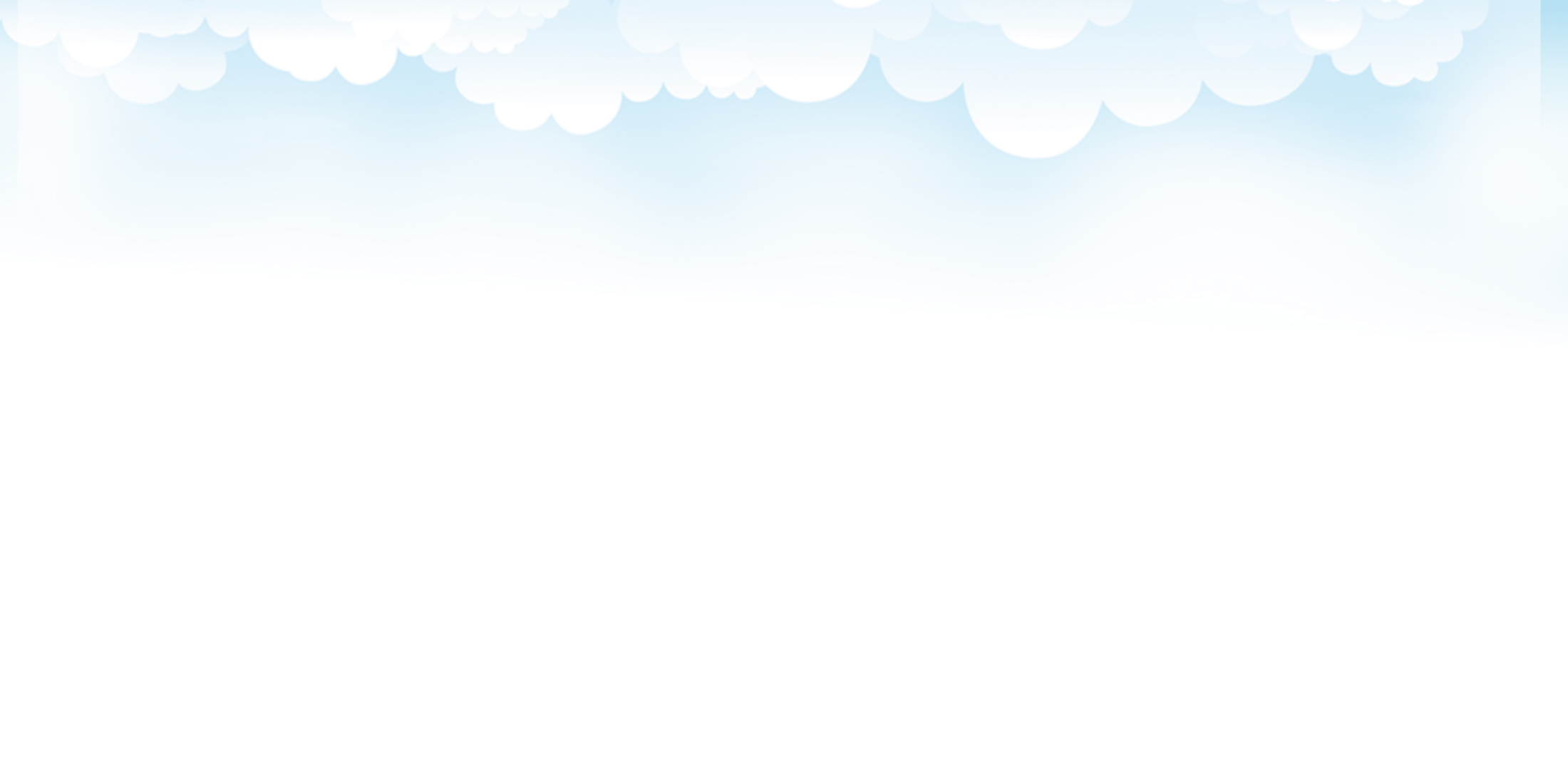 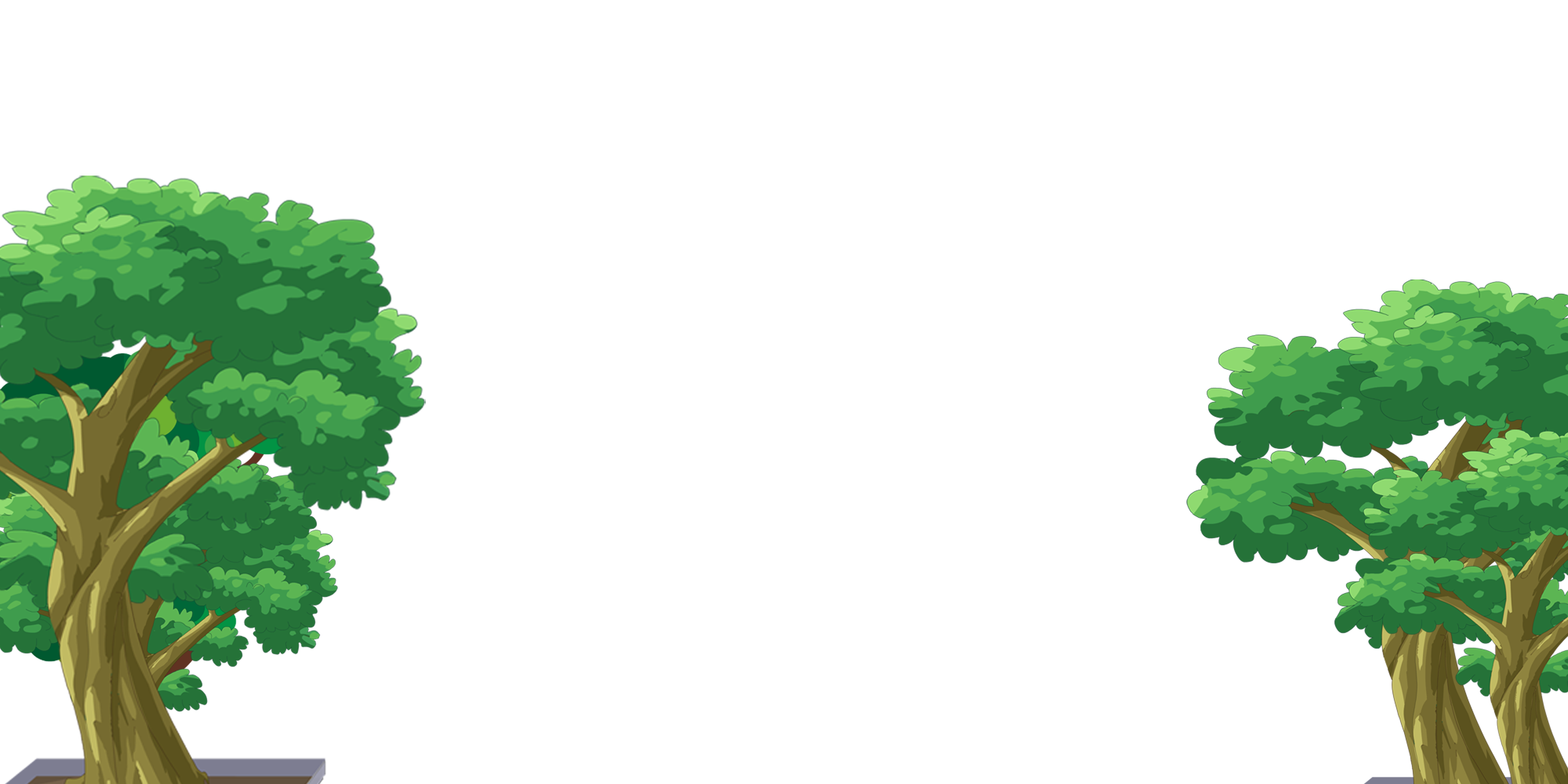 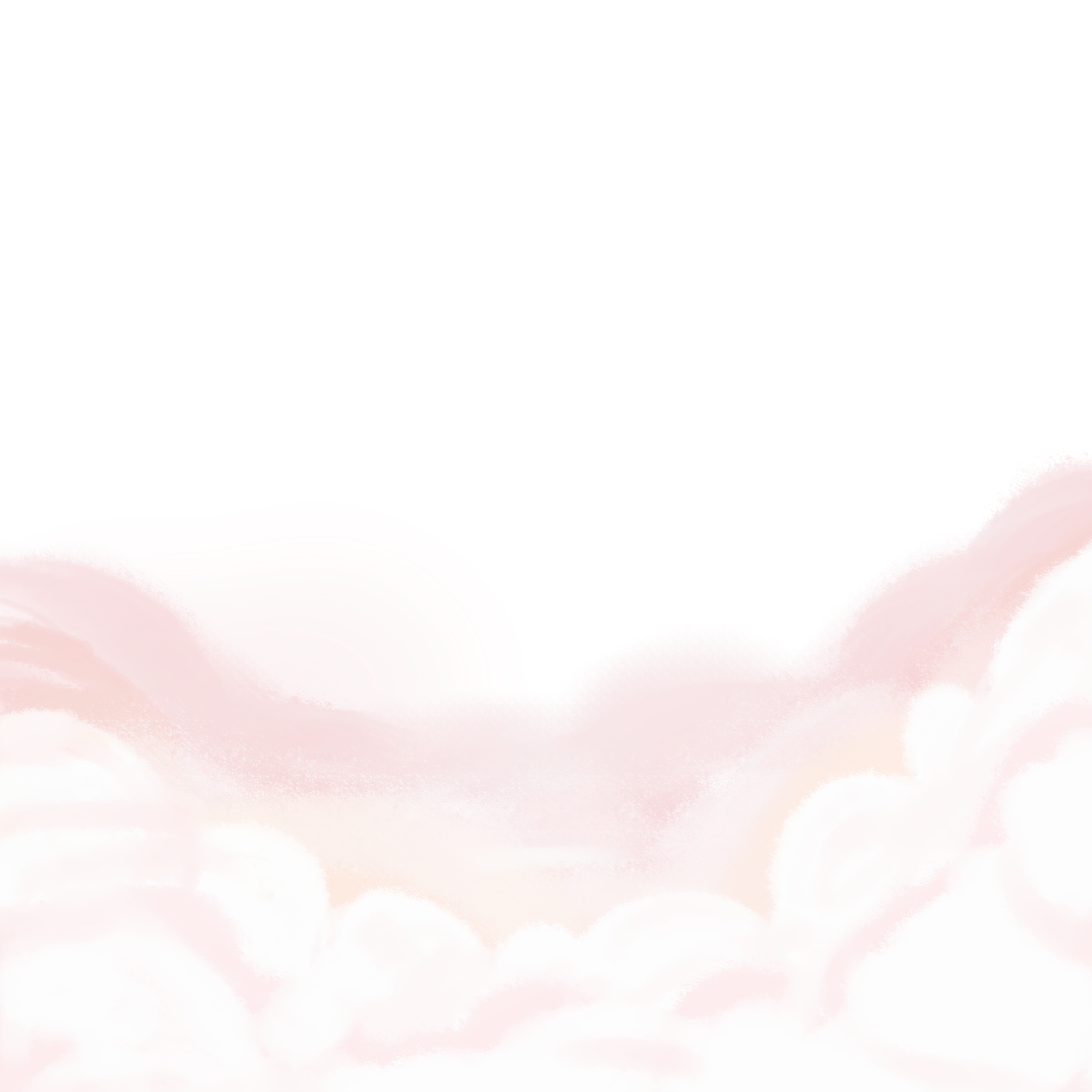 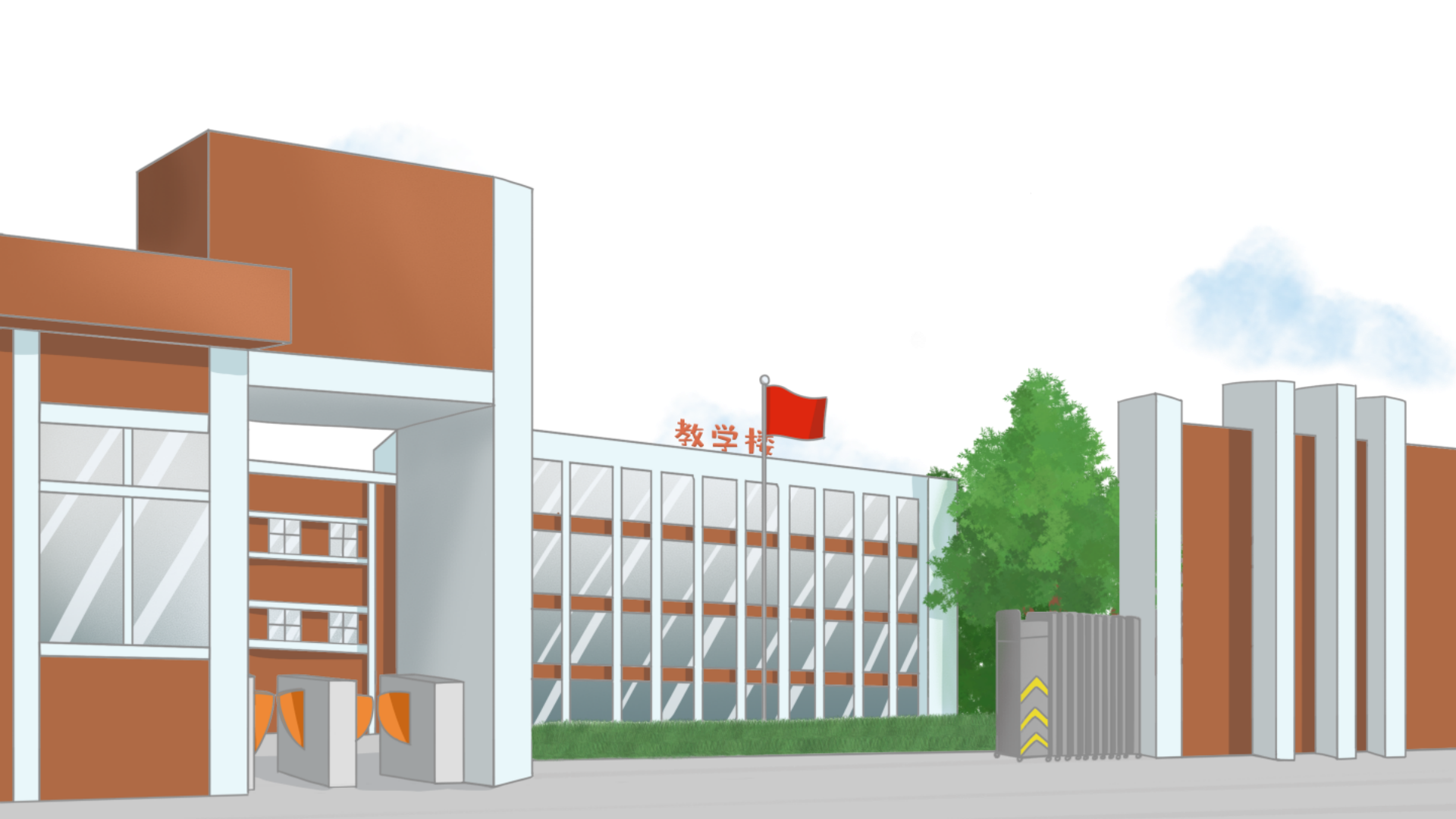 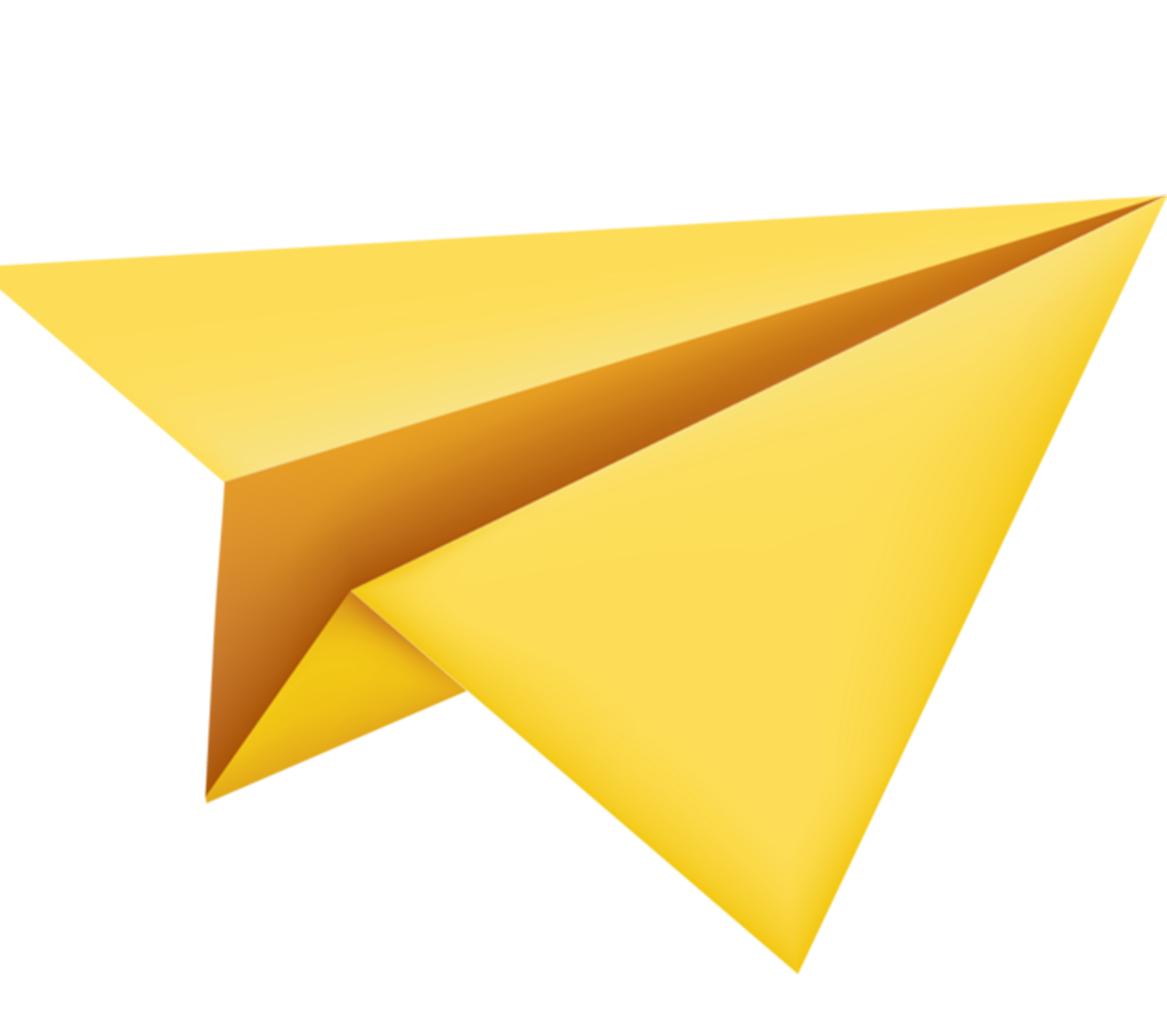 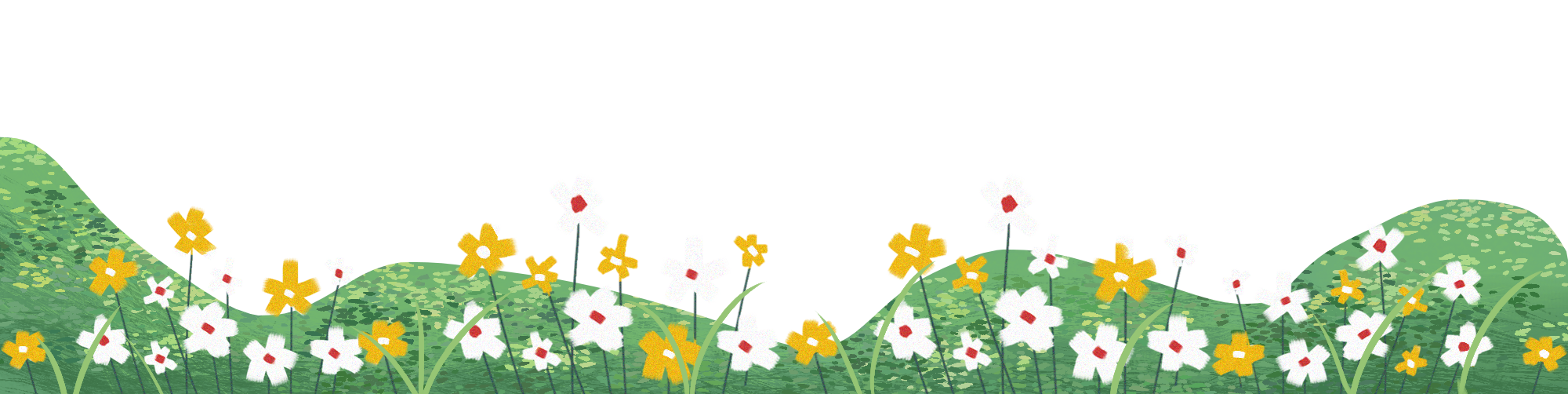 Bài 3: Chọn câu trả lời đúng.
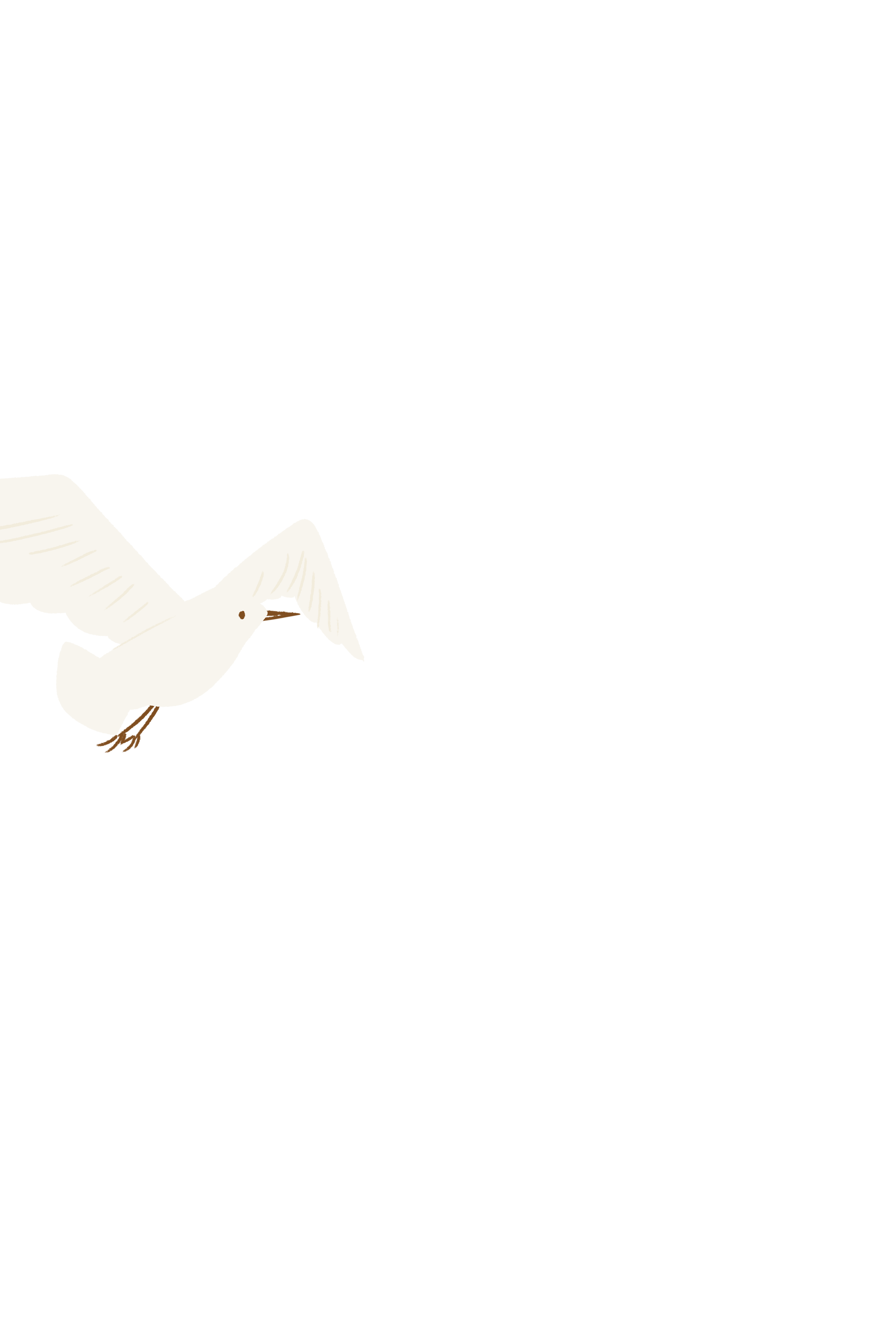 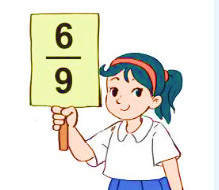 Cùng giảm 3 lần tử số và mẫu số của phân số trong tấm thẻ bên, ta được phân số nào bằng phân số trong tấm thẻ đó?
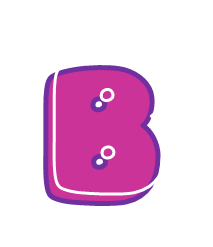 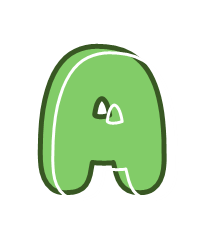 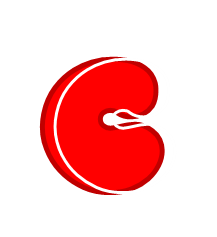 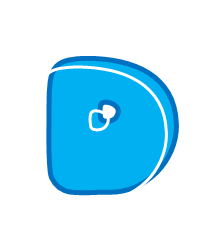 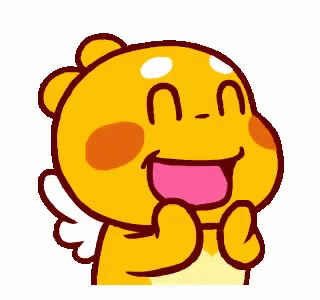 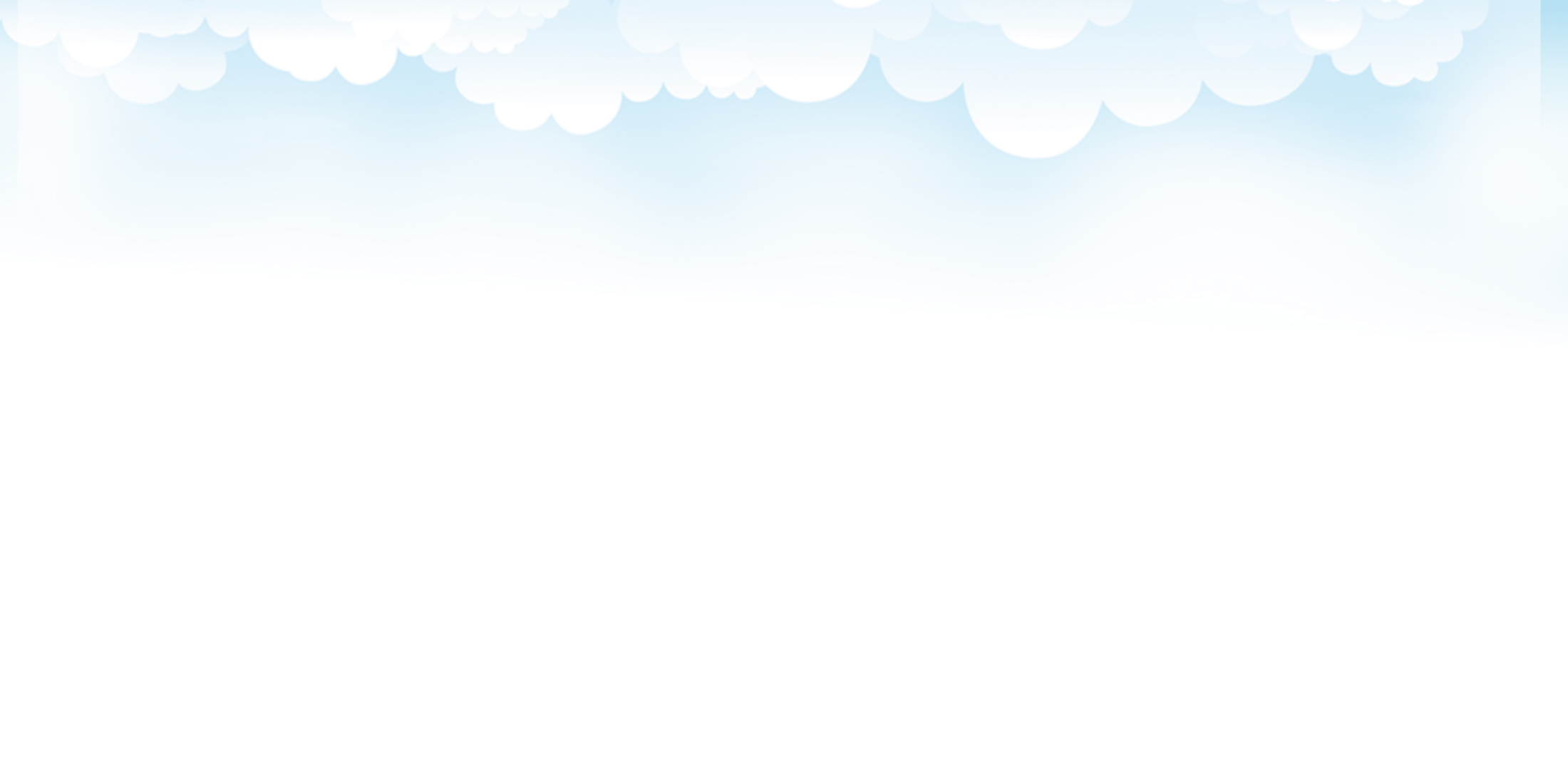 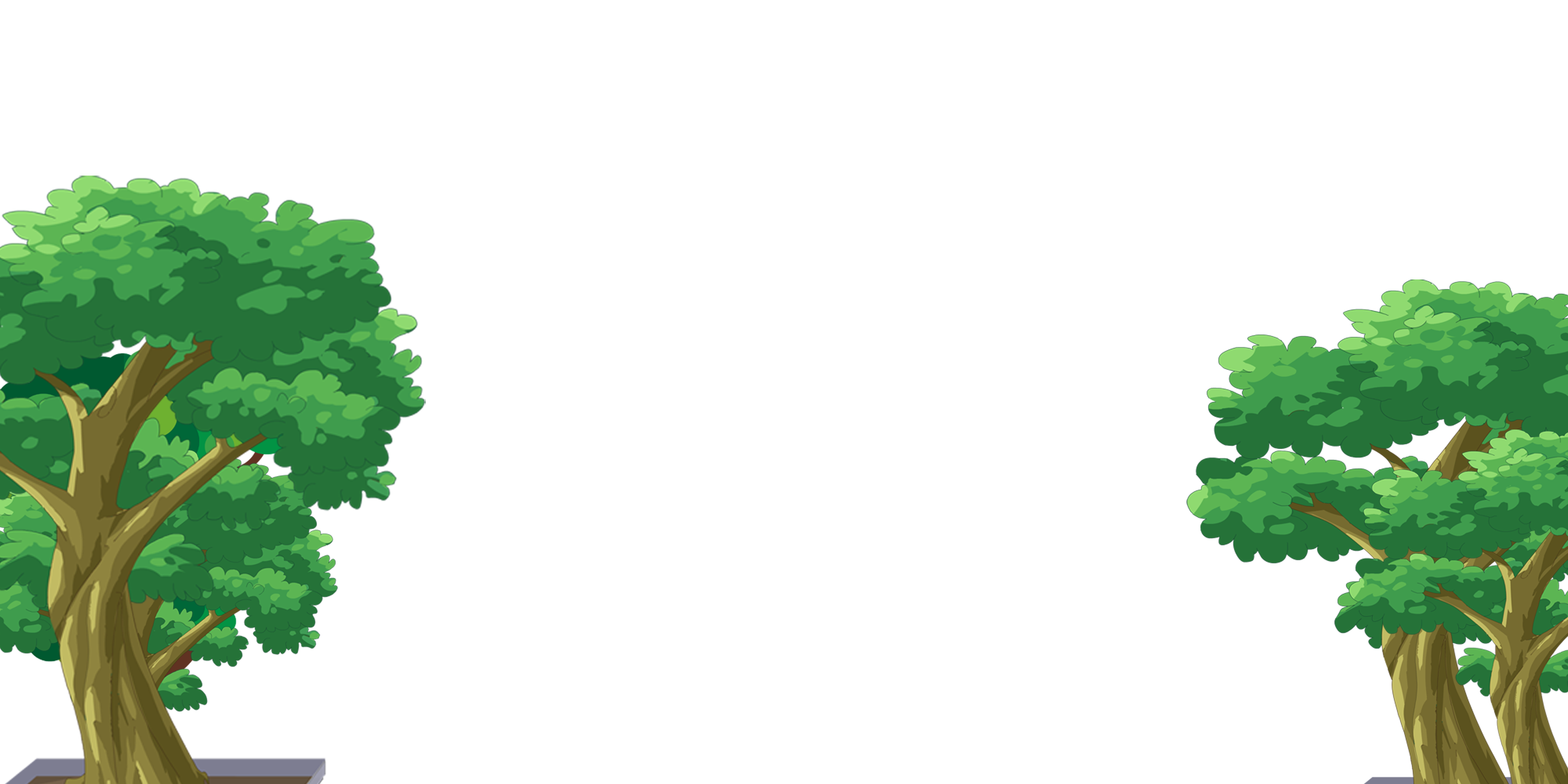 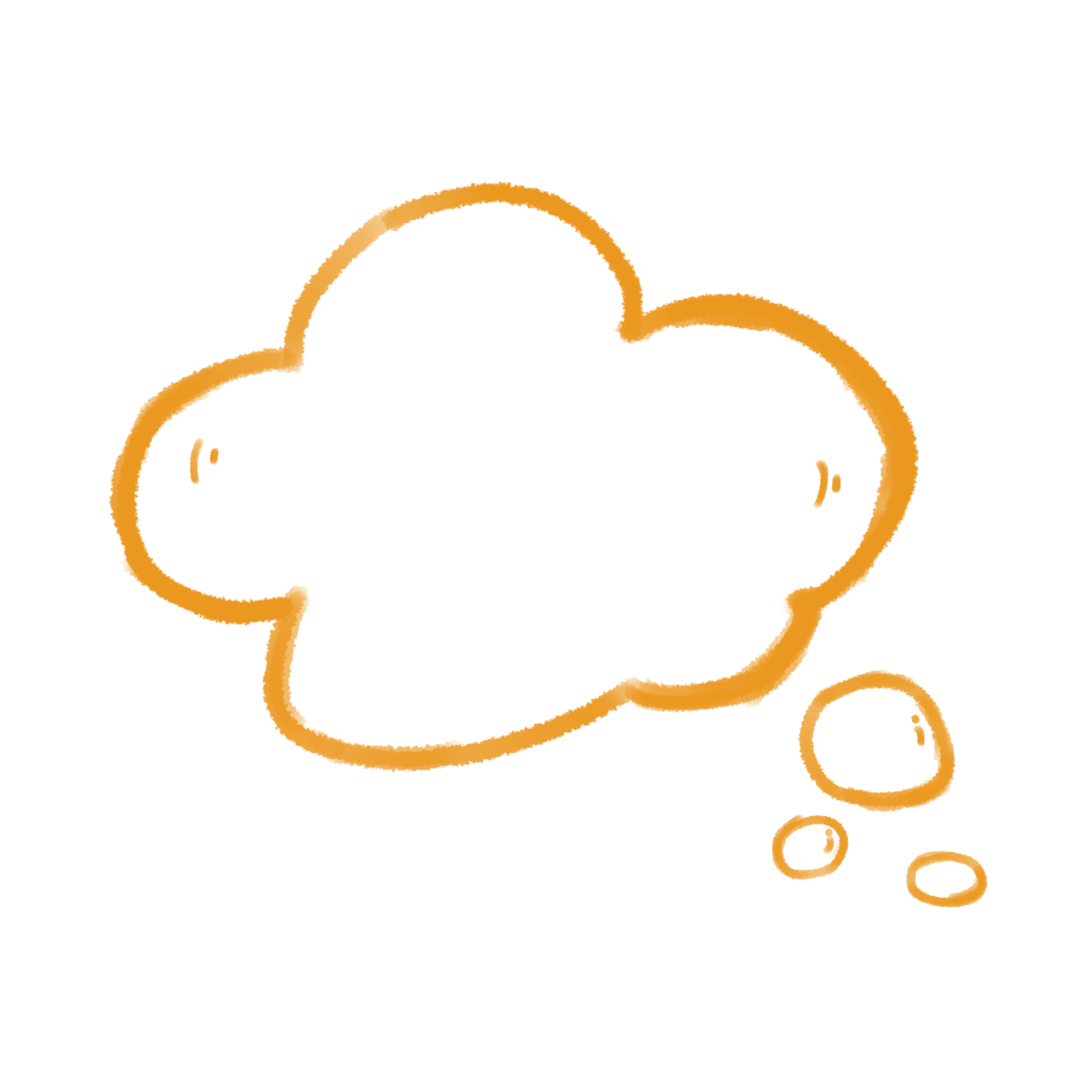 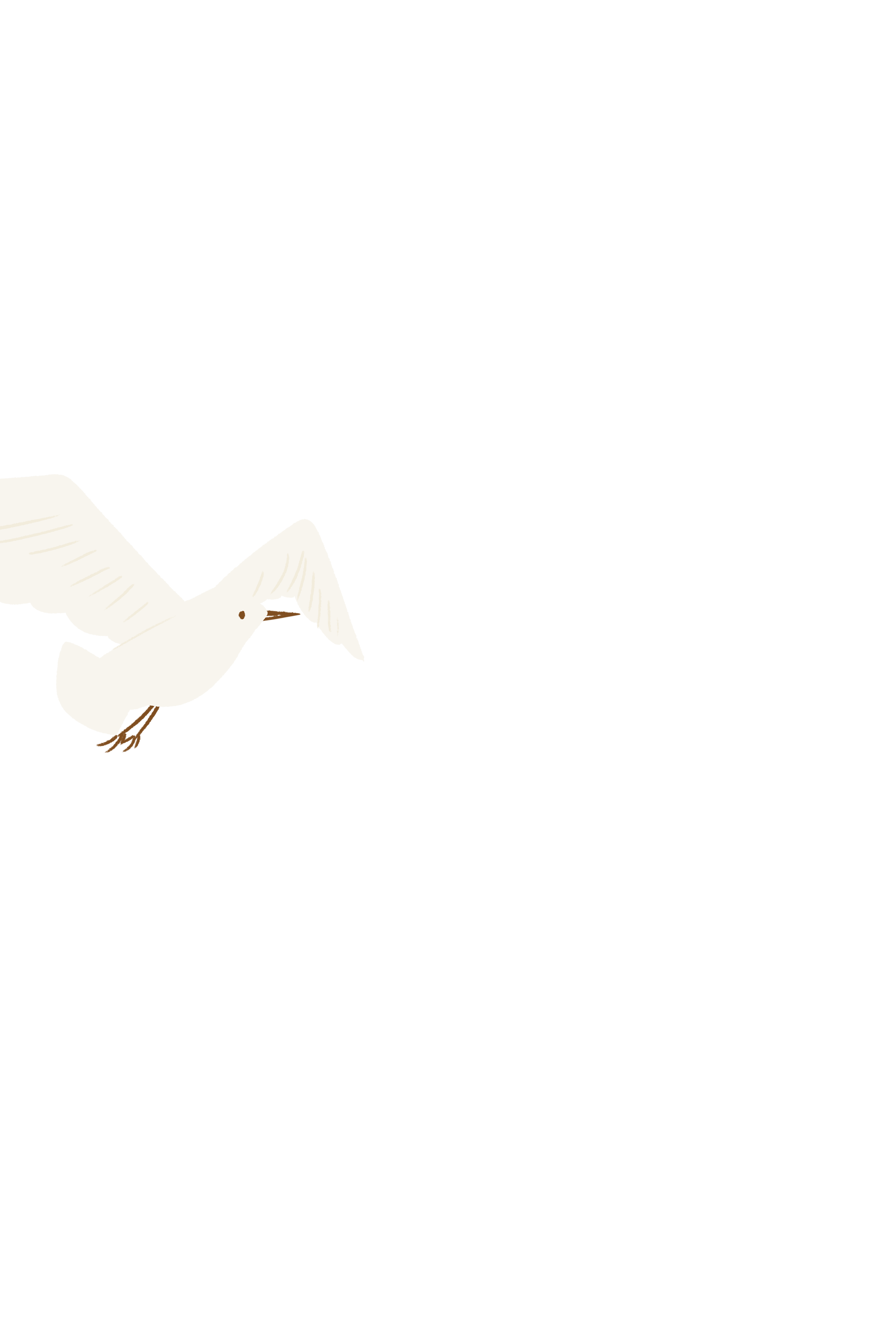 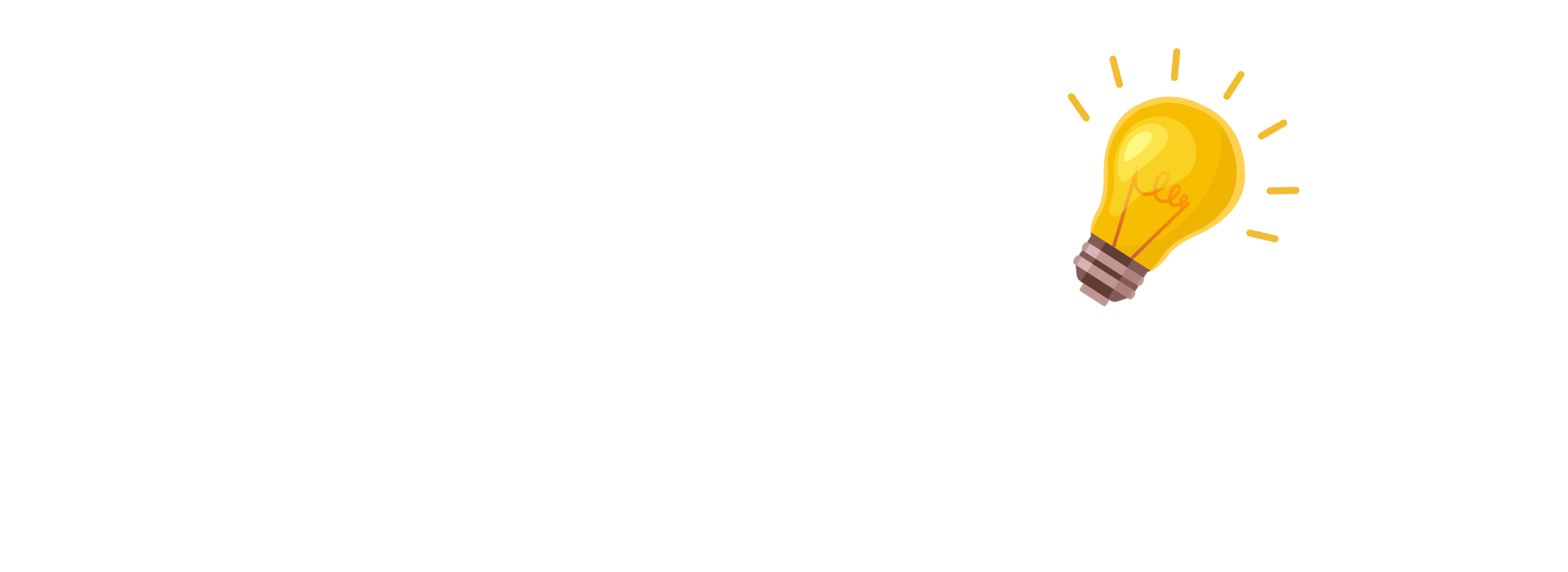 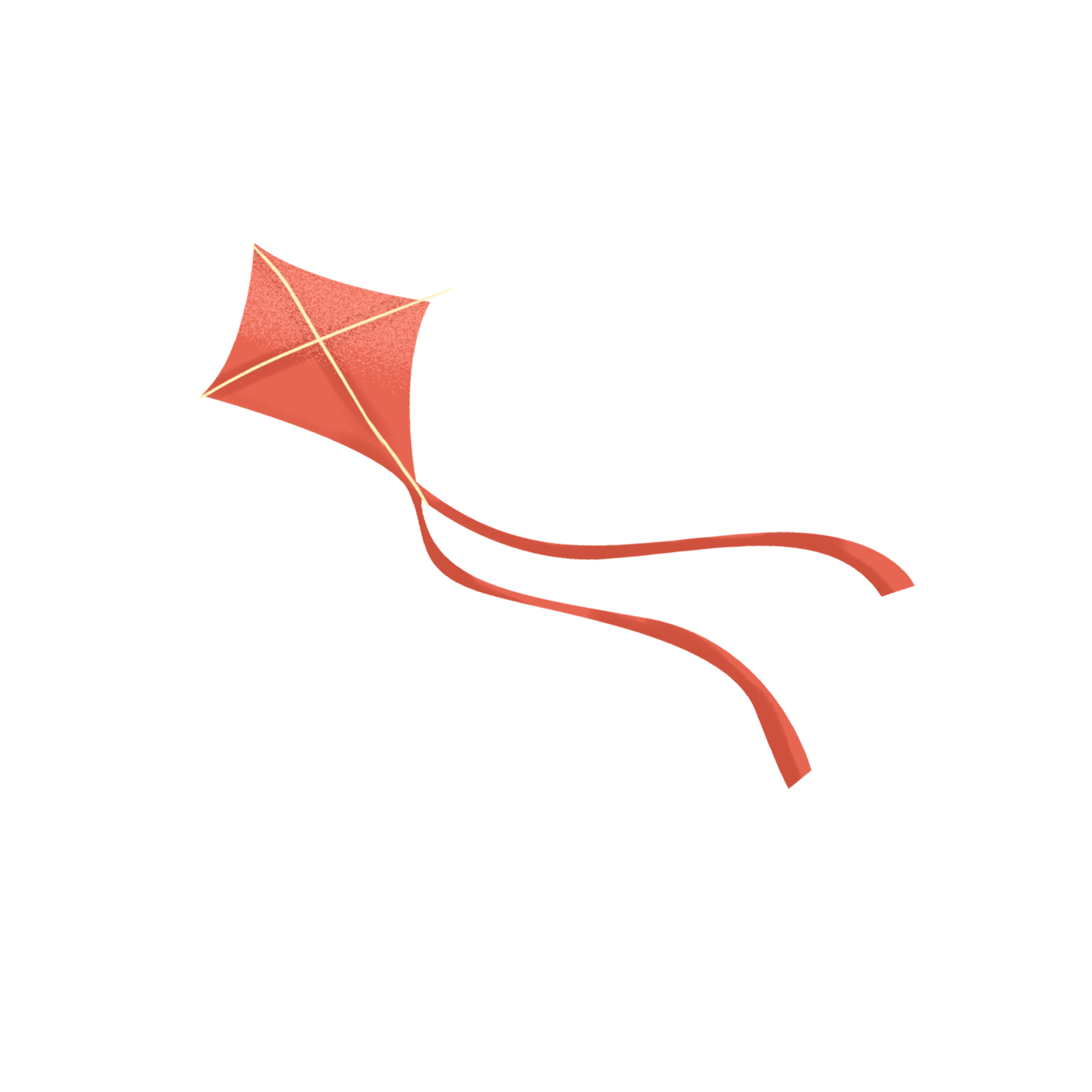 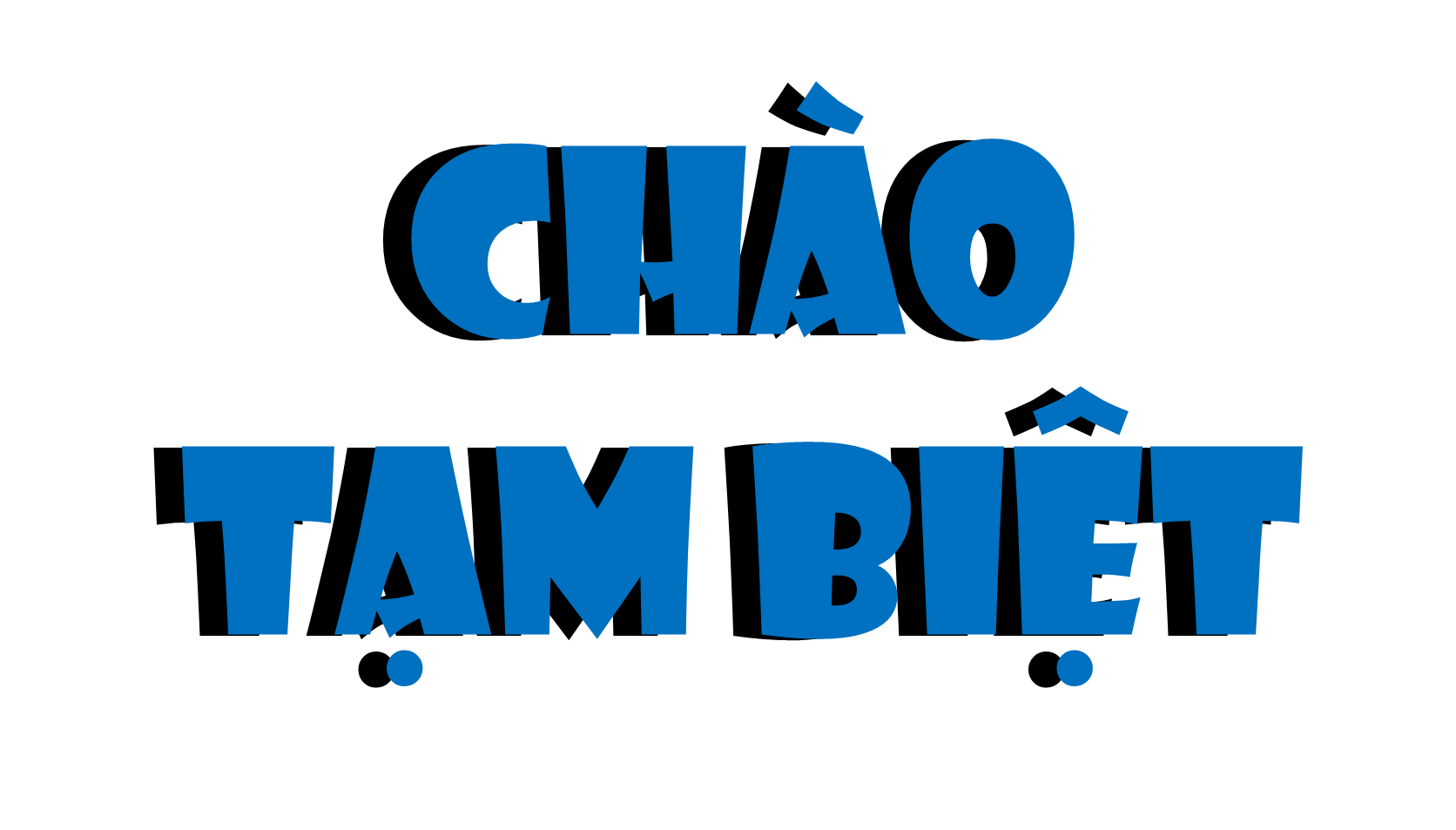 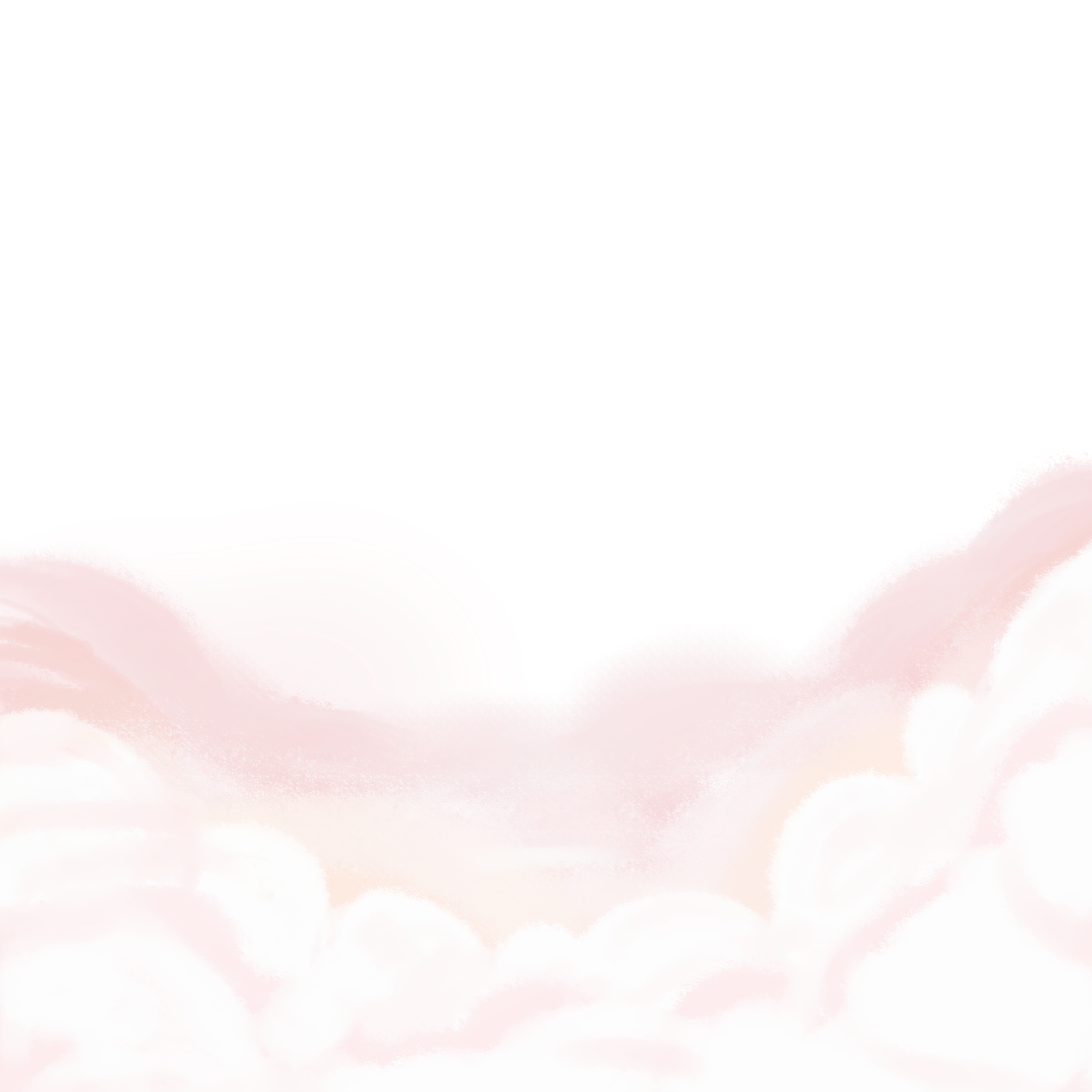 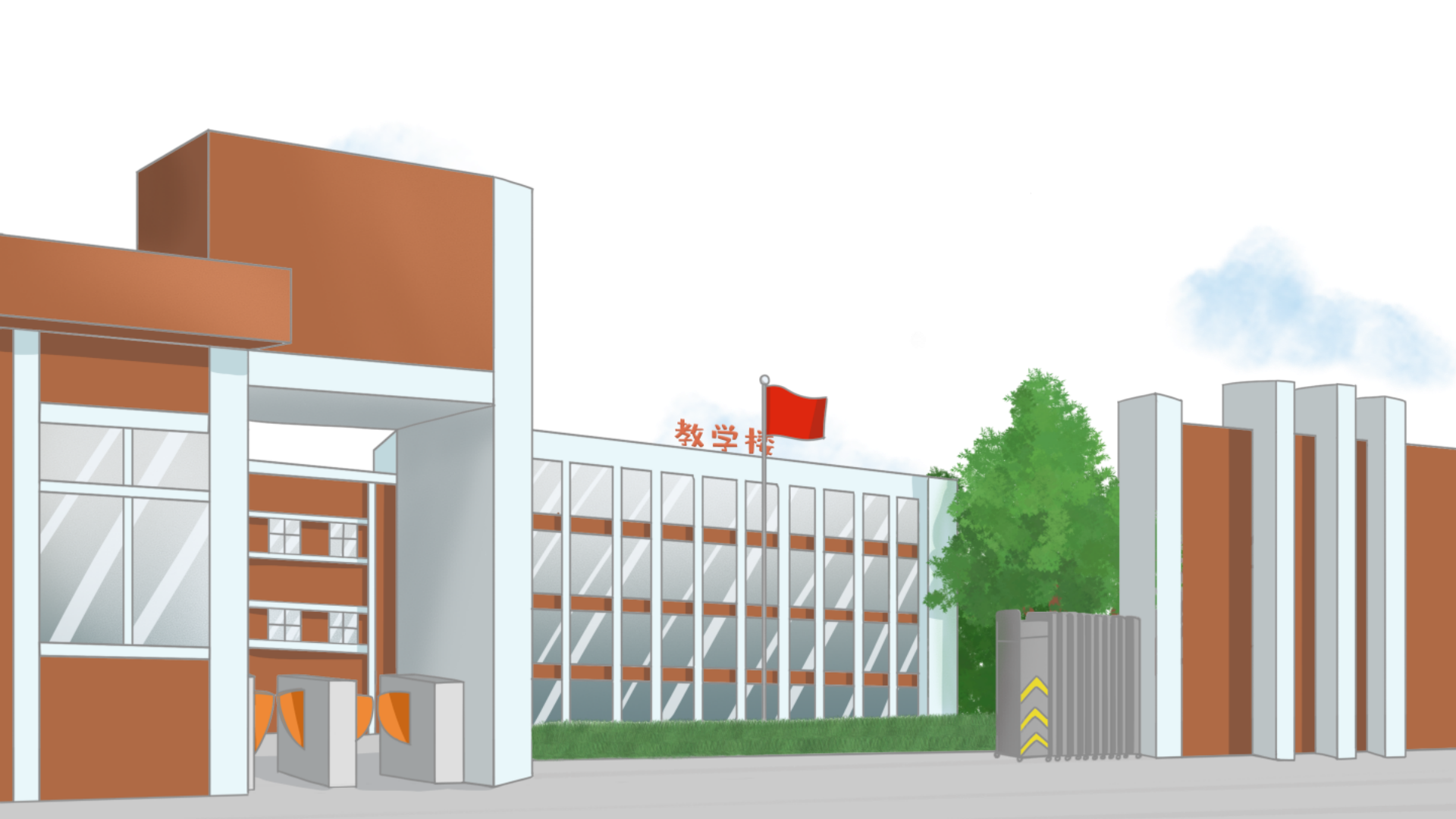 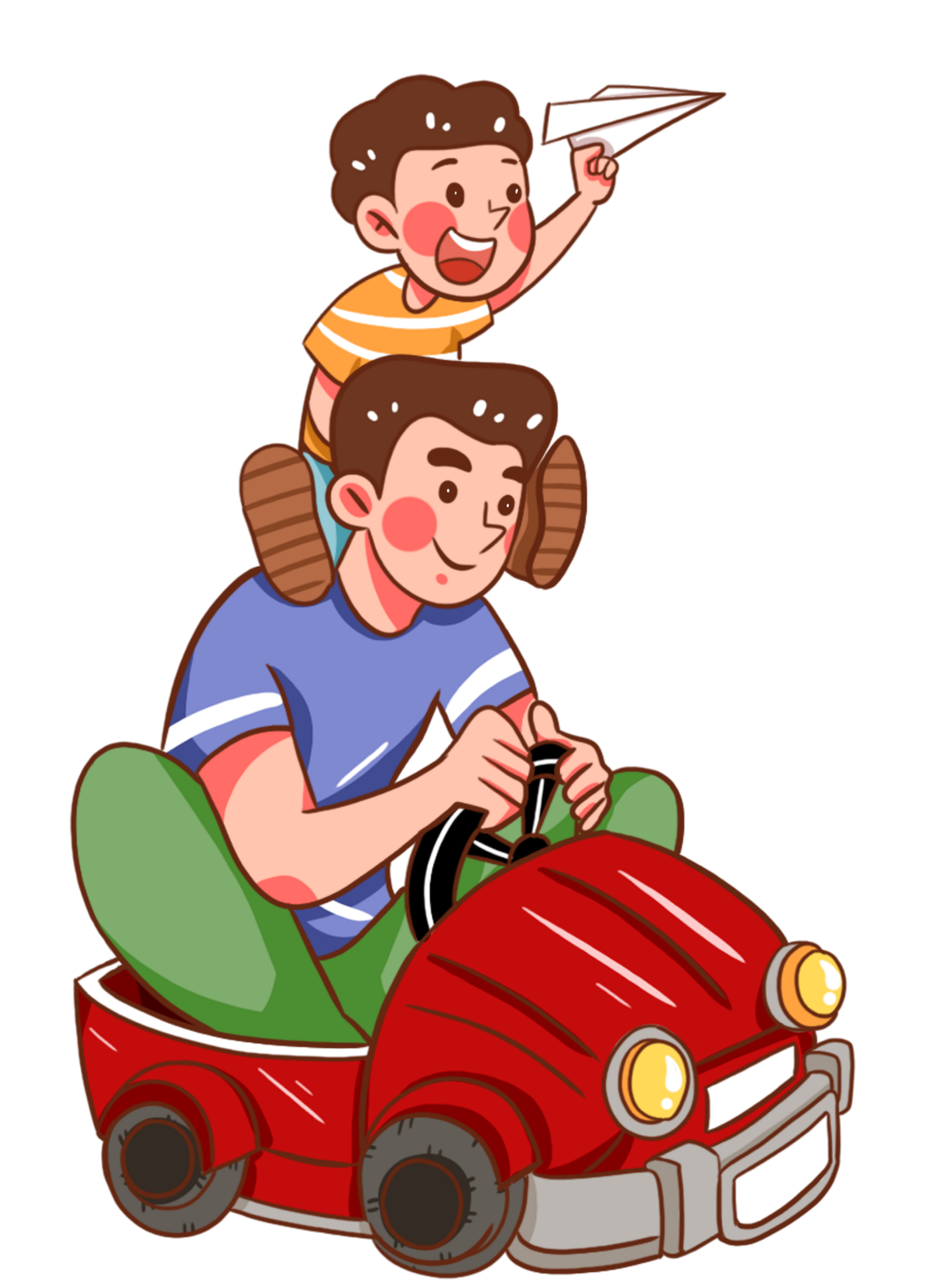 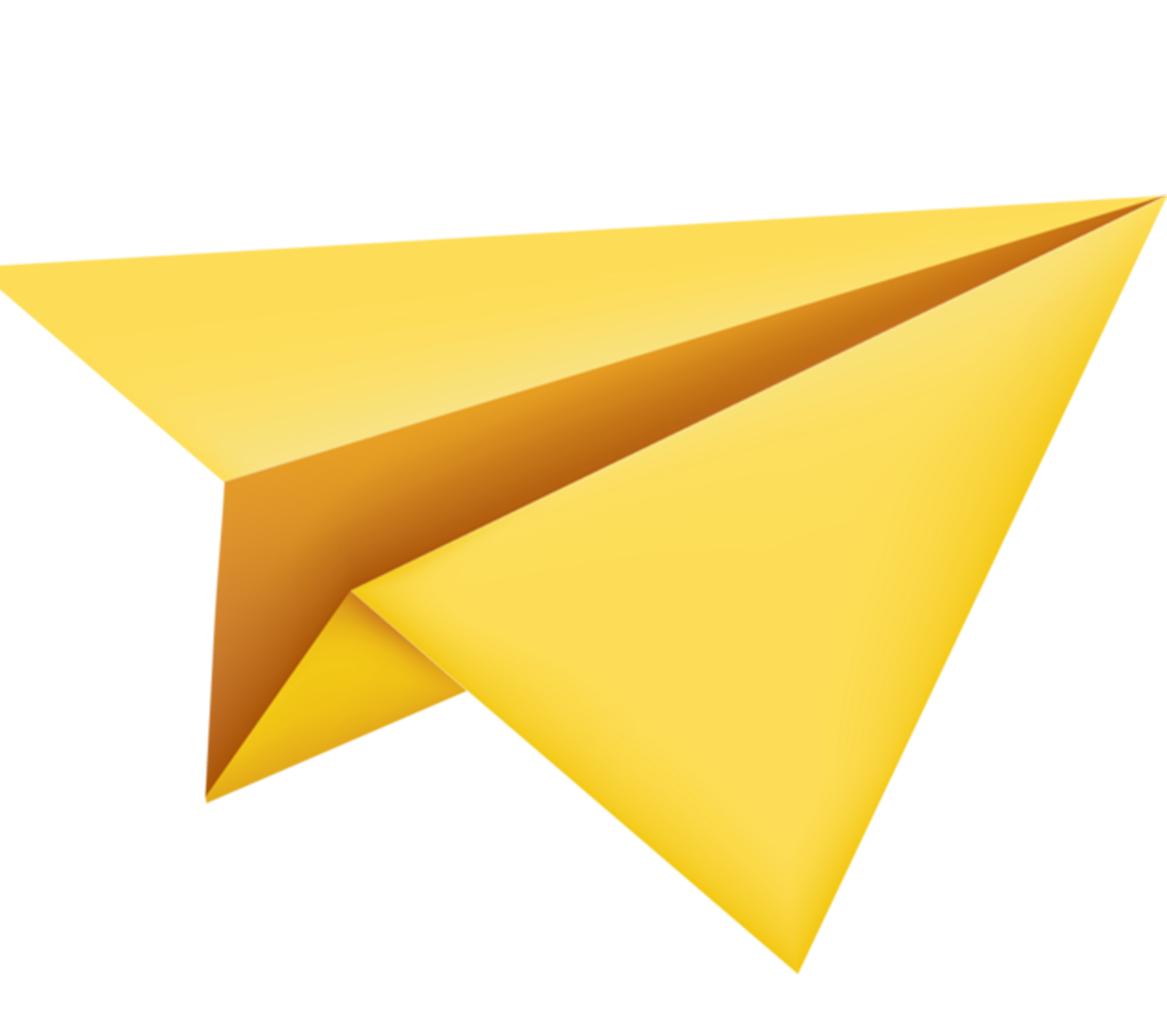 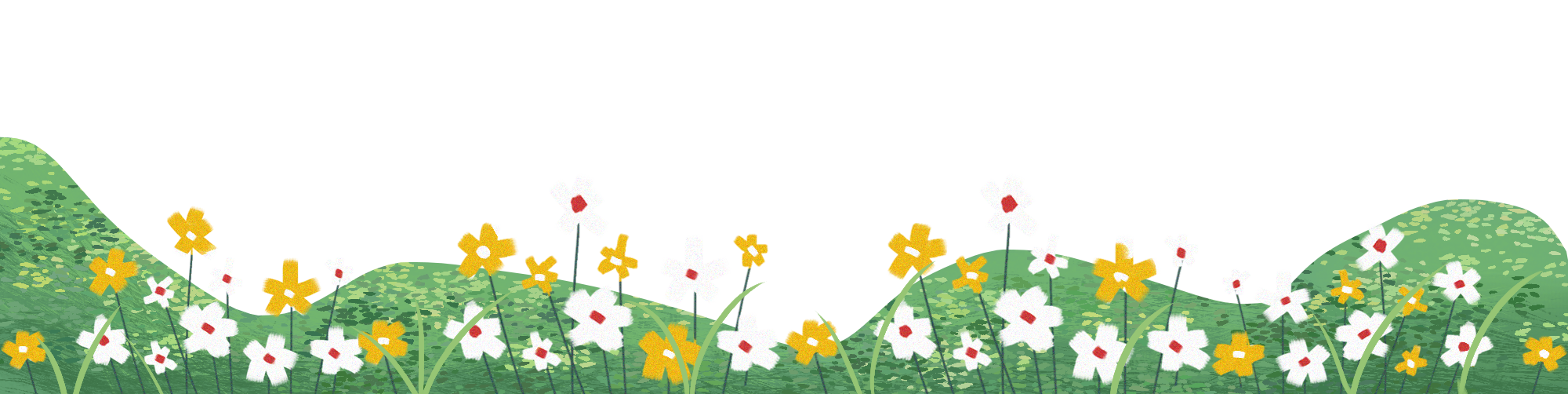